Planning a day visit to the Wales Coast Path
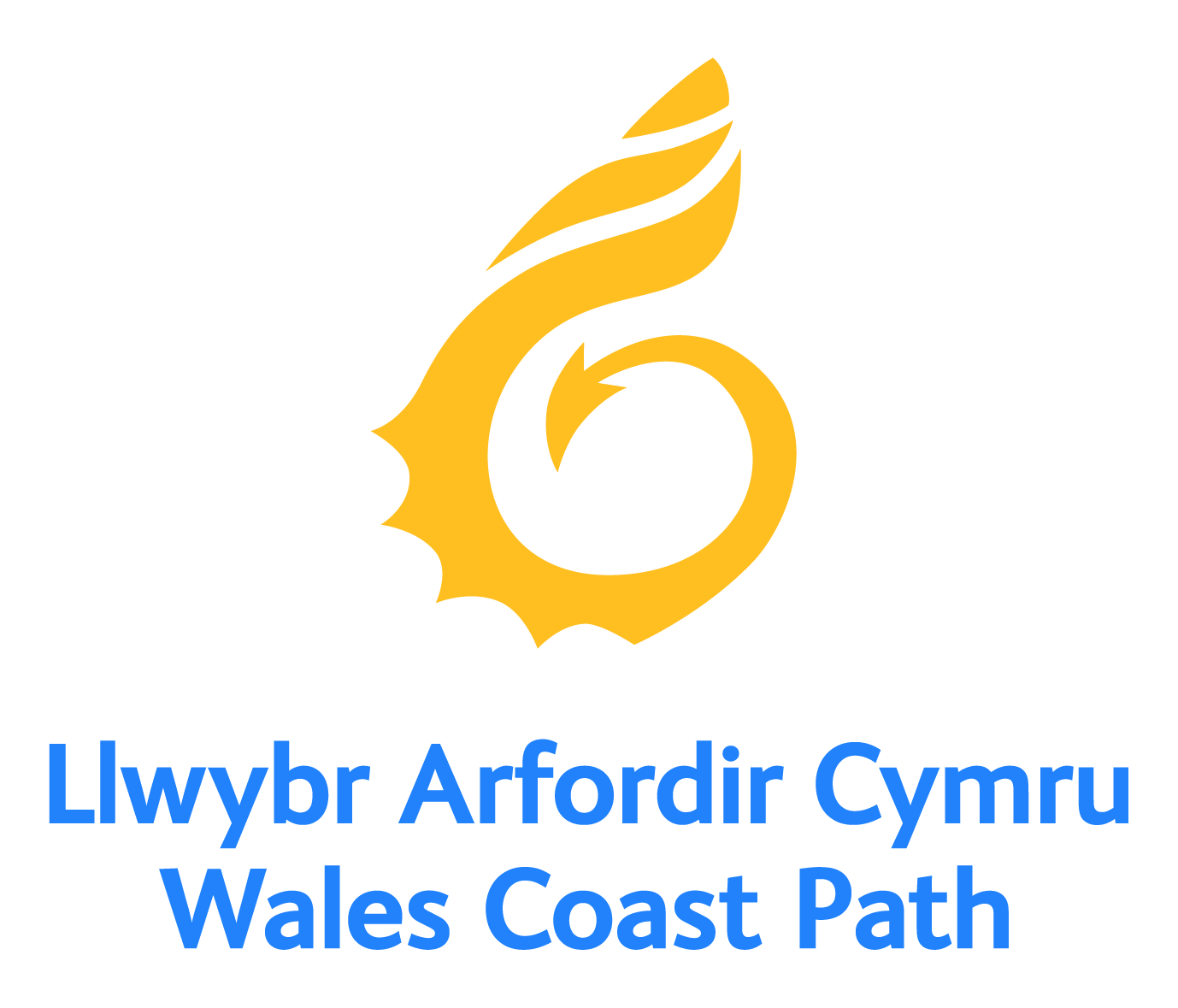 Planning a day visit to the Wales Coast Path
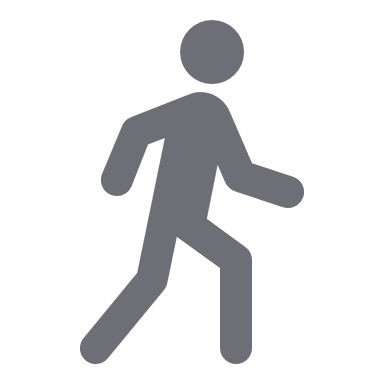 1
Planning a day visit to the Wales Coast Path
Background - What is the Wales Coast Path?
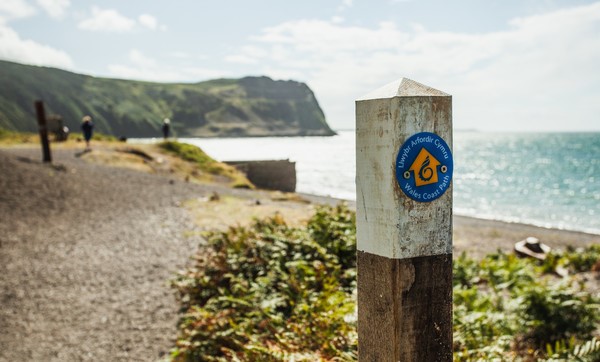 An 870-mile-long continuous coastal footpath which stretches along the entire length of the Welsh coastline.

The whole path is accessible to walkers, with some sections suitable for cyclists, families with pushchairs, people with restricted mobility, and horse riders.
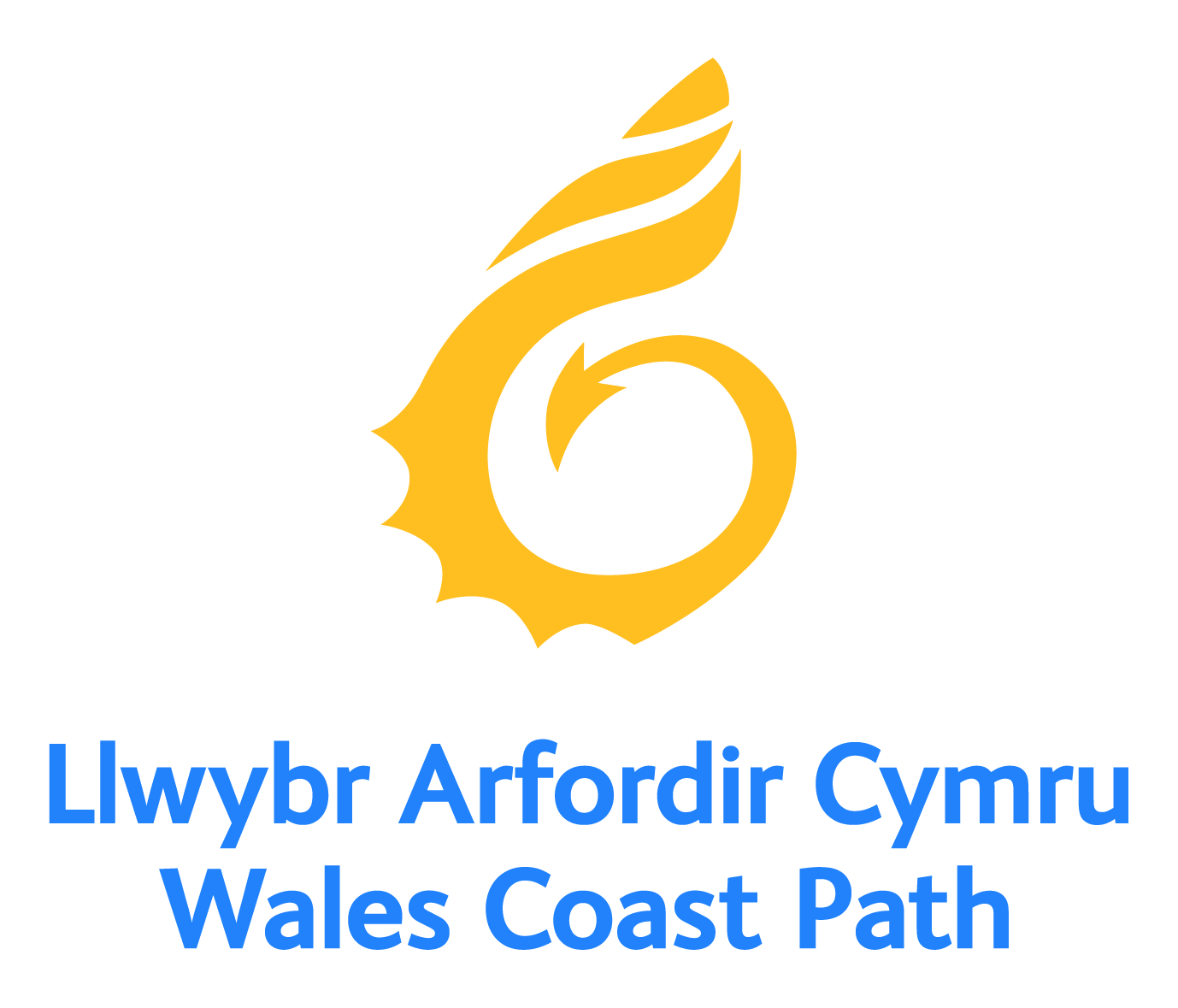 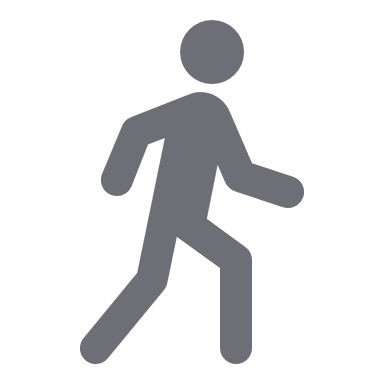 2
Planning a day visit to the Wales Coast Path
Your brief
Imagine you are seasoned Wales Coast Path users. 

You have been asked to plan a visit/a walk along a section of the Wales Coast Path for your fellow learners, who have never walked a section of the Path before.
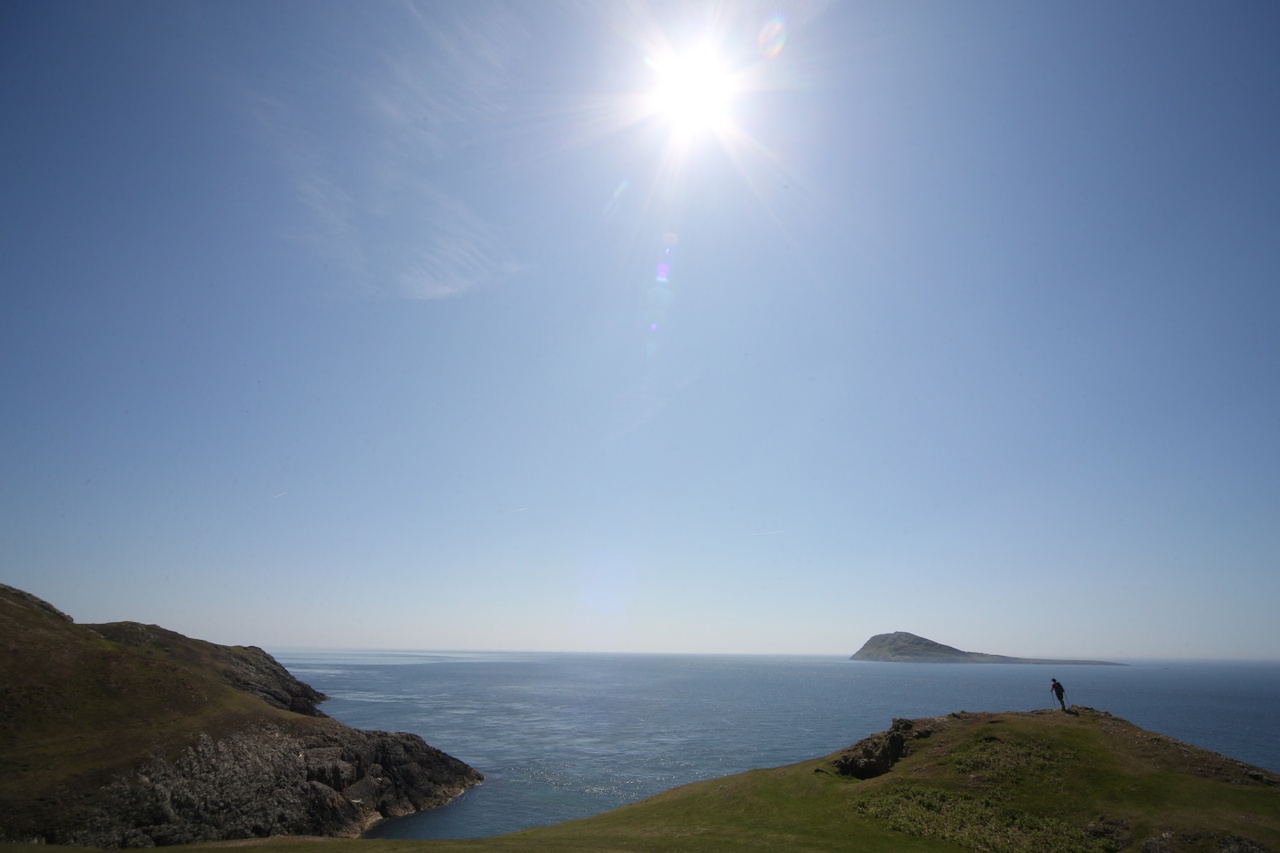 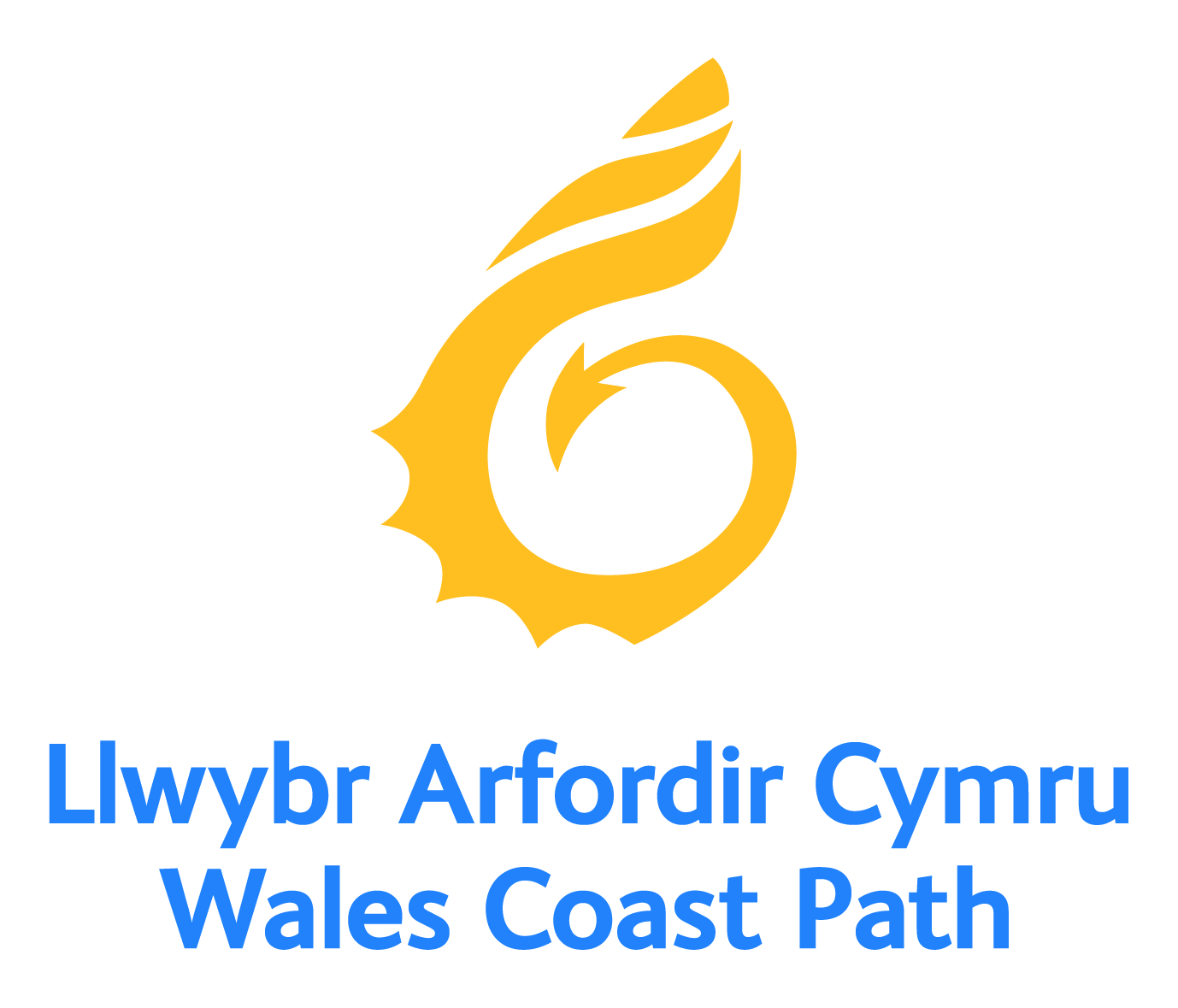 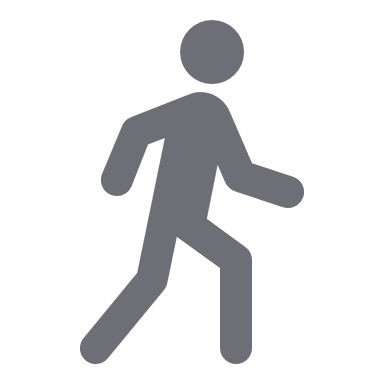 3
Planning a day visit to the Wales Coast Path
Task
Working in small groups:

You will need to:

i. Investigate what is an achievable distance for their group to walk in a day.
ii. Consider the logistics of taking a group on a visit to the Wales Coast Path.
iii. Write an itinerary for the day with detailed timings as to what will happen, when and where.
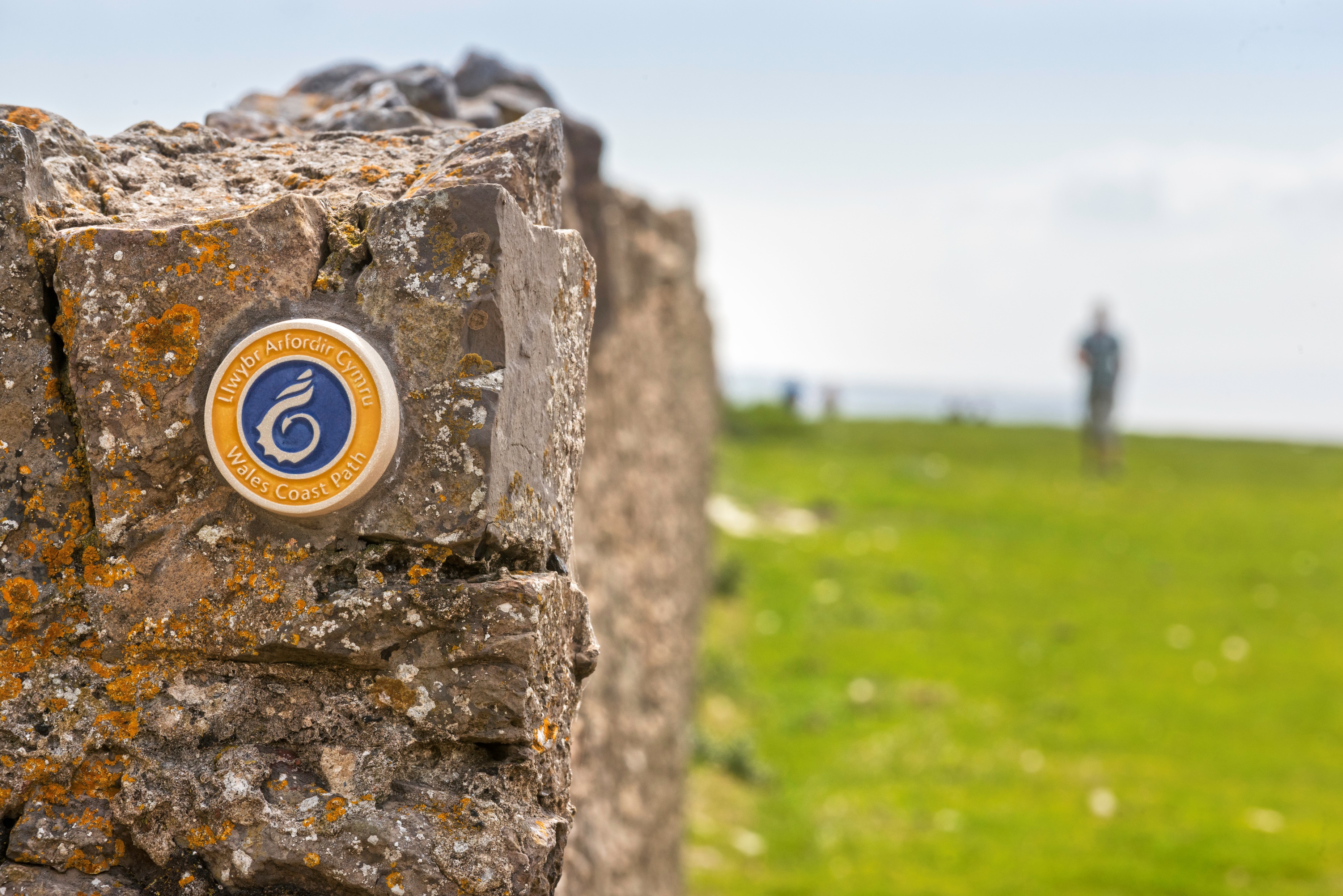 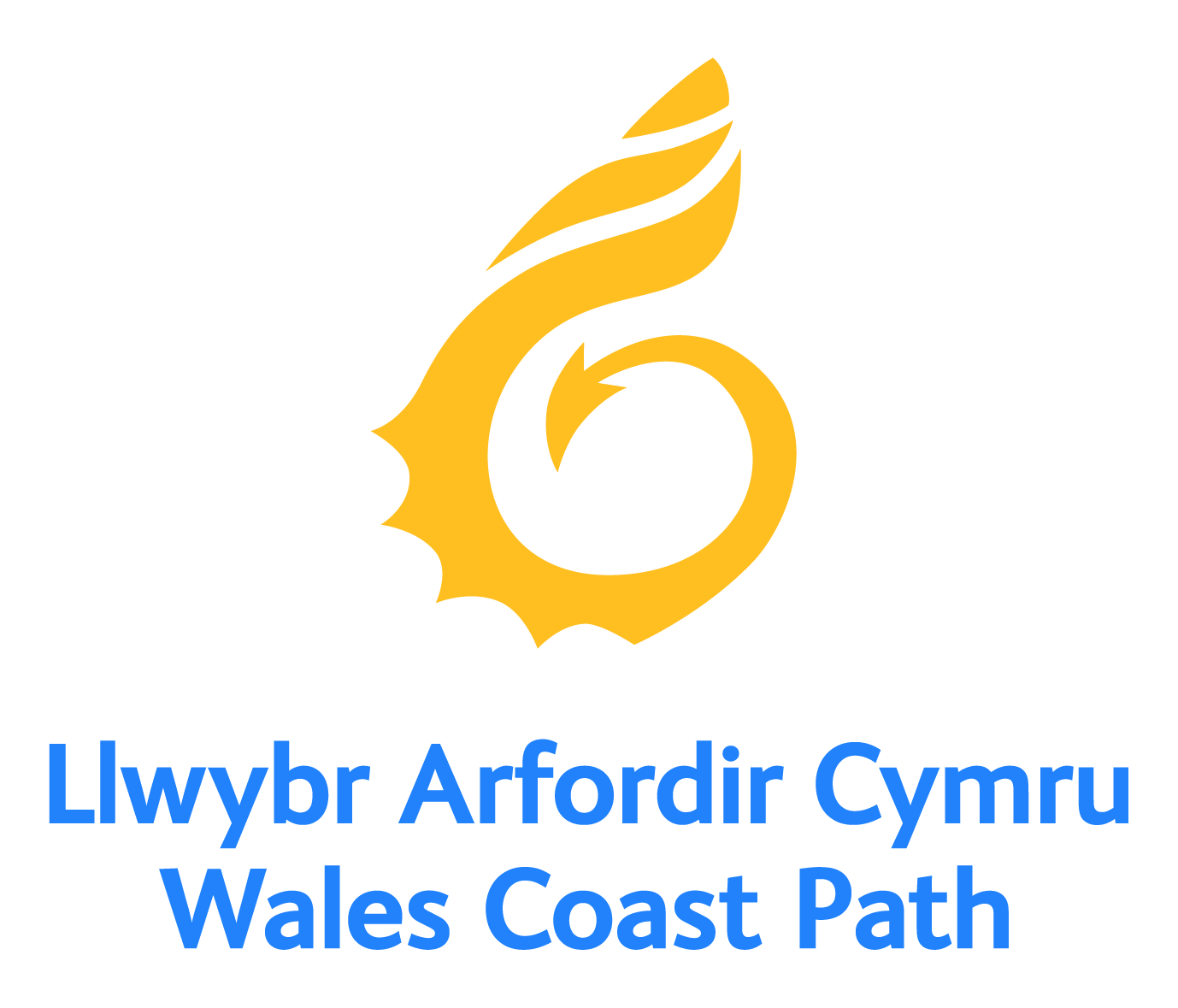 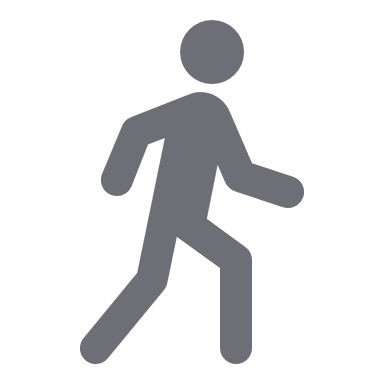 4
Planning a day visit to the Wales Coast Path
Choose a start and finish point for your walk
Using the Wales Coast Path interactive map, choose a start and finish point for your walk.

What’s the distance between these two points?

Are there any temporary path diversions?
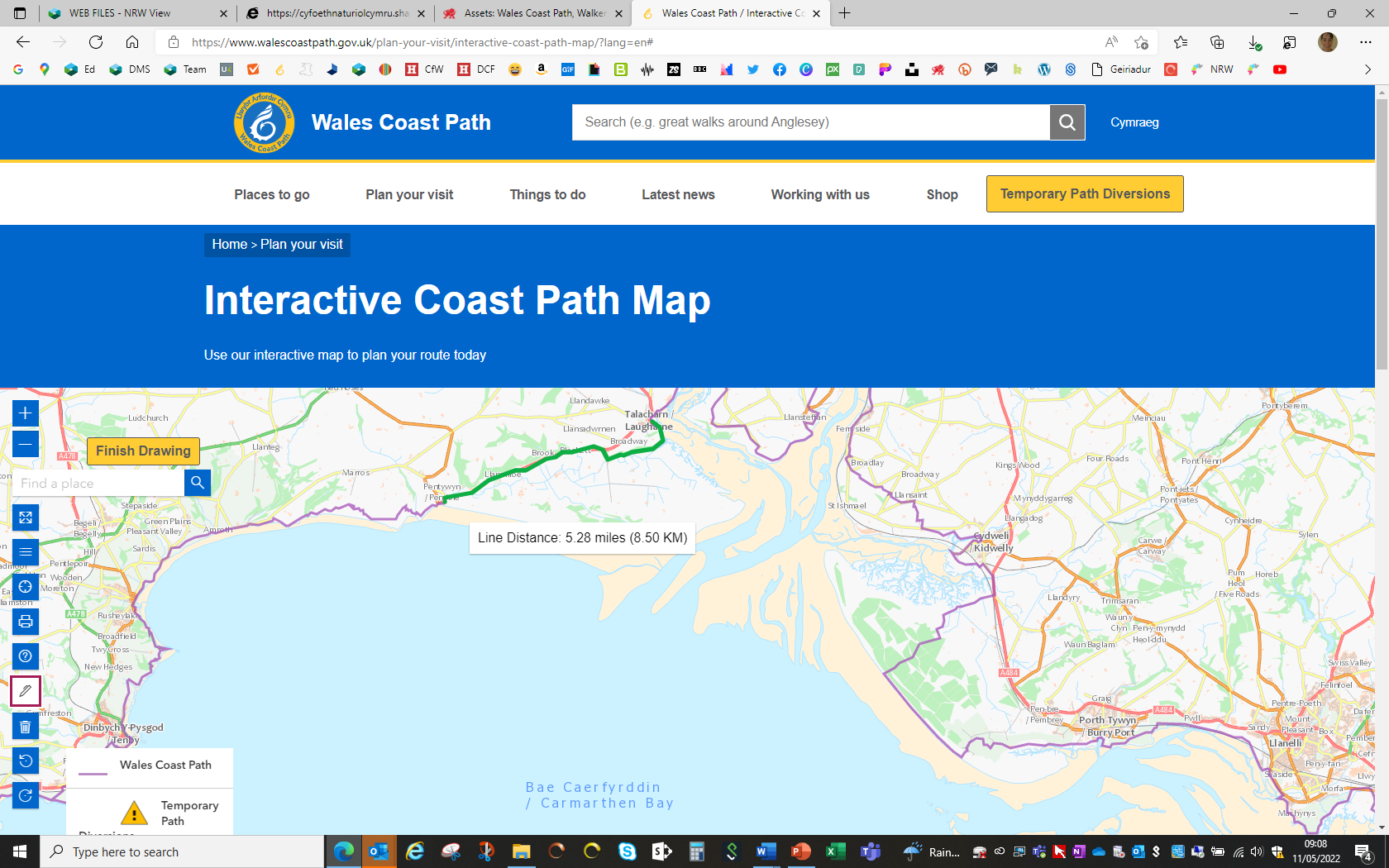 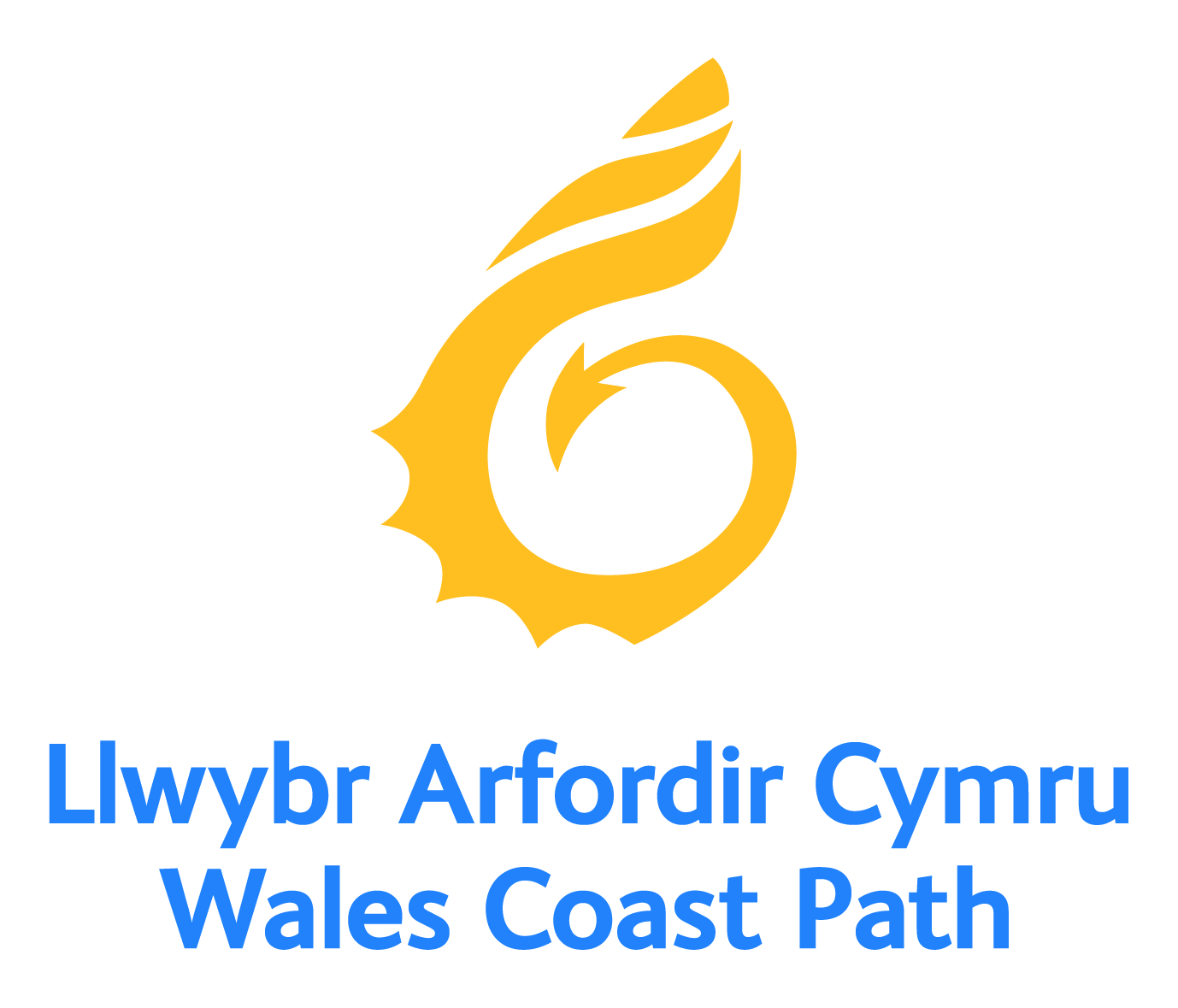 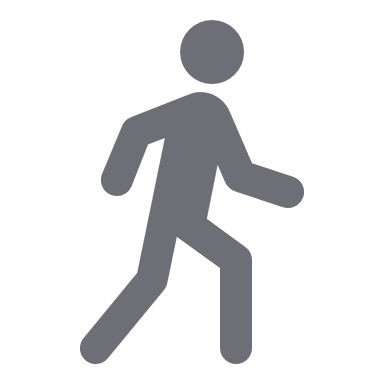 5
Planning a day visit to the Wales Coast Path
How far will you walk?
Complete the Worksheet – ‘What’s your distance?’ to work out what’s a comfortable walking distance for your group.
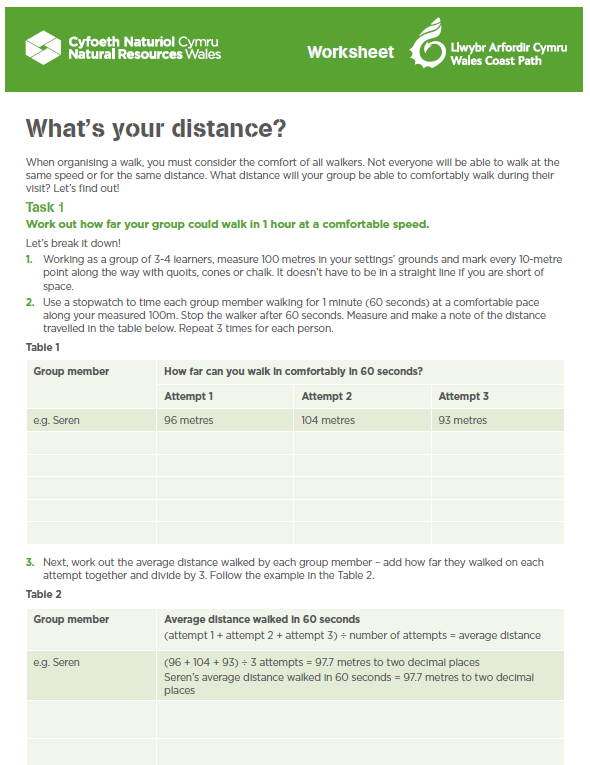 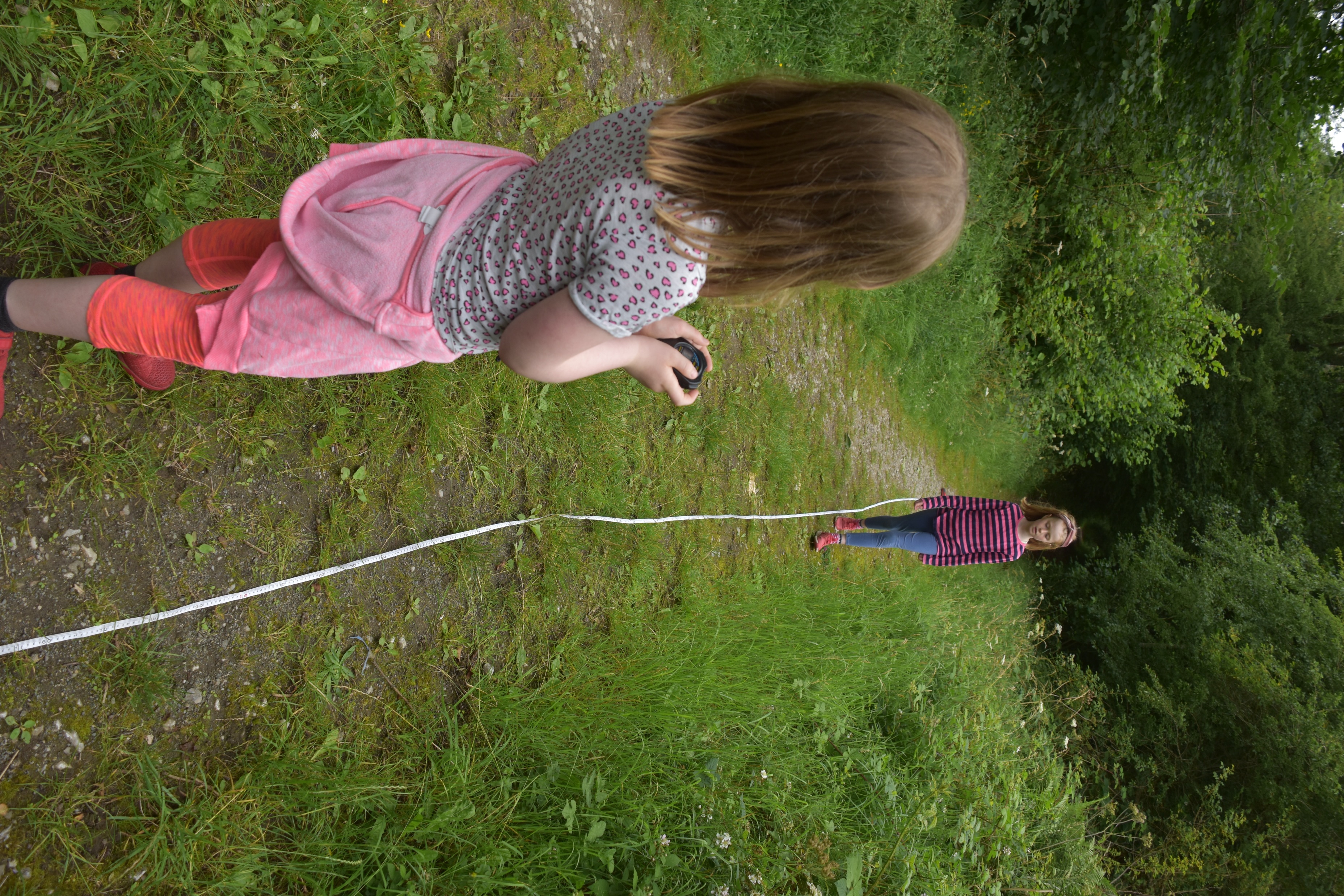 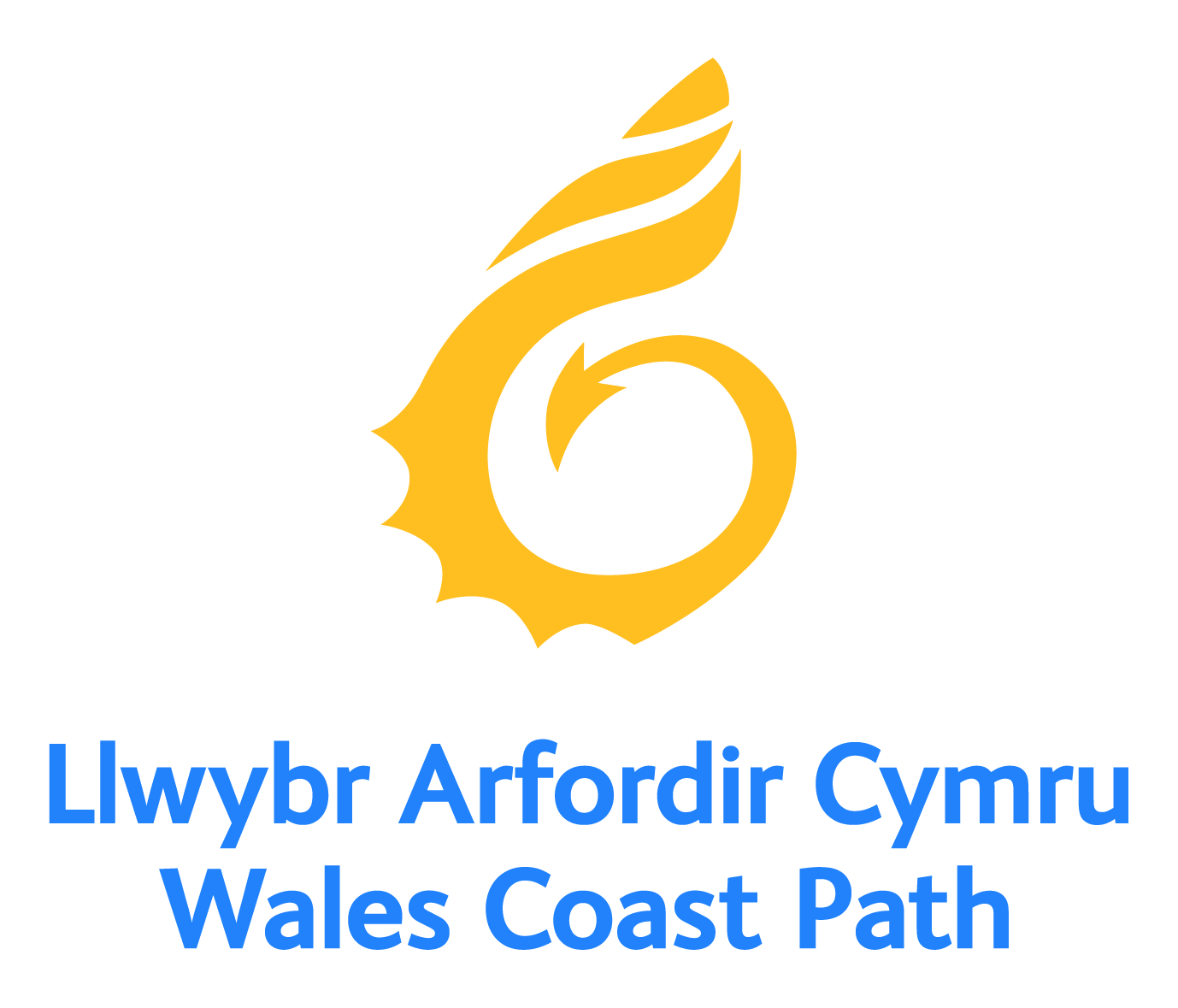 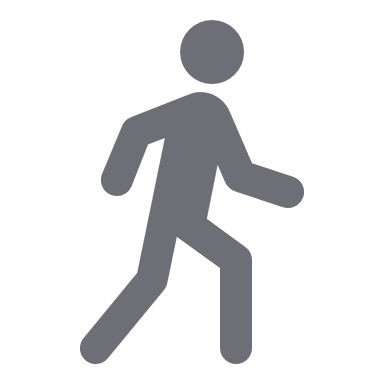 6
Planning a day visit to the Wales Coast Path
What pace will you walk to?
Once you have worked out your pace as individuals and/or as a group and the possible distance you could walk in a day, think about which pace you should plan your walk to? 

What ideas can you come up with to ensure that some group members don’t press too far ahead whilst others are left plodding behind?
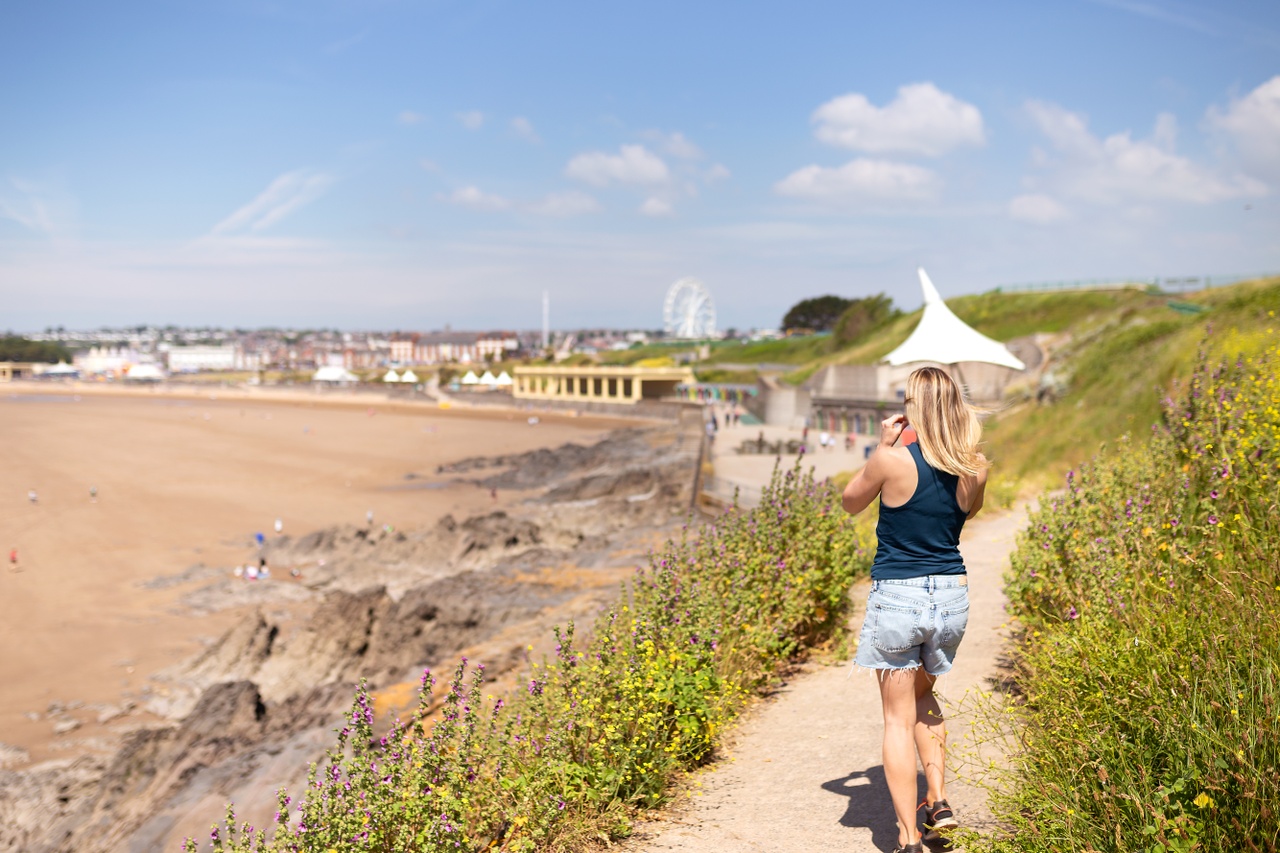 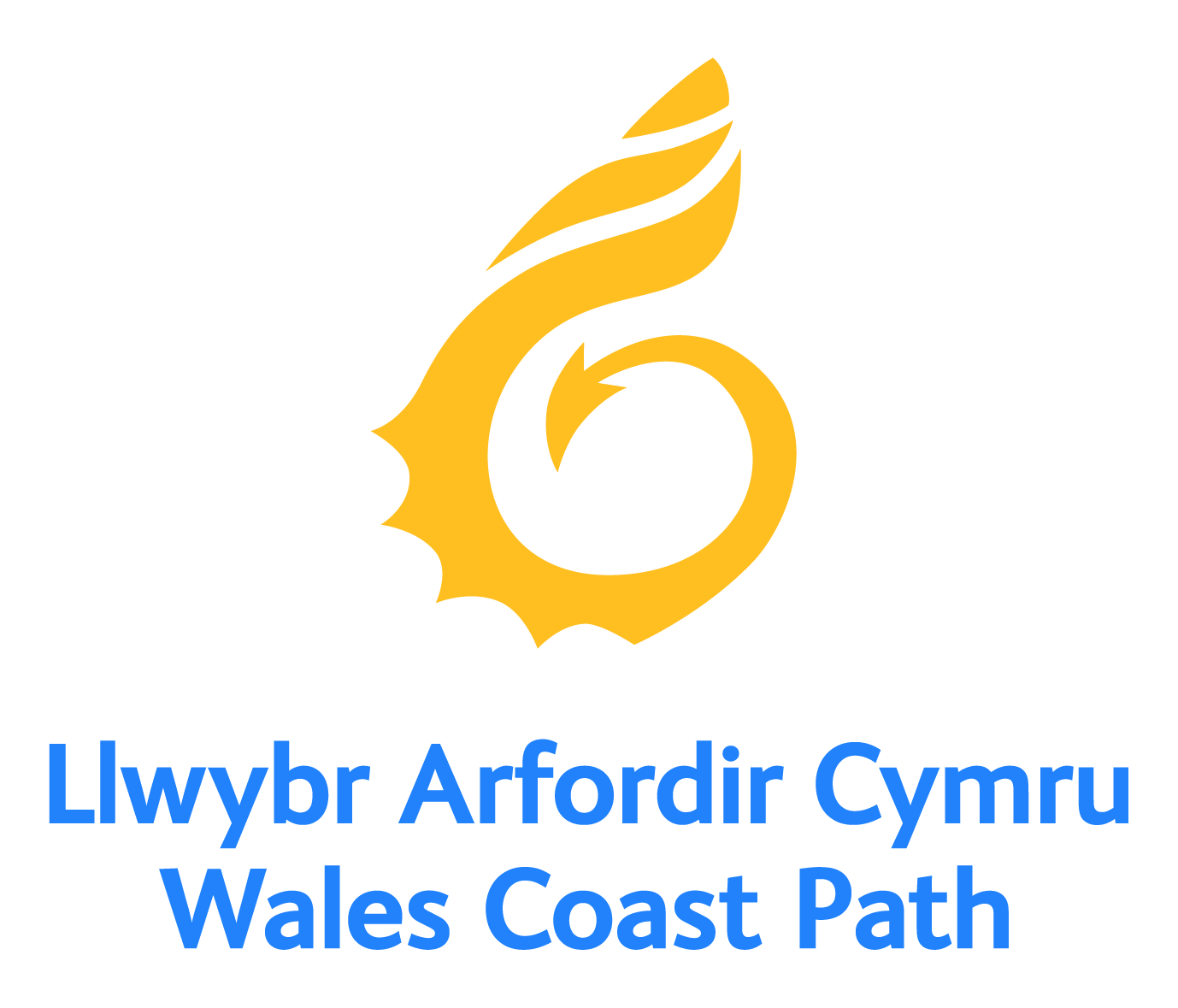 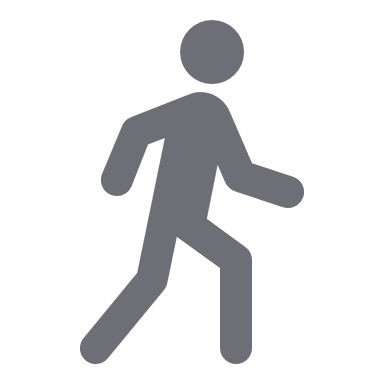 7
Planning a day visit to the Wales Coast Path
Things to consider:
Will your group be able to walk at a consistent pace for 2 hours? 

What could affect their walking speed and the time it will take them to complete the walk?

Do you need to revisit the possible distance they can cover during their walk?
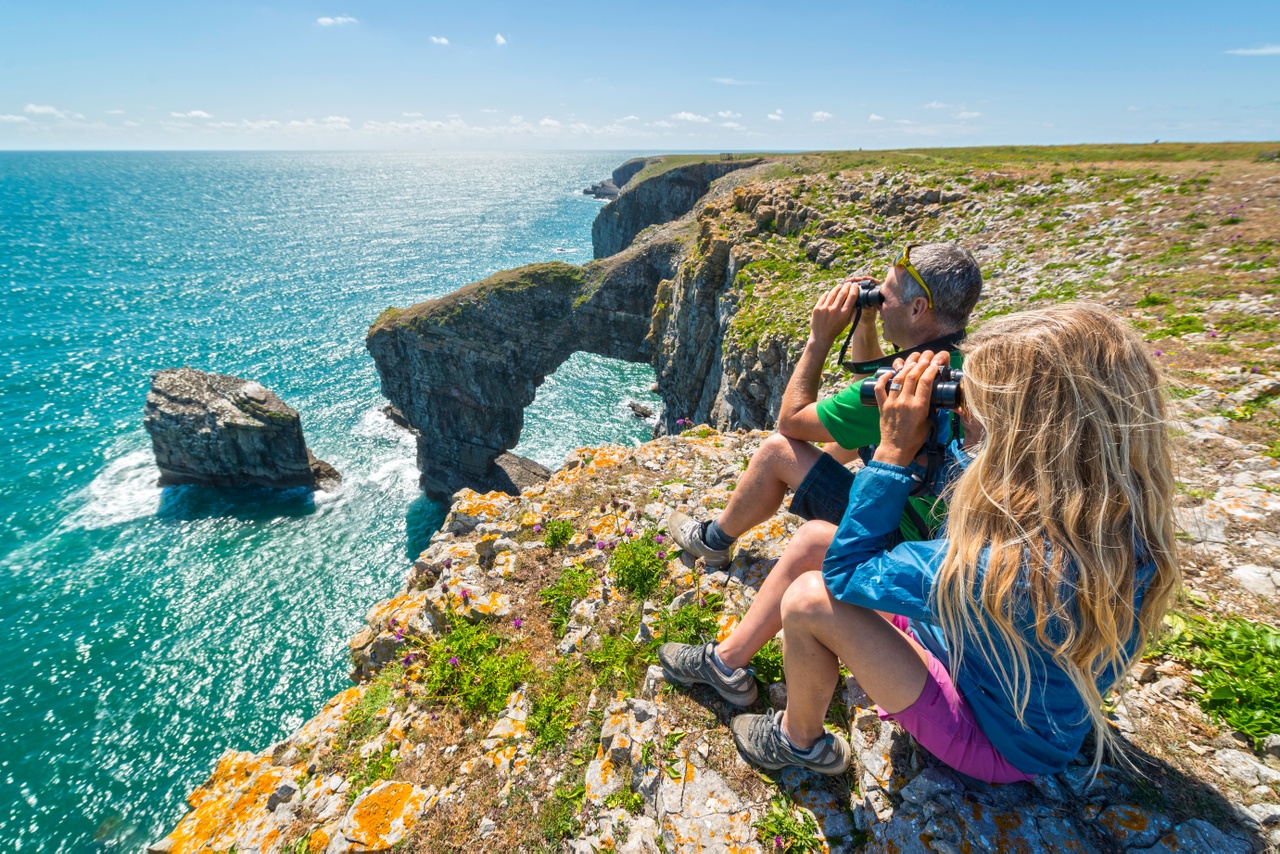 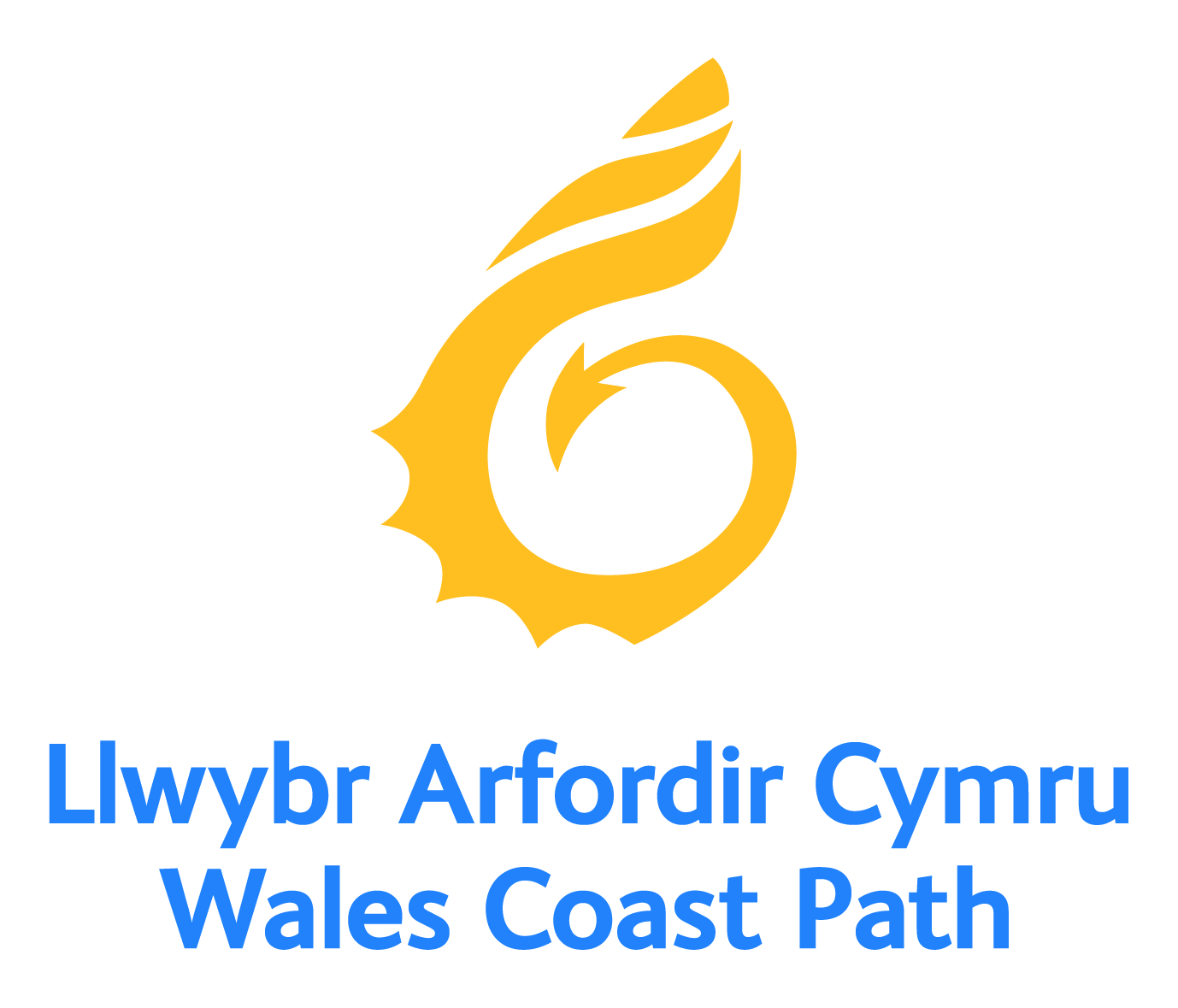 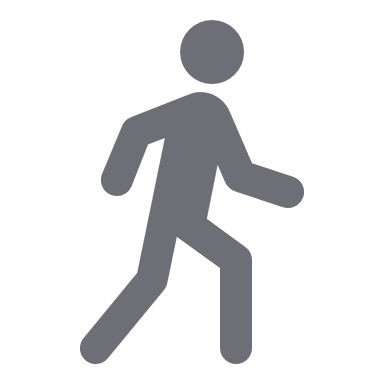 8
Planning a day visit to the Wales Coast Path
Times
What time will you aim to leave your setting?

What time will you need to return for?
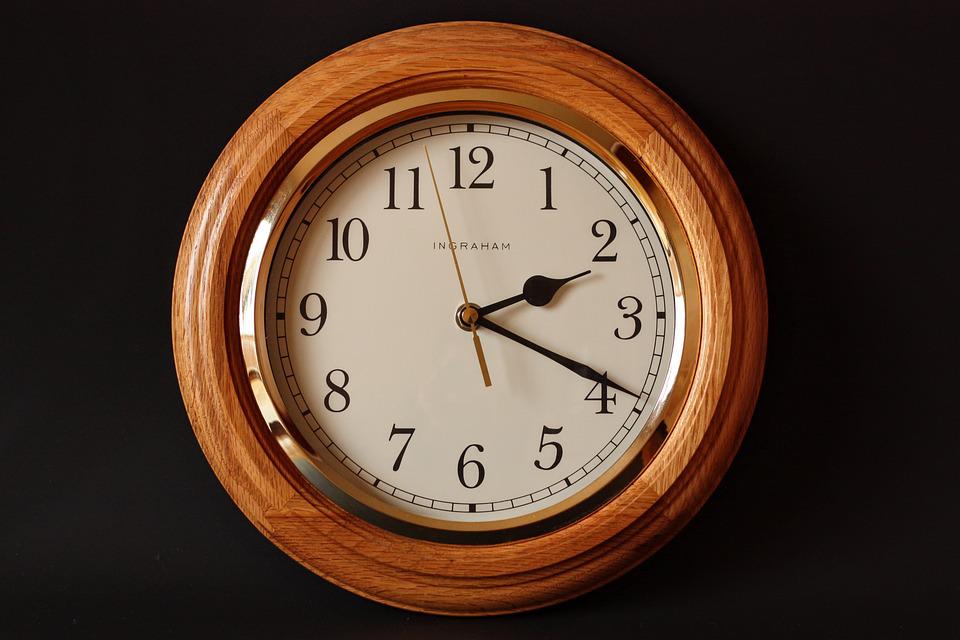 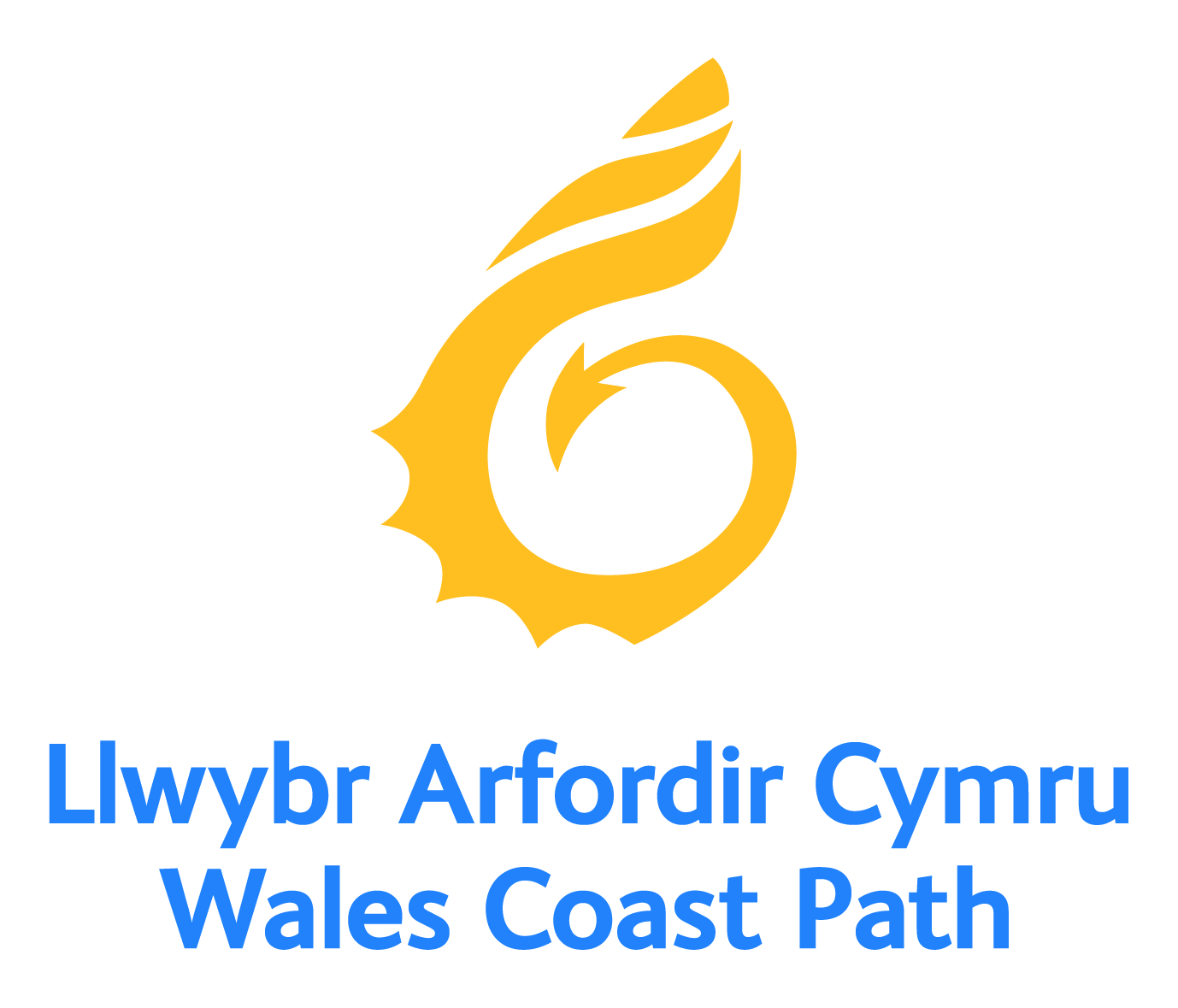 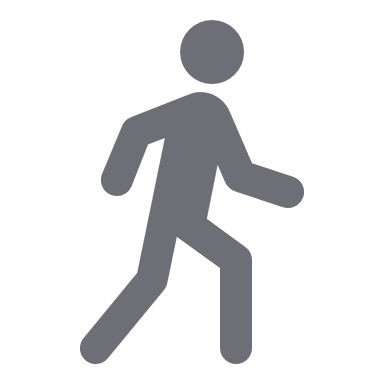 9
Planning a day visit to the Wales Coast Path
How far are you from your walk’s starting point?…
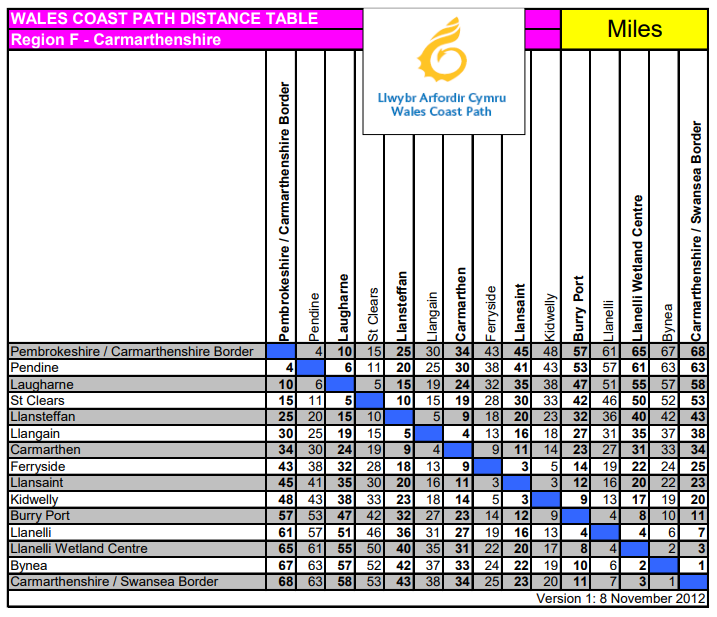 Using the directions tool on Google Maps or AA Route planner, find out how many miles or kilometres your setting is from your walk’s starting point.

Alternatively if your setting is on the coast, you may want to use the Wales Coast Path distance tables - these tables give distances between over 200 locations along the Wales Coast Path.
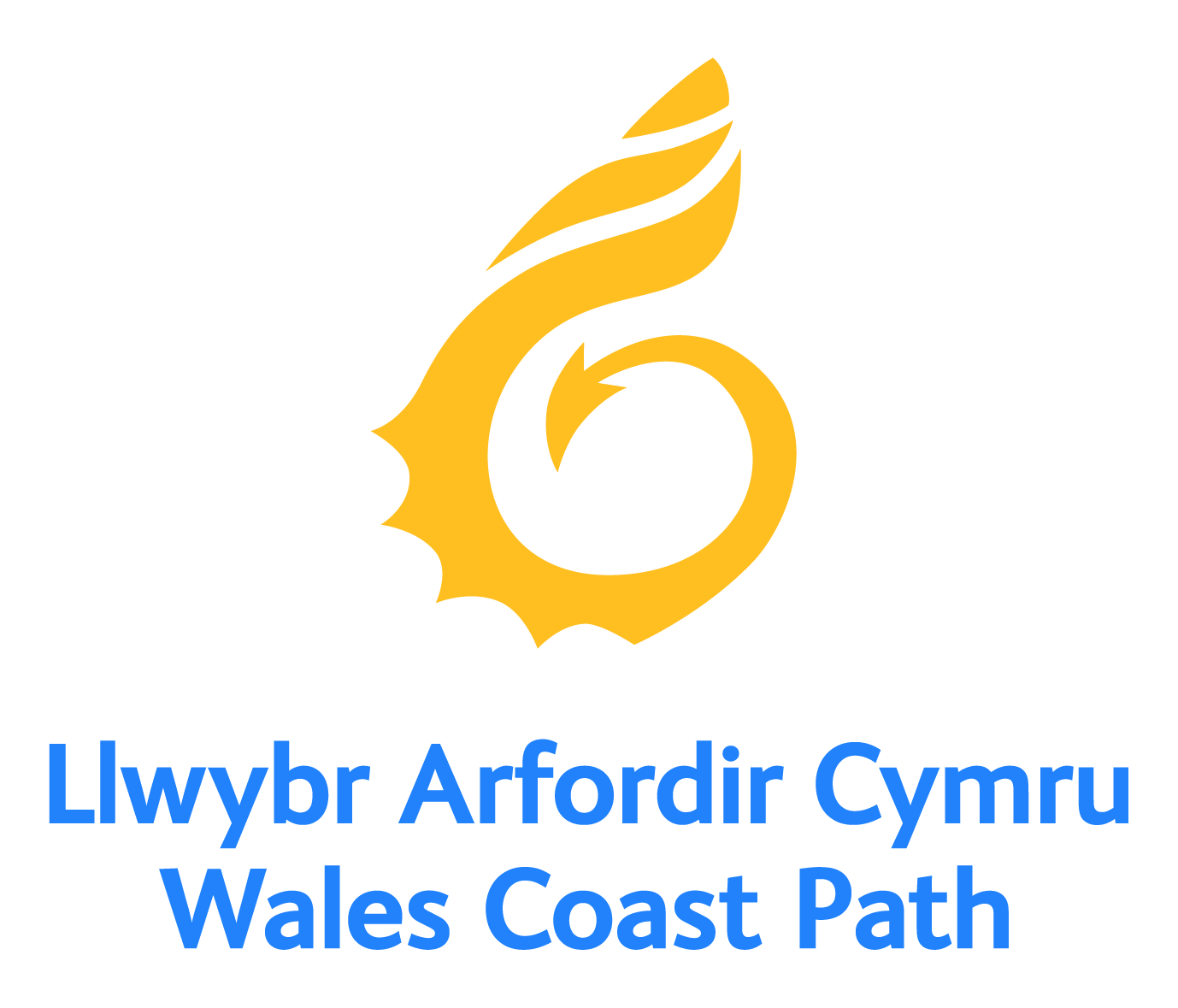 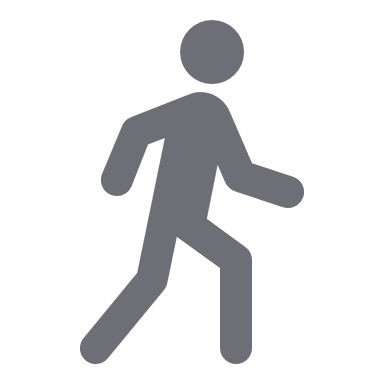 10
Campaigning for nature - Running a social media campaign
How will you travel to the Wales Coast Path?
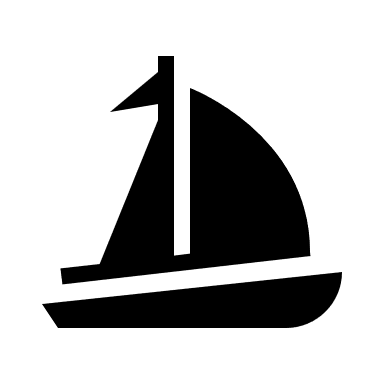 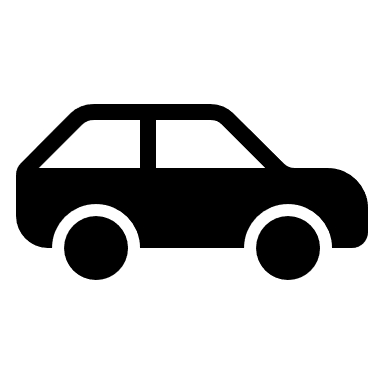 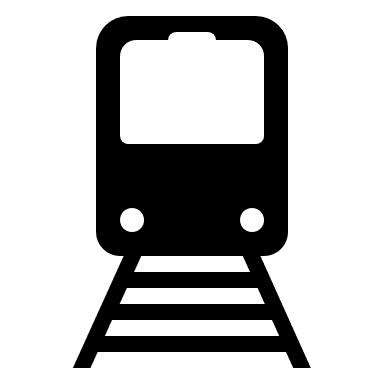 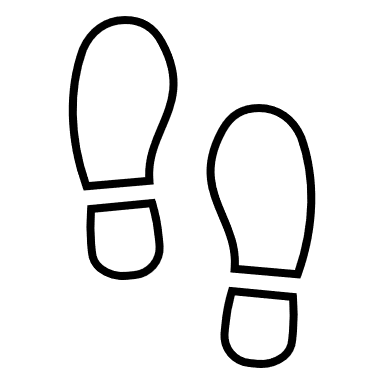 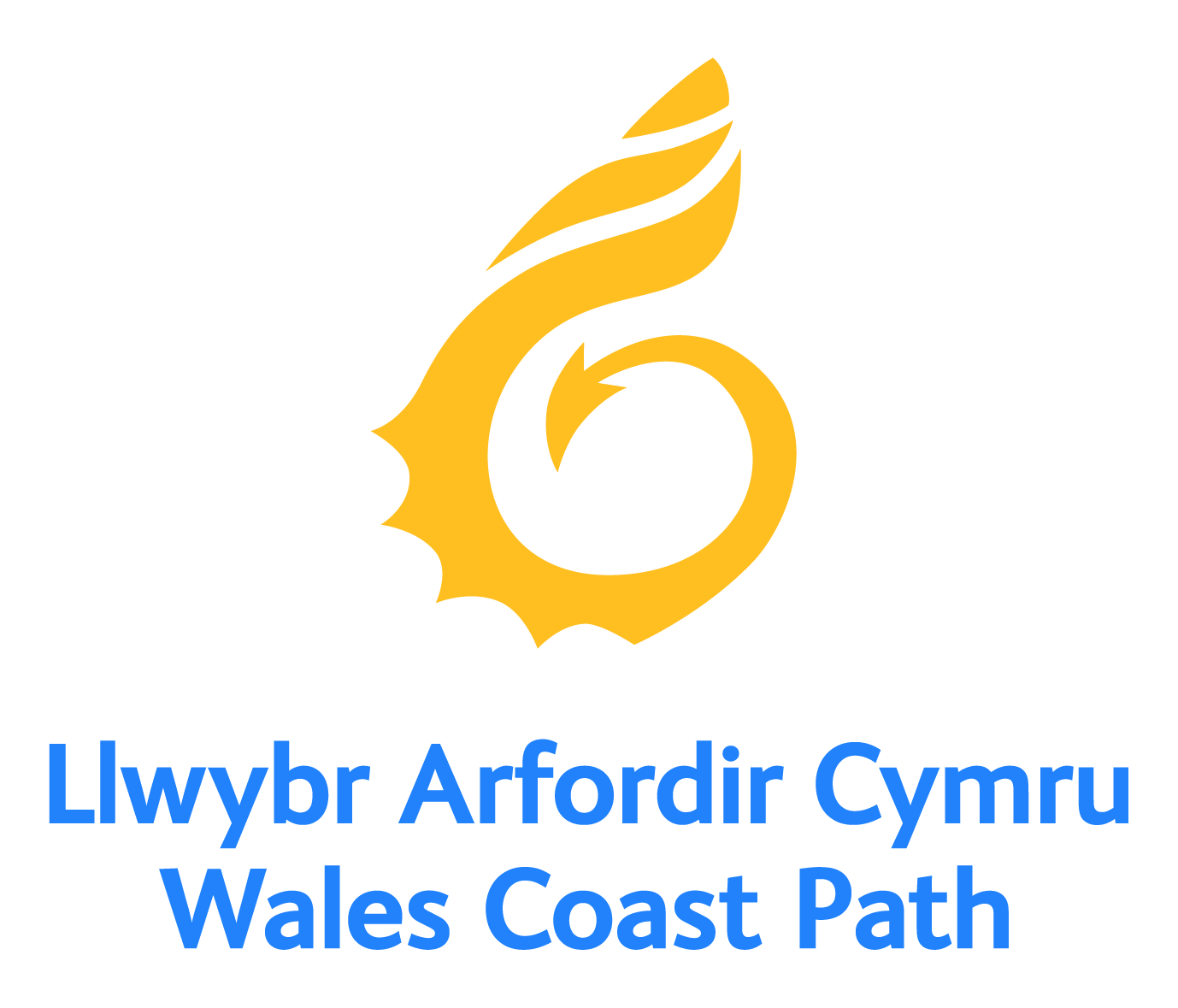 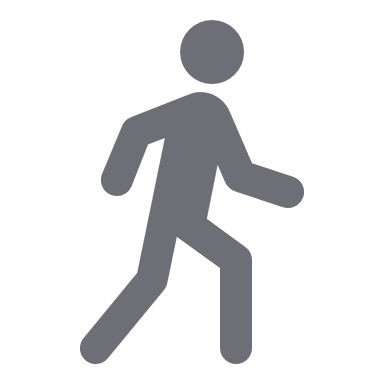 11
Planning a day visit to the Wales Coast Path
How long will it take you to travel to the Wales Coast Path?
How long will it take you to travel from your setting to the starting point of your walk? Google Maps or AA Route planner can help with information on this.   If you will be travelling on public transport, check out Traveline Cymru for travel information and times. 

If you leave your setting at 9.15 am, what time will you arrive at your walk’s starting location?
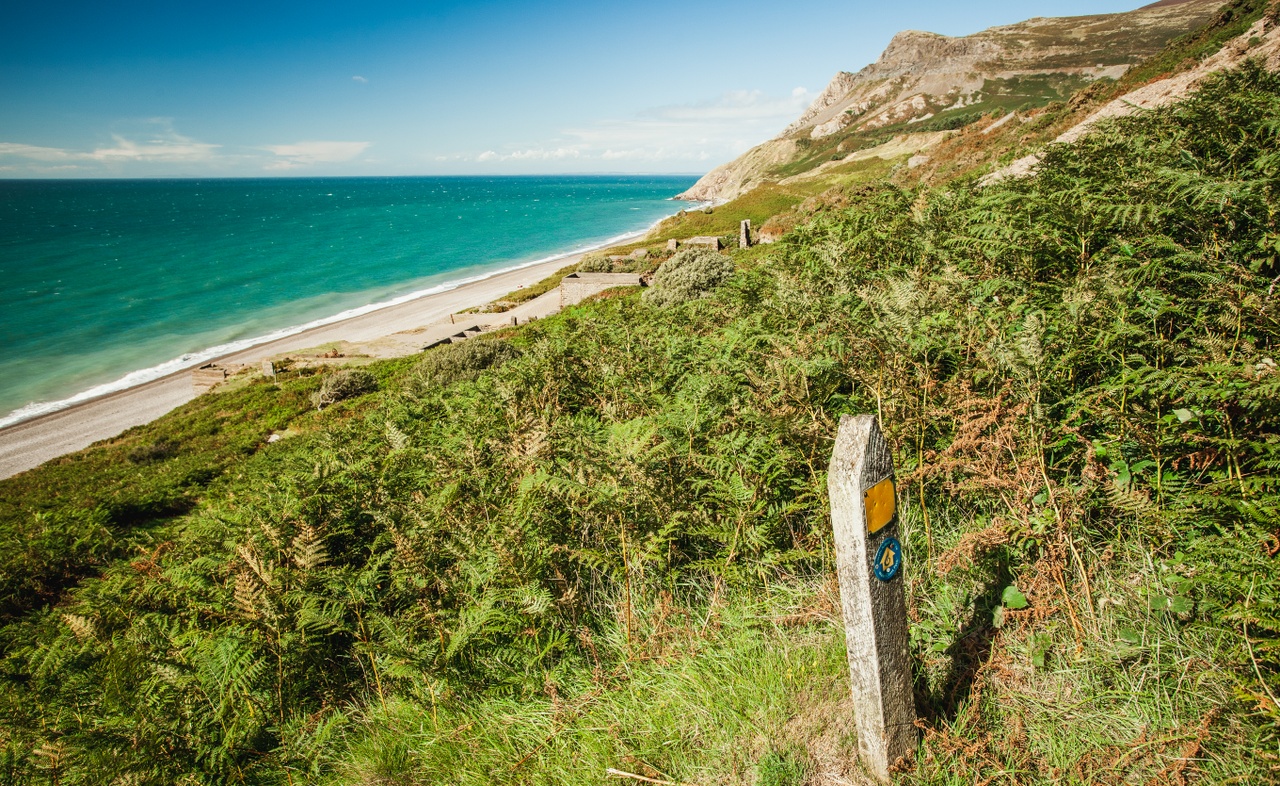 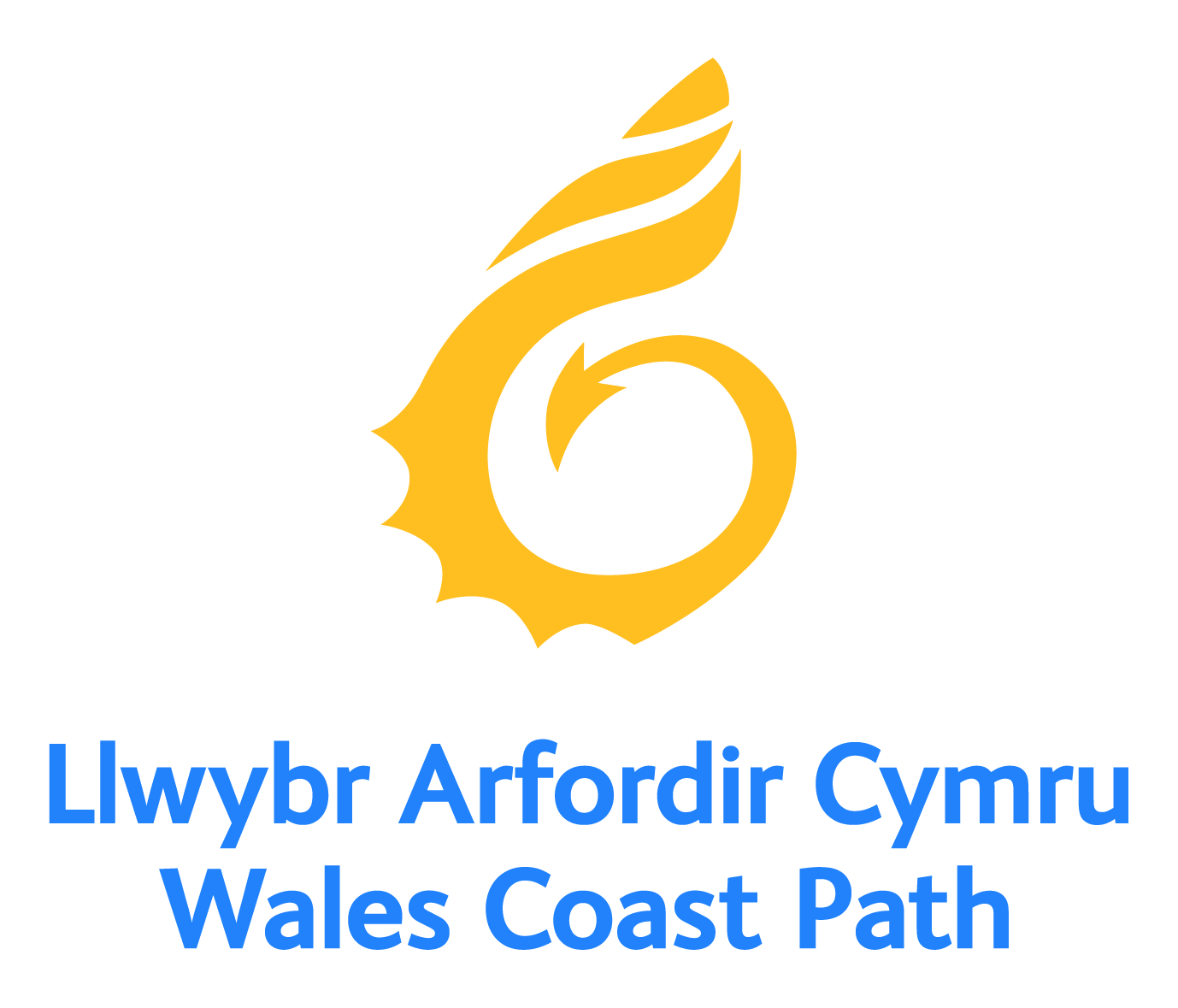 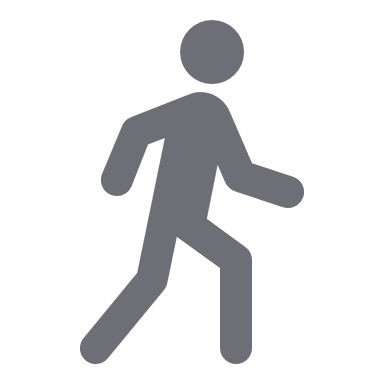 12
Planning a day visit to the Wales Coast Path
Travelling by coach?
If travelling by coach, you will need to identify a suitable and safe place to start and end your walk - somewhere the bus can get to ideally with facilities nearby. The Wales Coast Path interactive map shows car parks.
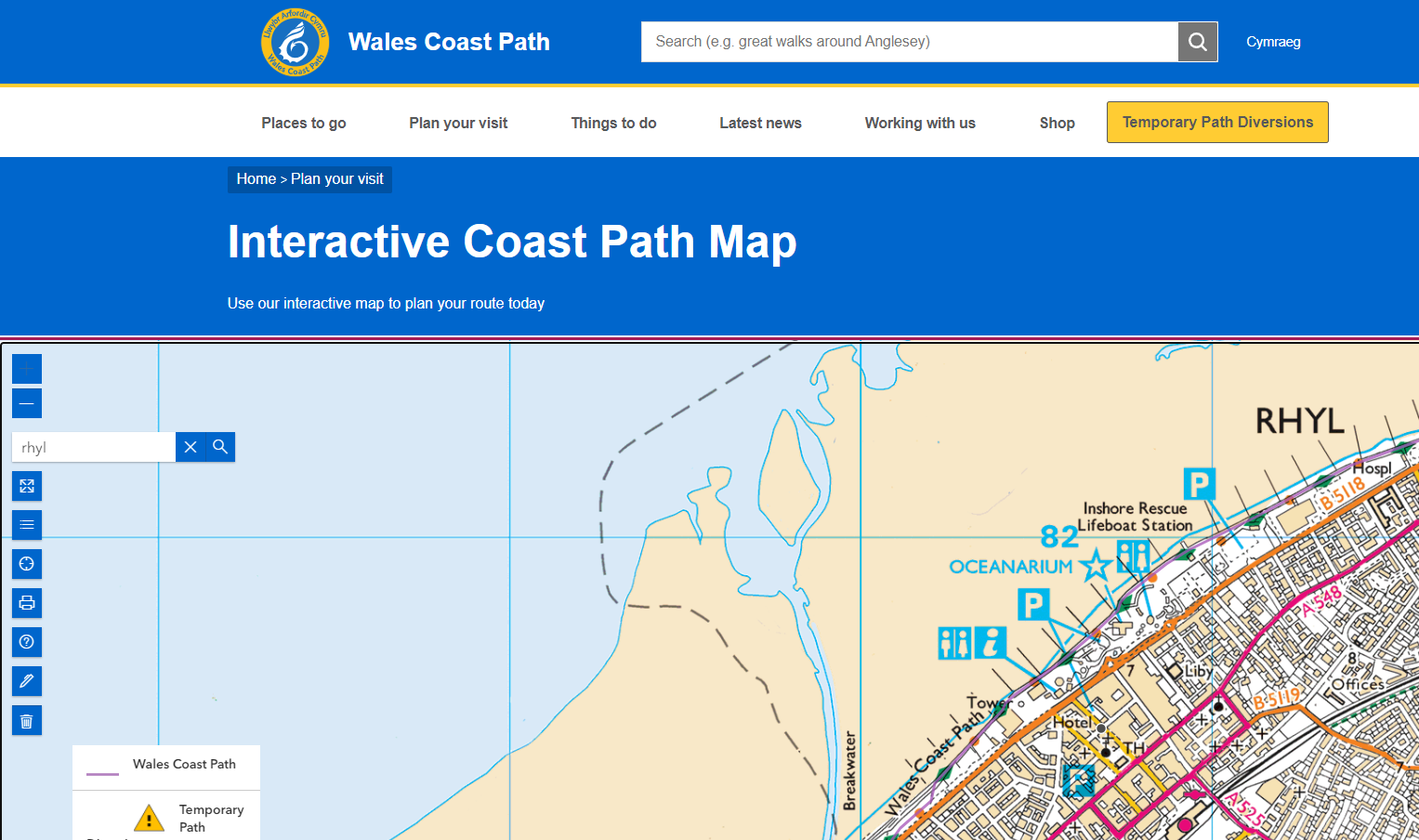 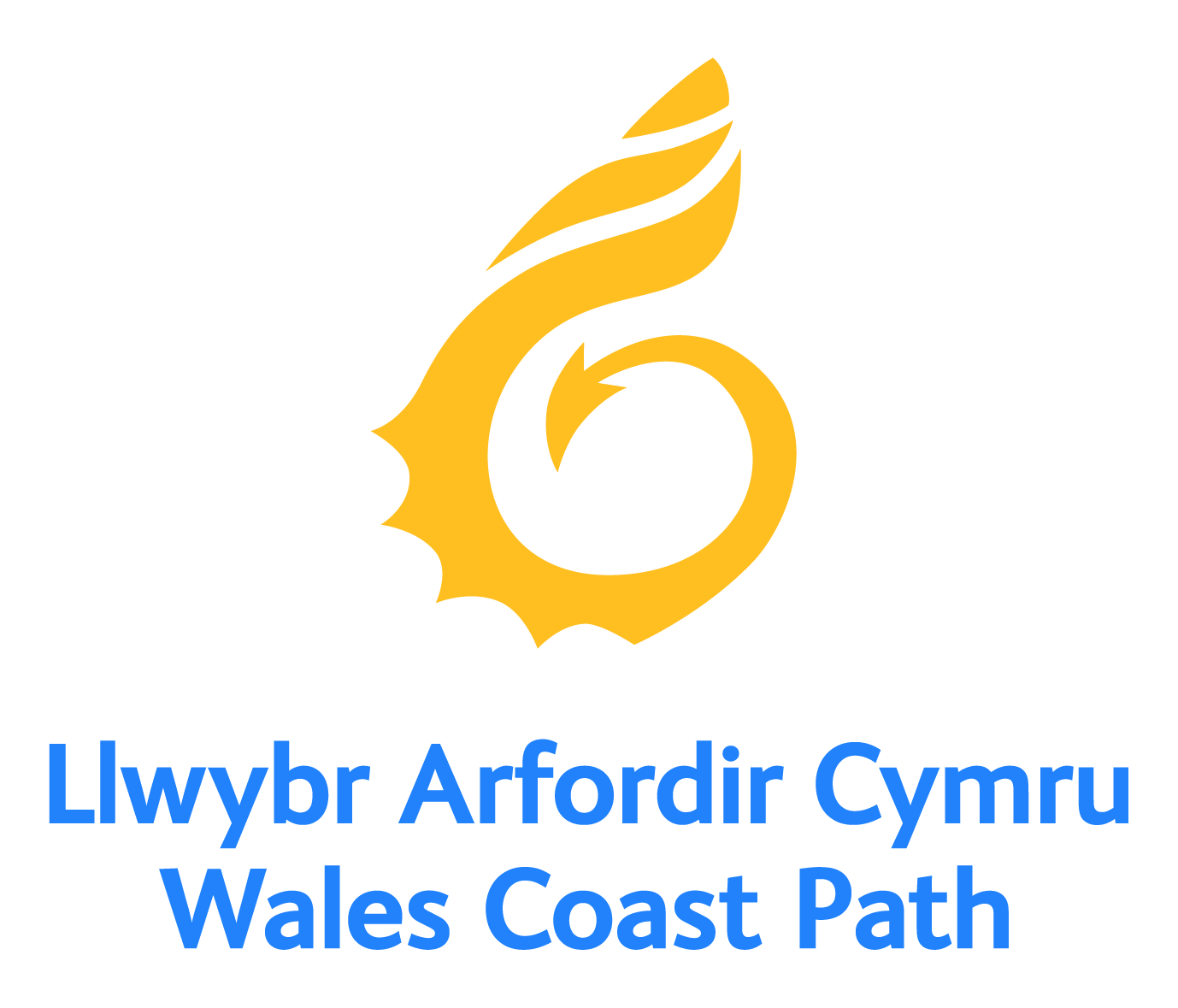 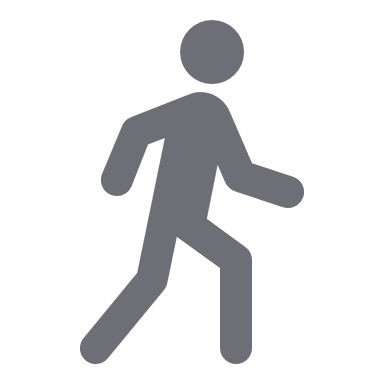 13
Planning a day visit to the Wales Coast Path
Is your planned walk realistic or do you need a rethink?
Having calculated how far your group can walk comortably during their visit using the Worksheet – ‘What’s your distance?’, use the interactive Wales Coast Path Map to find out if the planned end point for your walk is realistic.  If it’s not, you may need to rethink your walk.
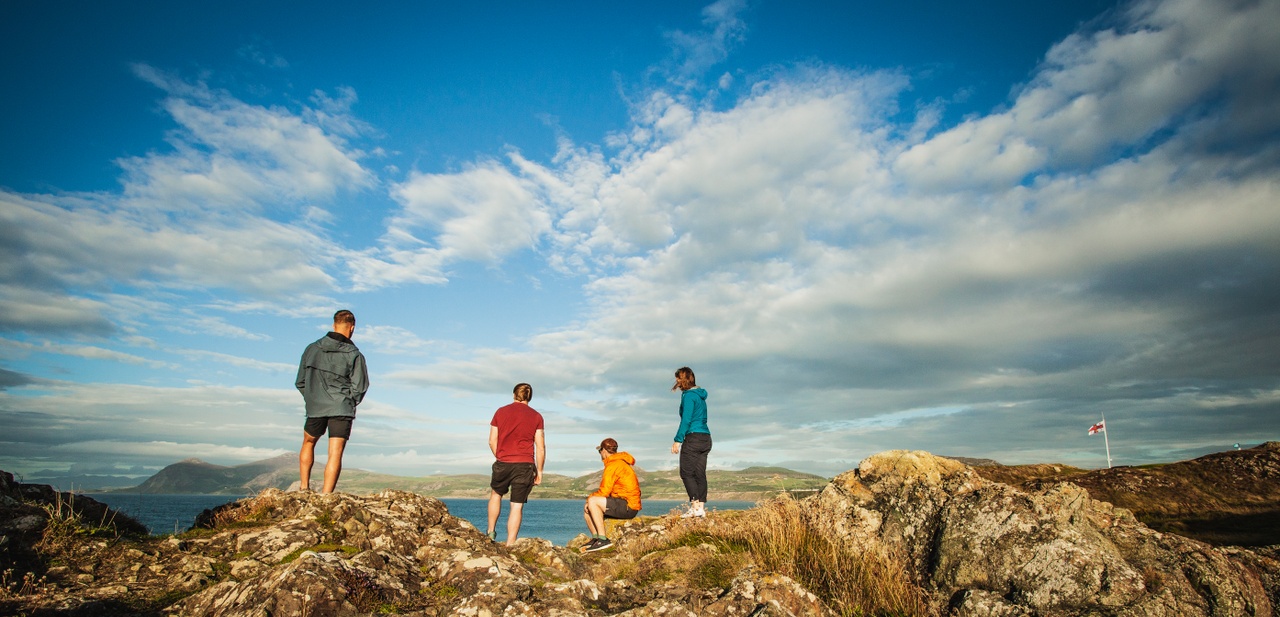 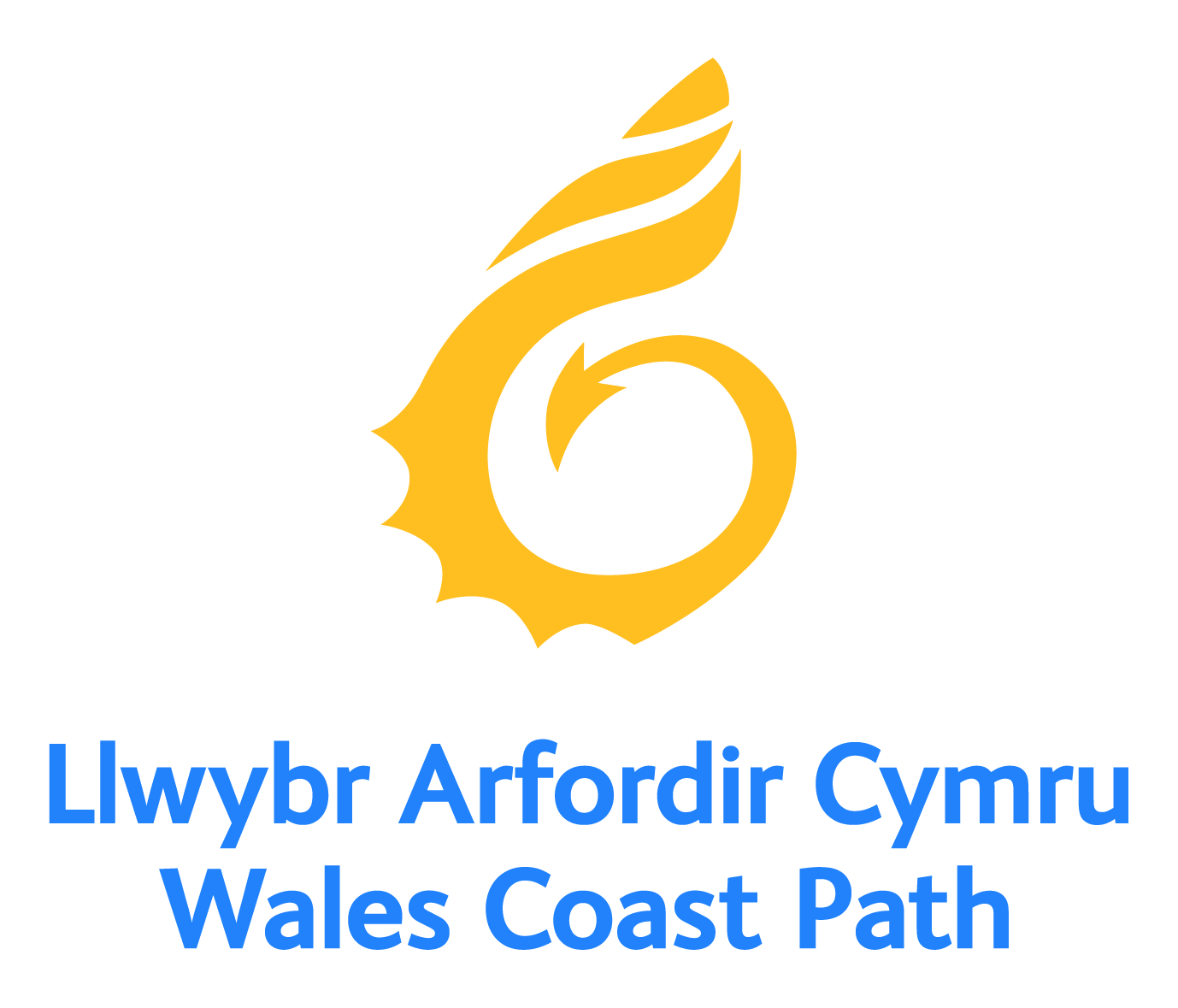 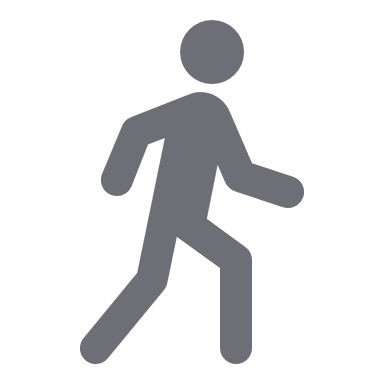 14
Planning a day visit to the Wales Coast Path
Understanding the terrain and features along the Wales Coast Path
Study your chosen section of the Wales Coast Path closely on a map. Is there anything on the which tells you more about the terrain or features that exist along the section of path you plan on walking?
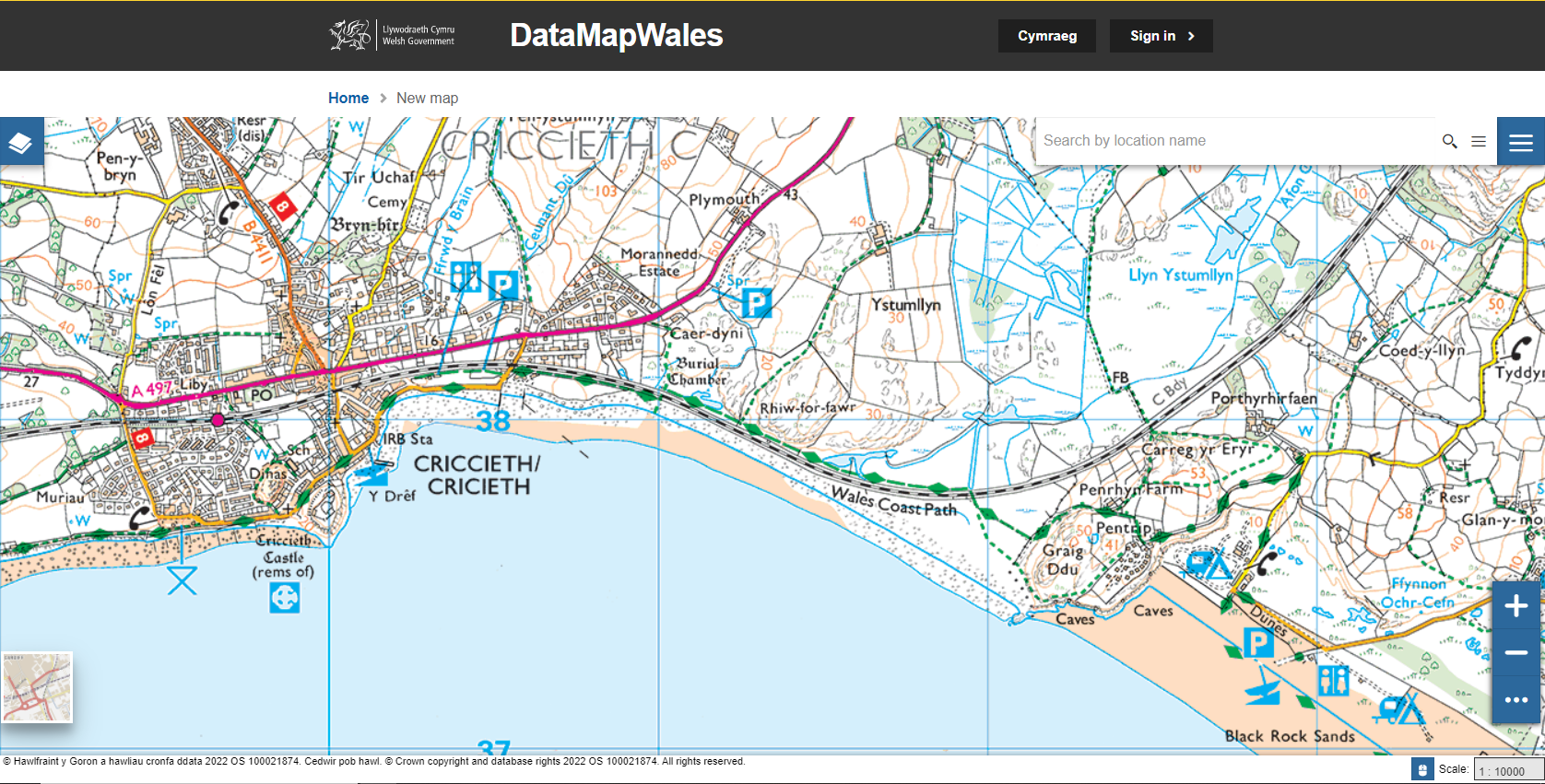 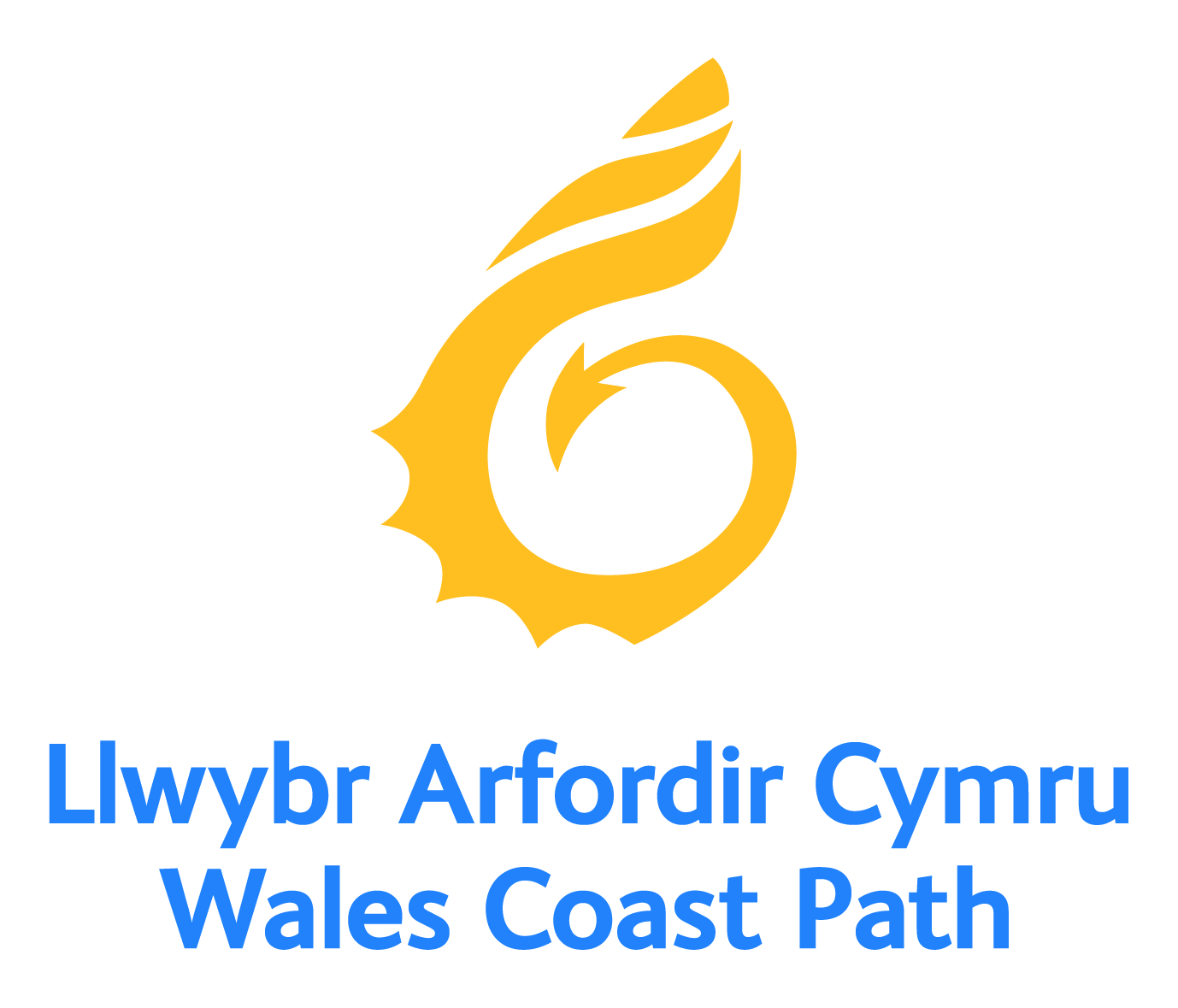 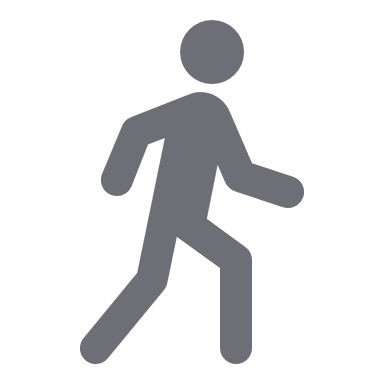 15
Planning a day visit to the Wales Coast Path
Lets look at map symbols
To stop maps becoming cluttered, map symbols are used. Every map is accompanied by a legend or key which explains what each symbol on the map stands for.
 
Research what the symbols on the map tell you about your section of the Wales Coast Path.  Are there any causes for concern?
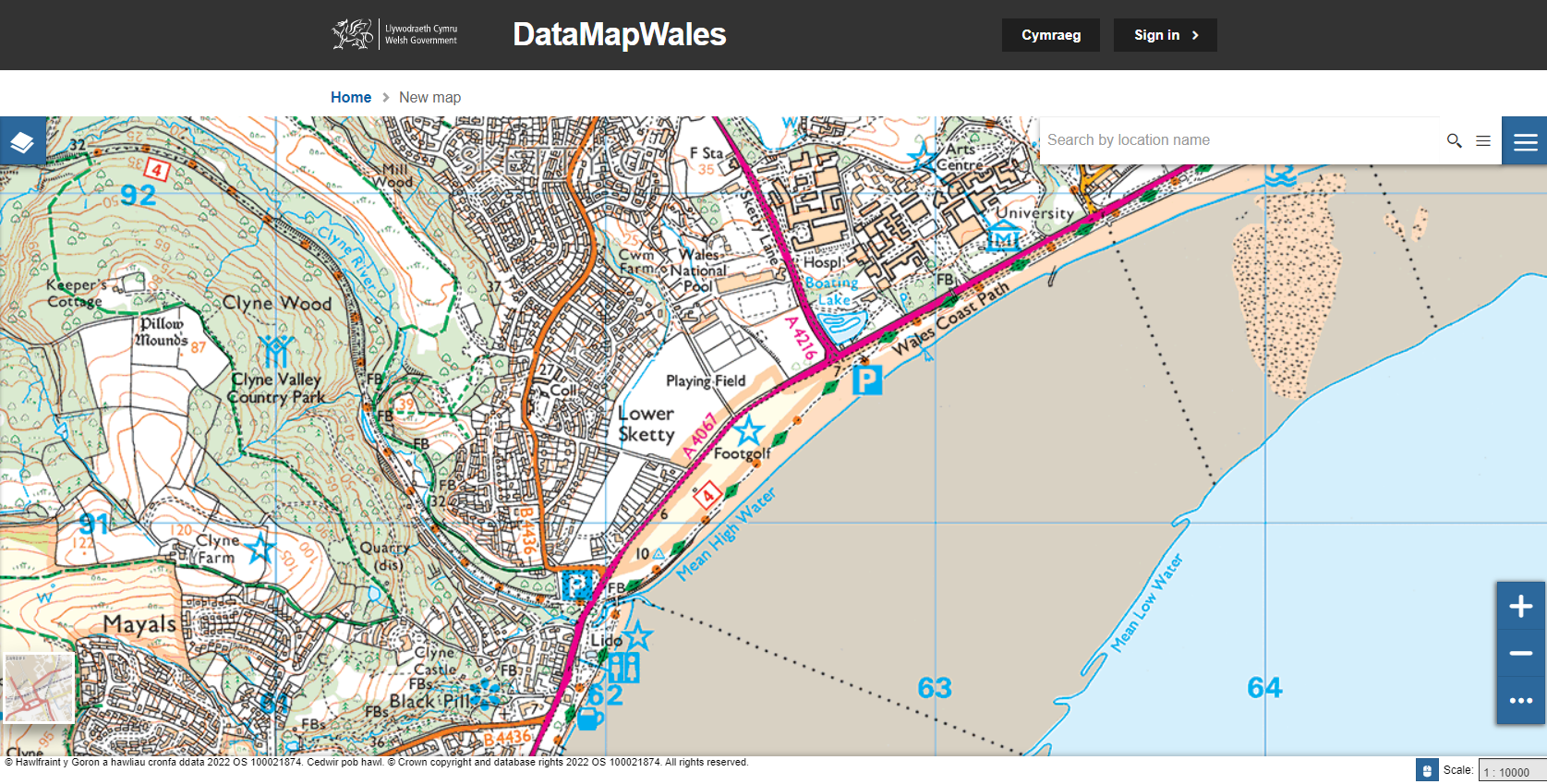 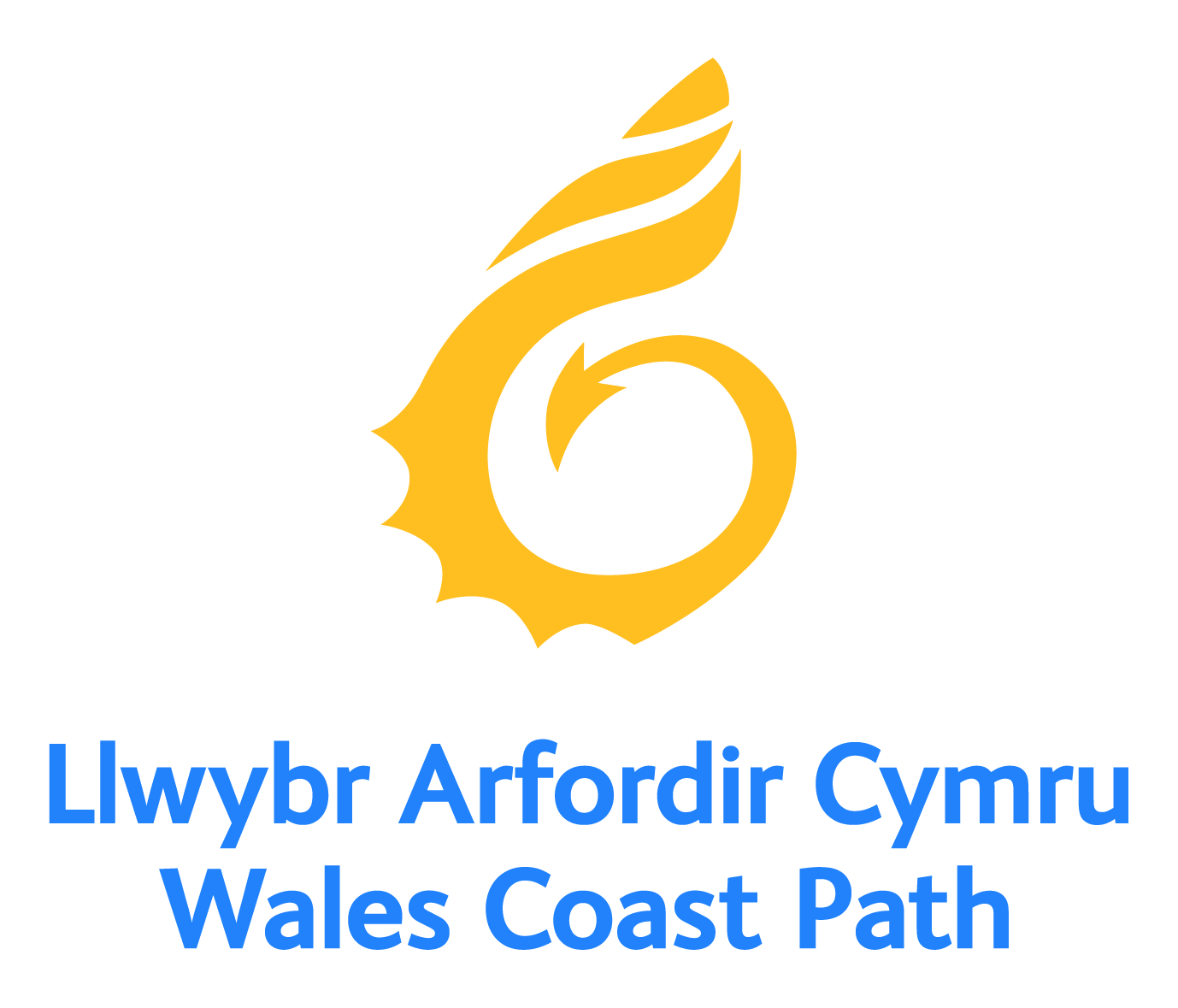 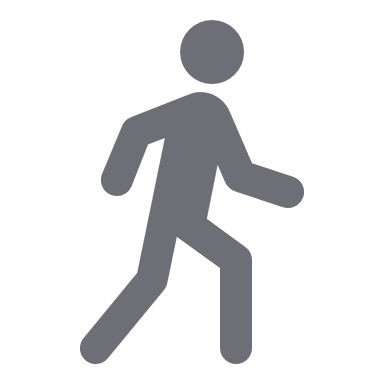 16
Planning a day visit to the Wales Coast Path
Map scales
A map’s scale refers to the relationship (or ratio) between the distance on a map and the corresponding distance on the ground. 

Maps come in various scales, and the detail of the map will change depending on the scale.
 
Map scales provide readers with a sense of size and can help work out distance between locations, and therefore how long it will take to get there, when interpreting maps.
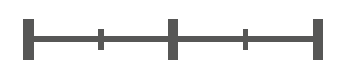 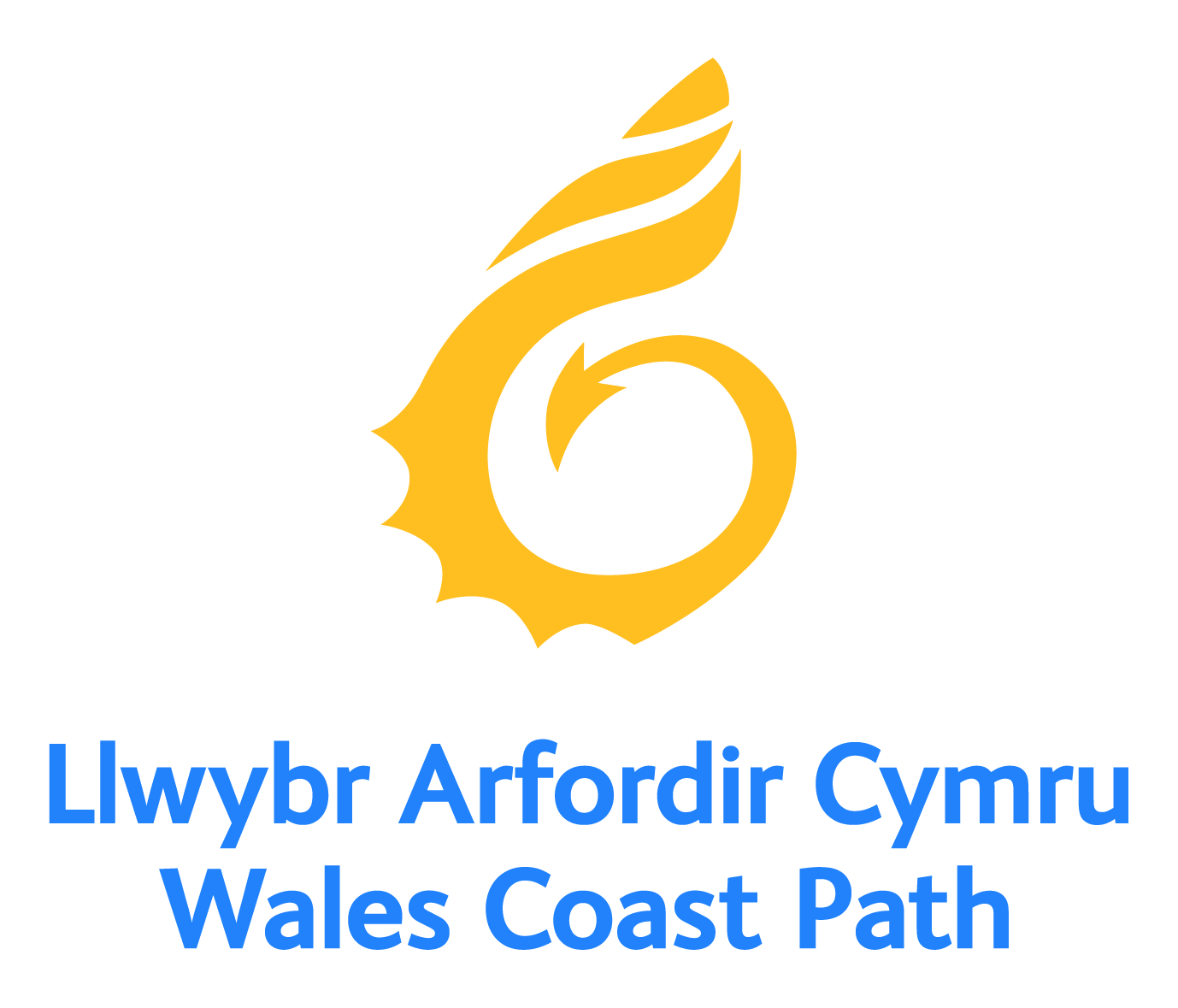 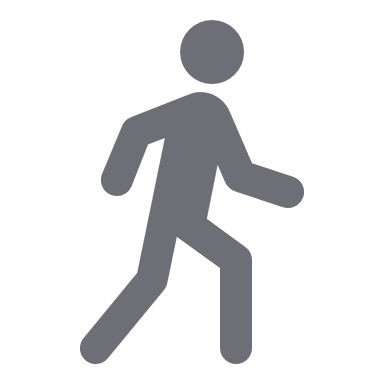 17
Planning a day visit to the Wales Coast Path
Map scales
Large scale maps show a small geographic area with a greater amount of detail. 

A large-scale map has a smaller number to the right of the colon.
 

A useful scale for a large-scale walking map is 1:25,000, which means that every 1cm on the map represents 25,000 cm on the ground or 250 metres.
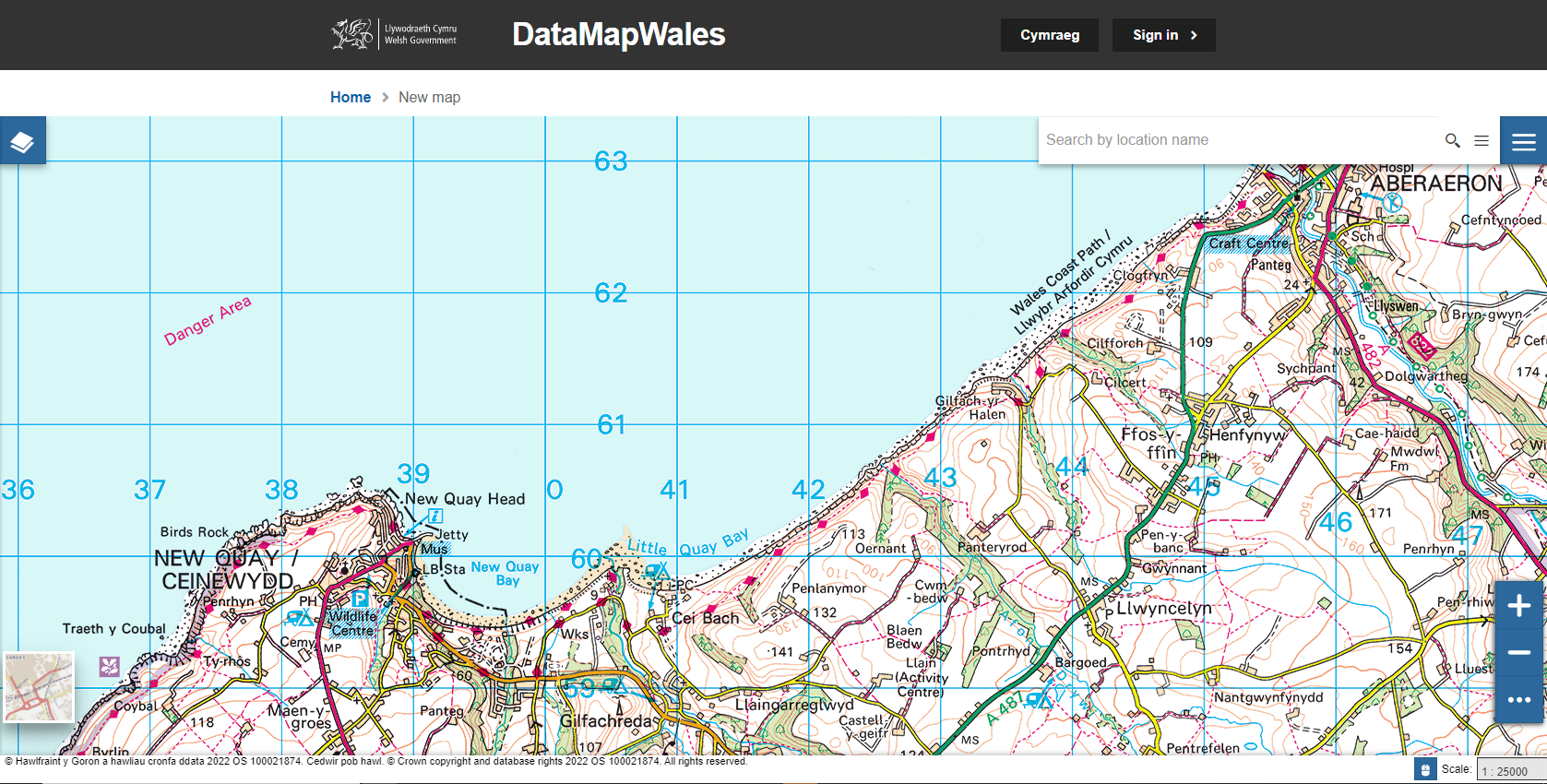 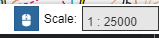 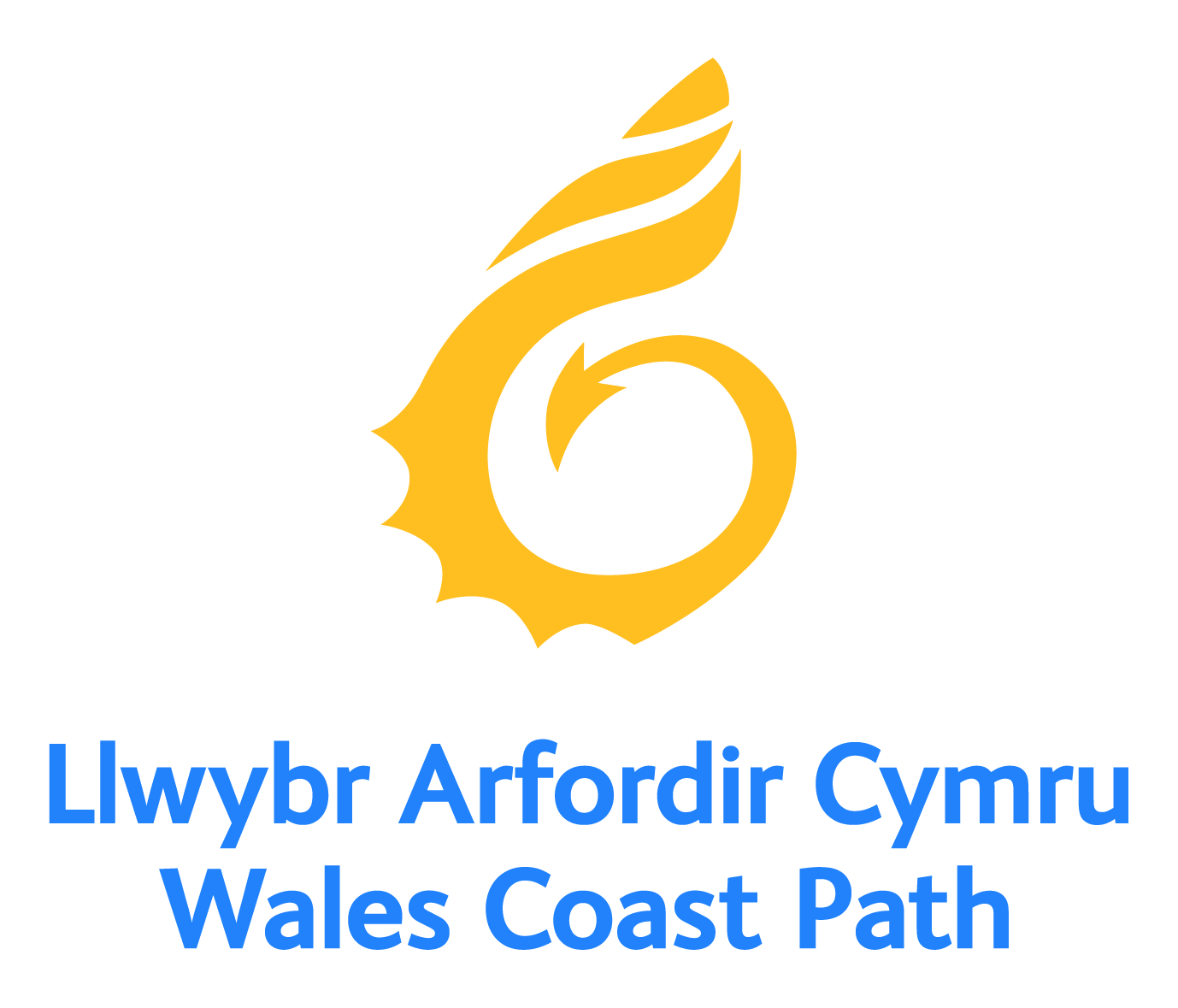 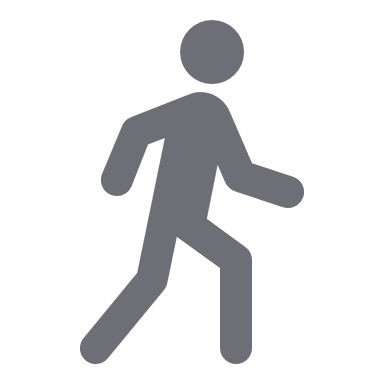 18
Planning a day visit to the Wales Coast Path
Map scales
Small scale maps show a larger geographic area but have less detail on them. 

The scale of a small-scale map has a much larger number to the right of the colon such as 1:1000000.
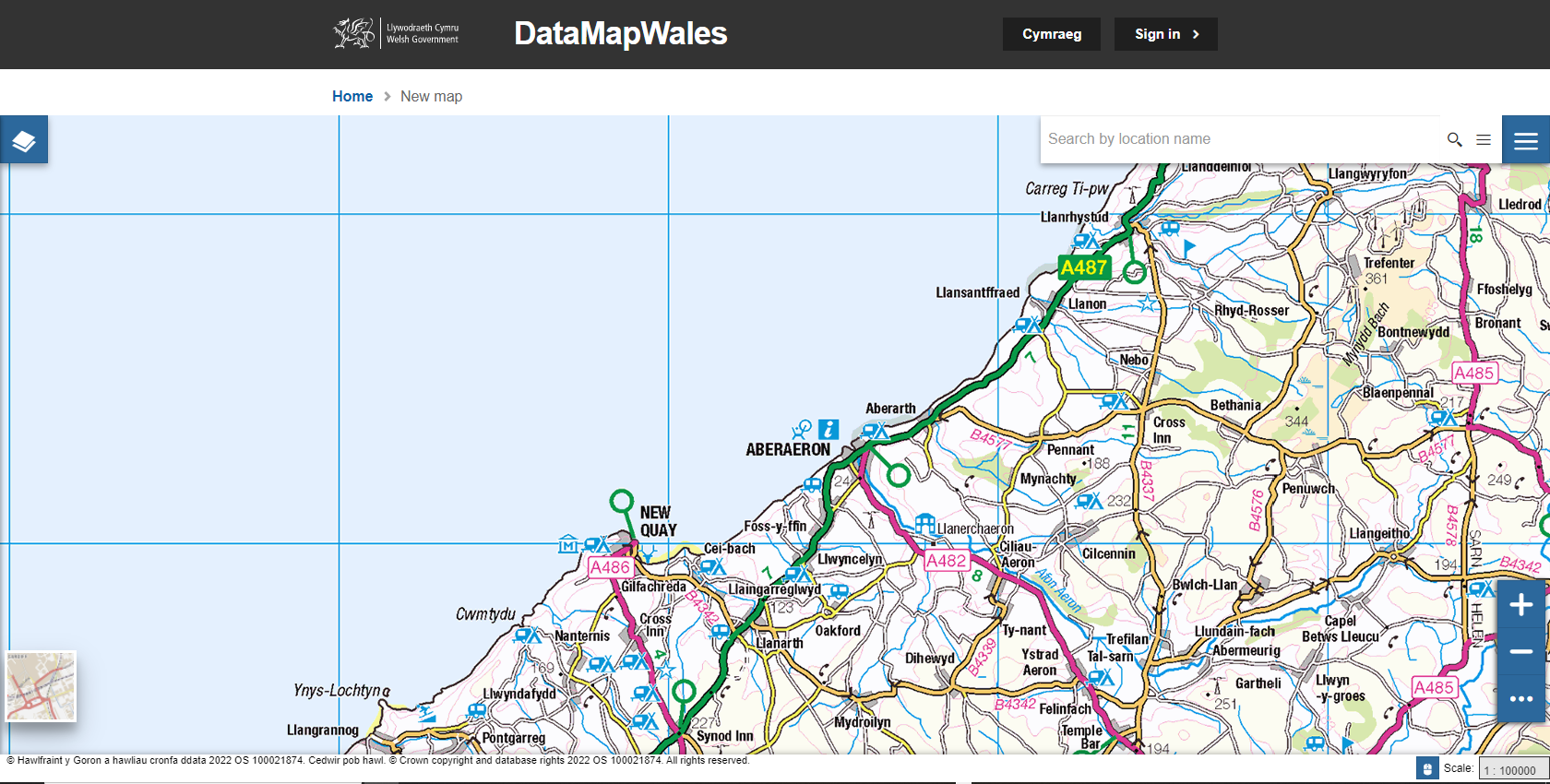 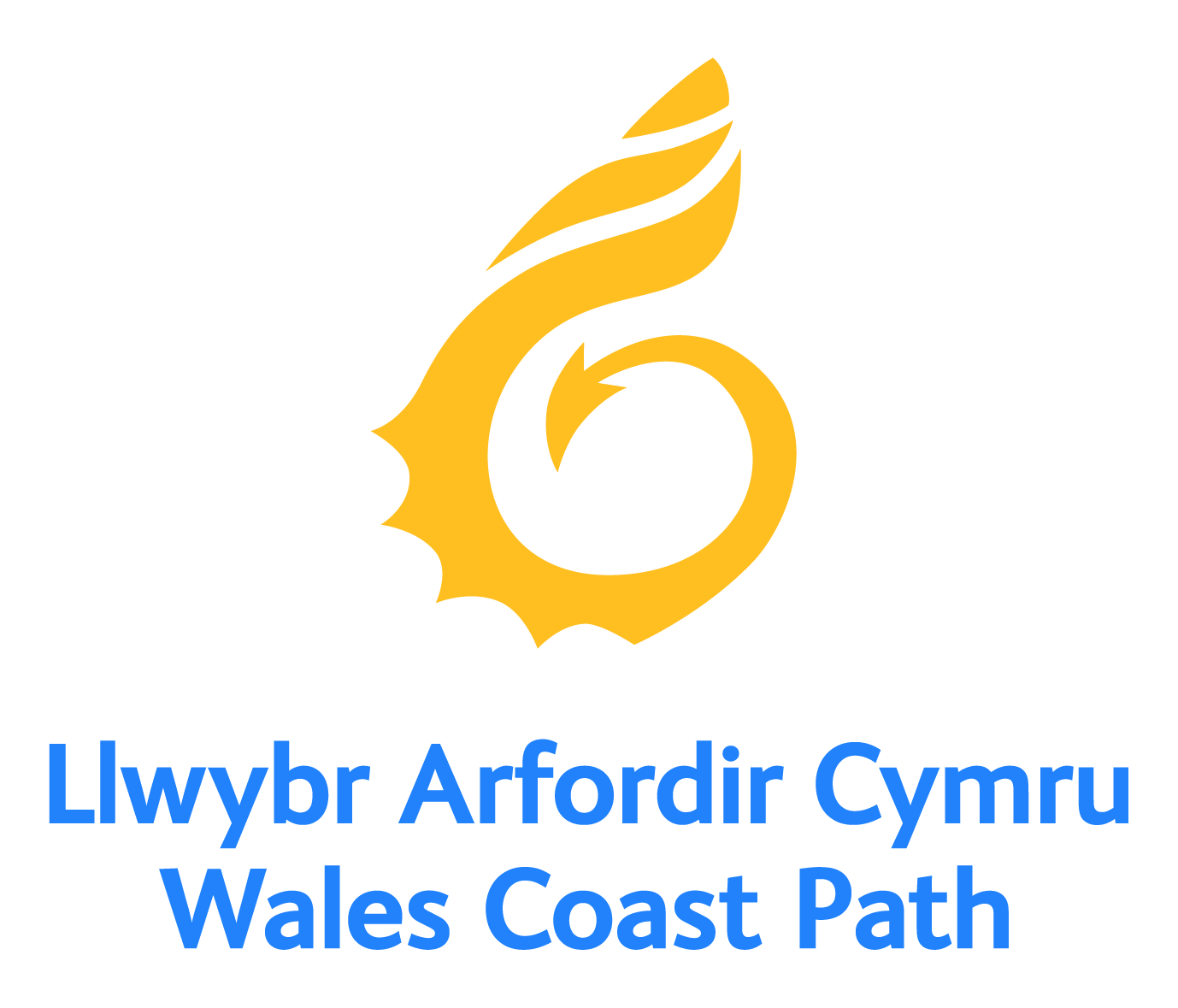 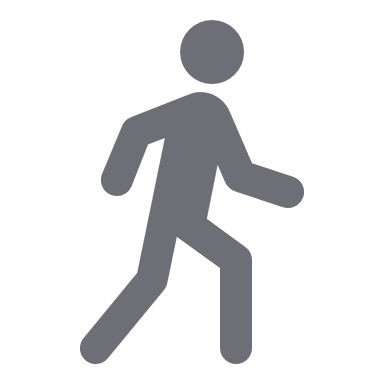 19
Planning a day visit to the Wales Coast Path
What scale of map are you using?
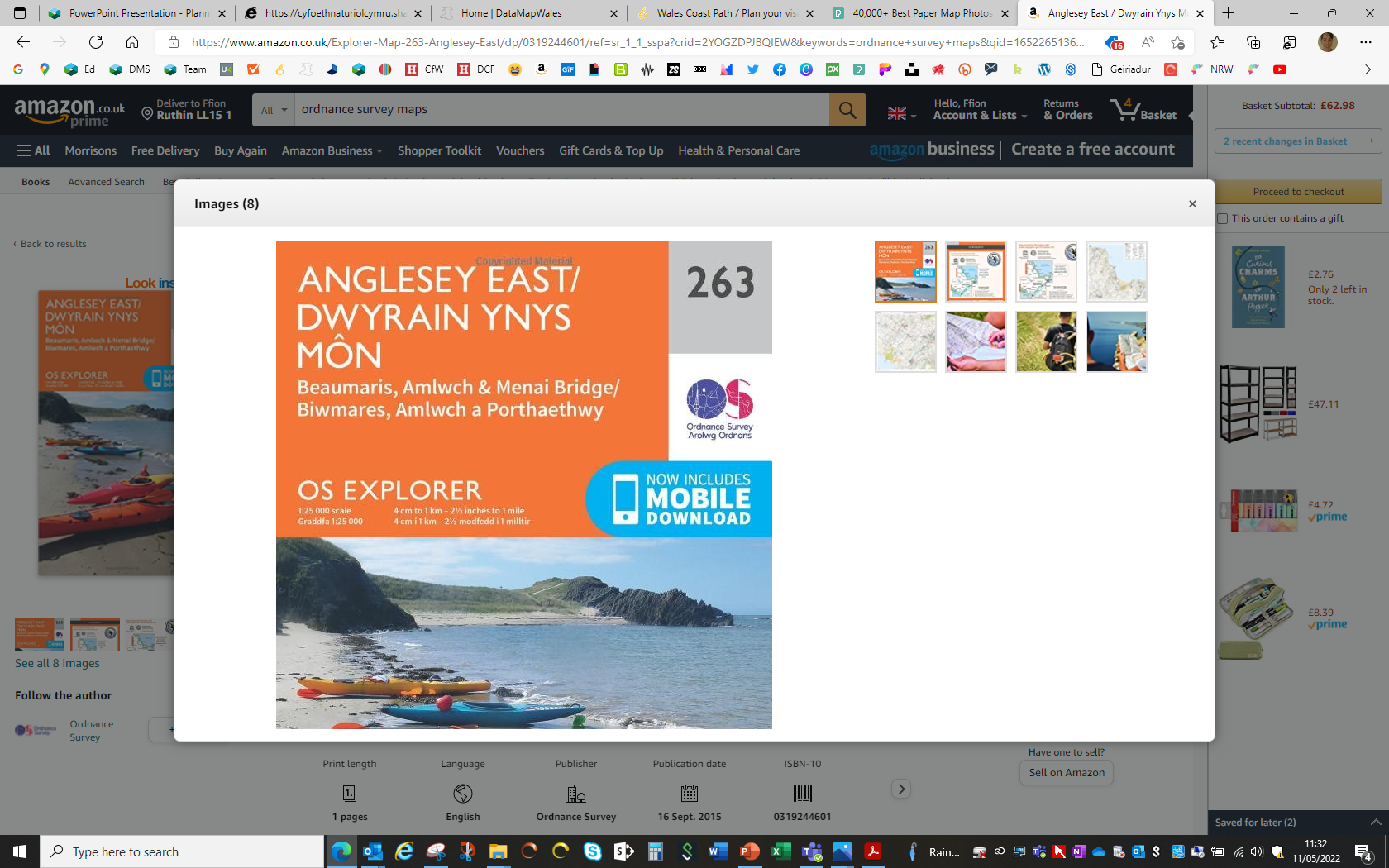 Please note, the Wales Coast Path interactive map does not provide map scale.

On paper maps, the scale is usually given on the front of the map.

If using DataMapWales, the scale is provided in the bottom right of the screen and changes as you zoom in or out on a given area.
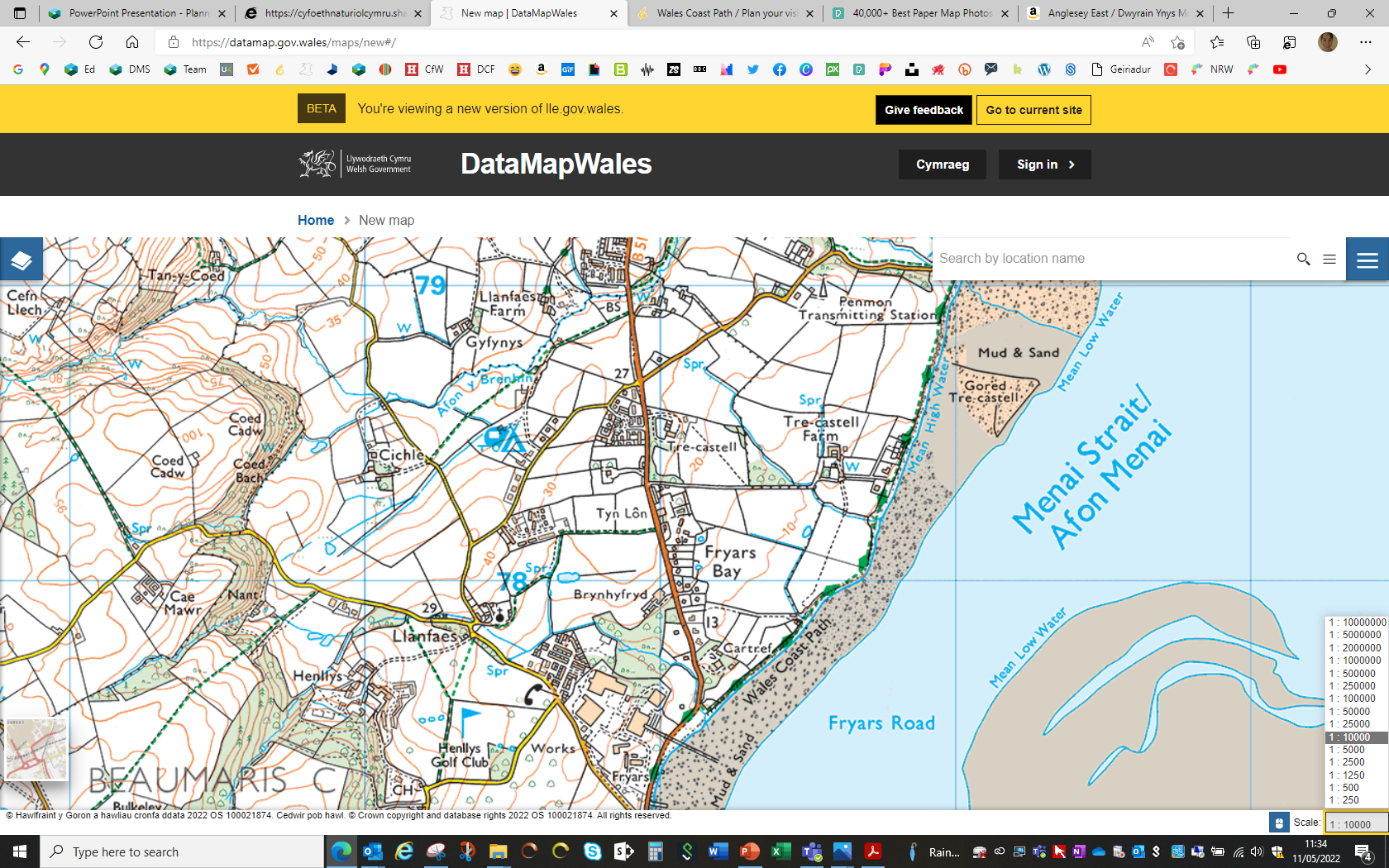 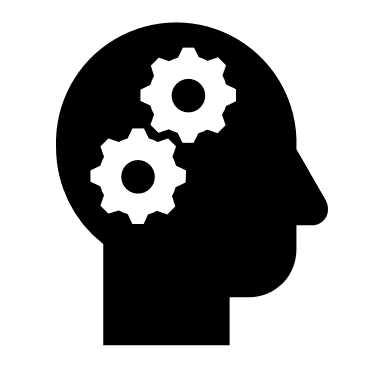 Are you using a map with the correct scale to plan your walk?
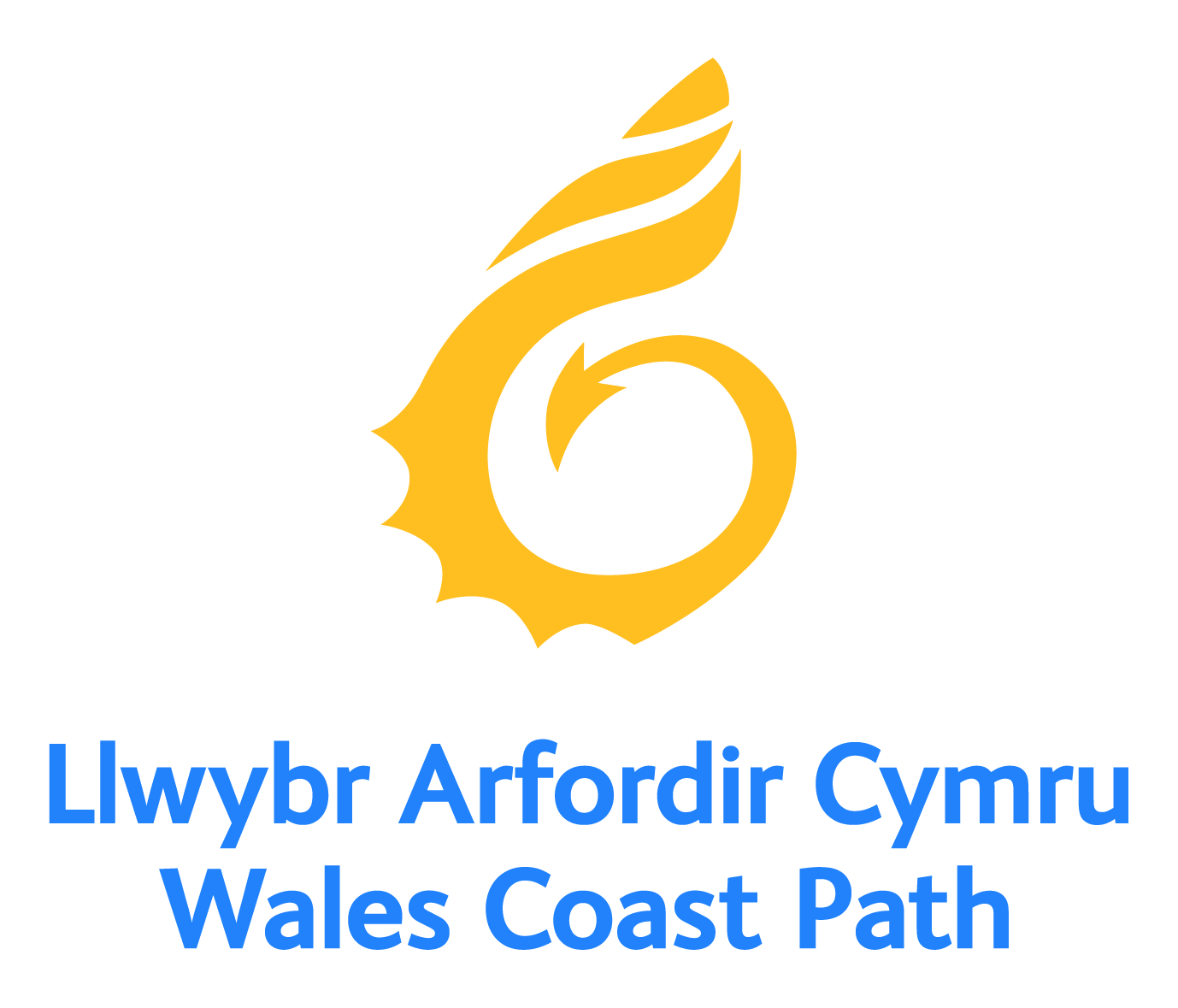 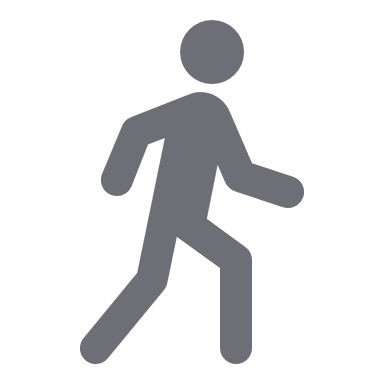 20
Planning a day visit to the Wales Coast Path
Grid references for your walk
Grid references tell you where on a map you are located.

Understanding how to give a grid reference can be useful for sharing locations and also to help others pinpoint your location in the event of an emergency.

For information on grid references and to learn how to give them for a given location we advise checking out the Ordnance Survey webpage.
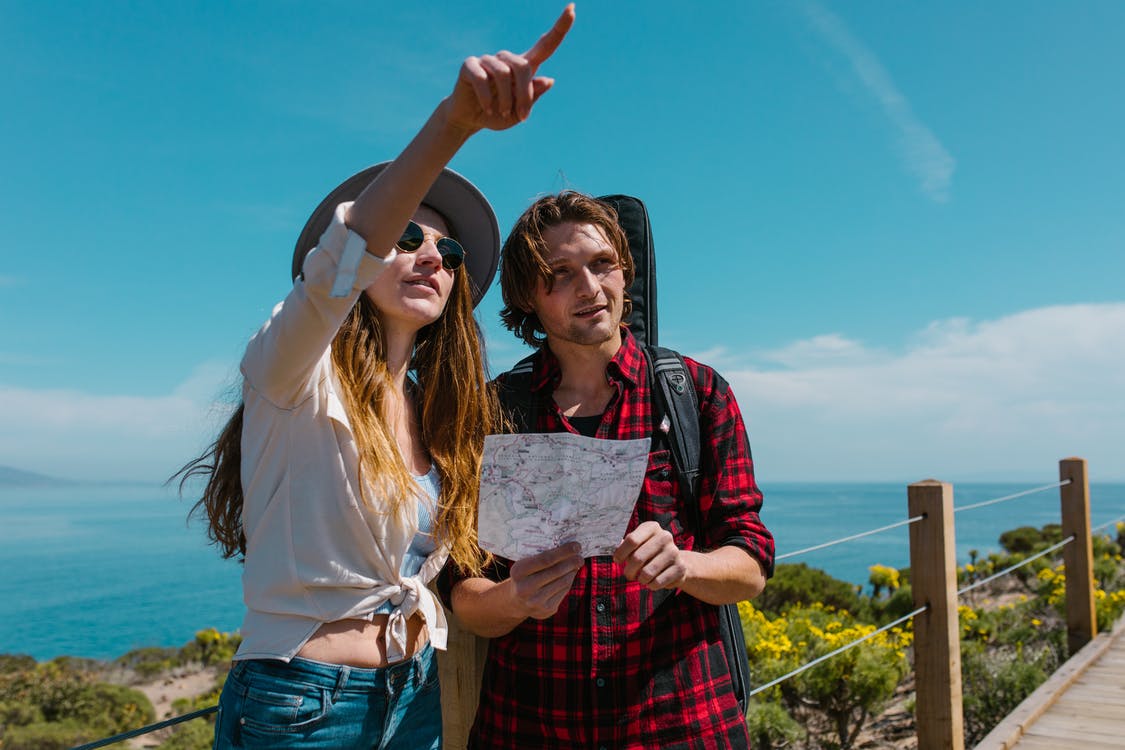 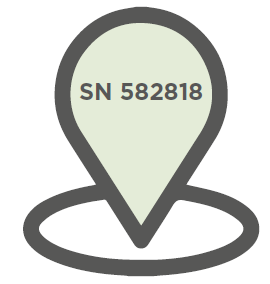 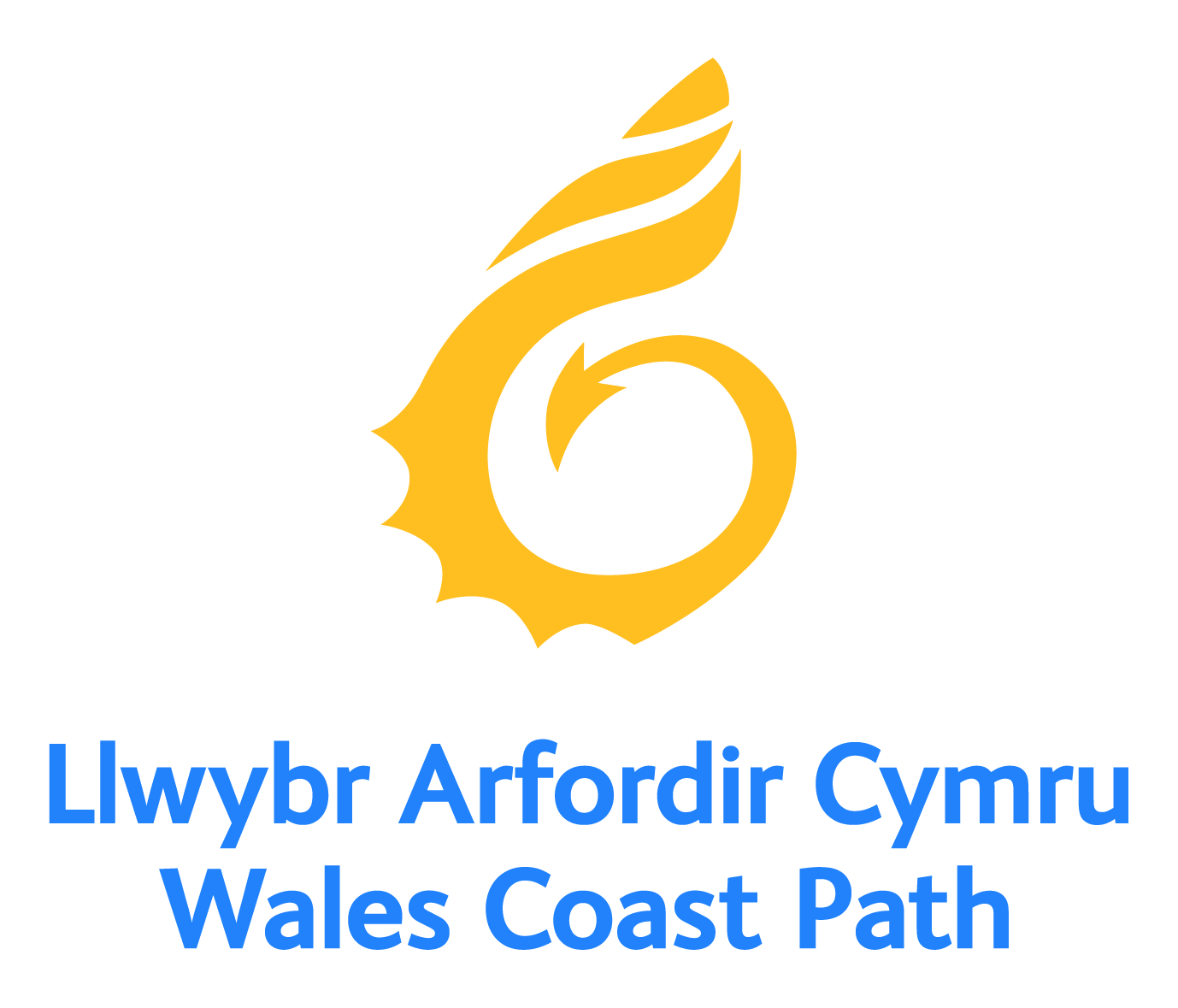 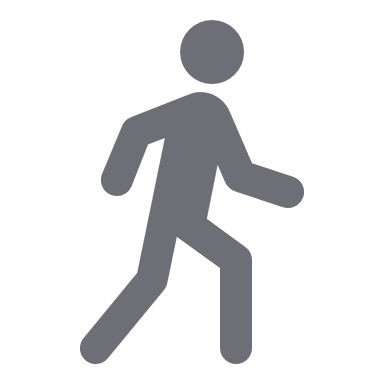 21
Planning a day visit to the Wales Coast Path
Grid references for your walk
To obtain grid references for given locations you could:

• Work out the grid references manually using the guidance from Ordnance Survey.

• Check out the OS Maps website. Search on a location or zoom in on the location you want a grid reference for and press the right-hand mouse button to drop a pin and generate a grid reference.

• Visit the UK Grid Reference Finder website. Search for a location or zoom in on the location you want a grid reference for and press the right-hand mouse button to drop a pin and generate a grid reference.
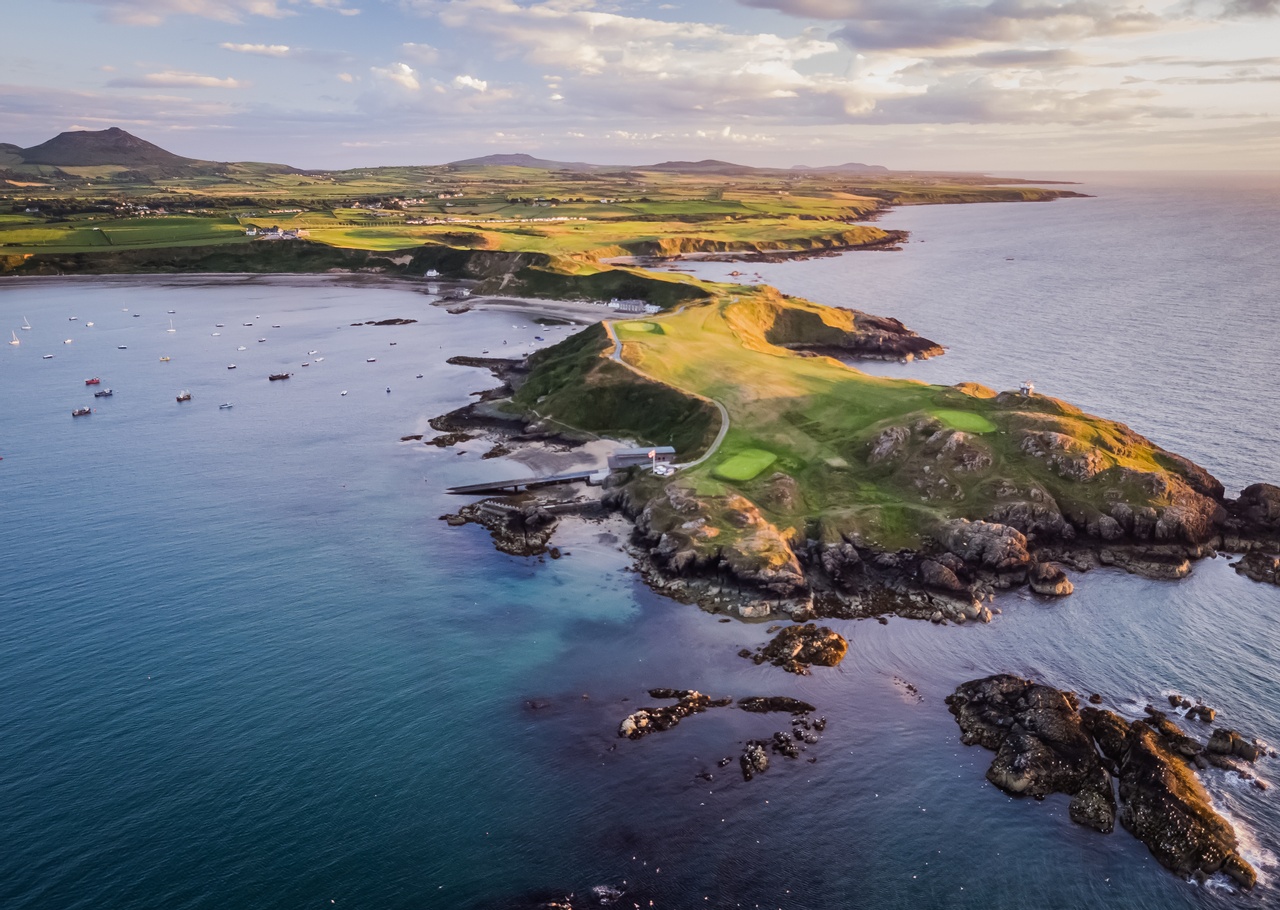 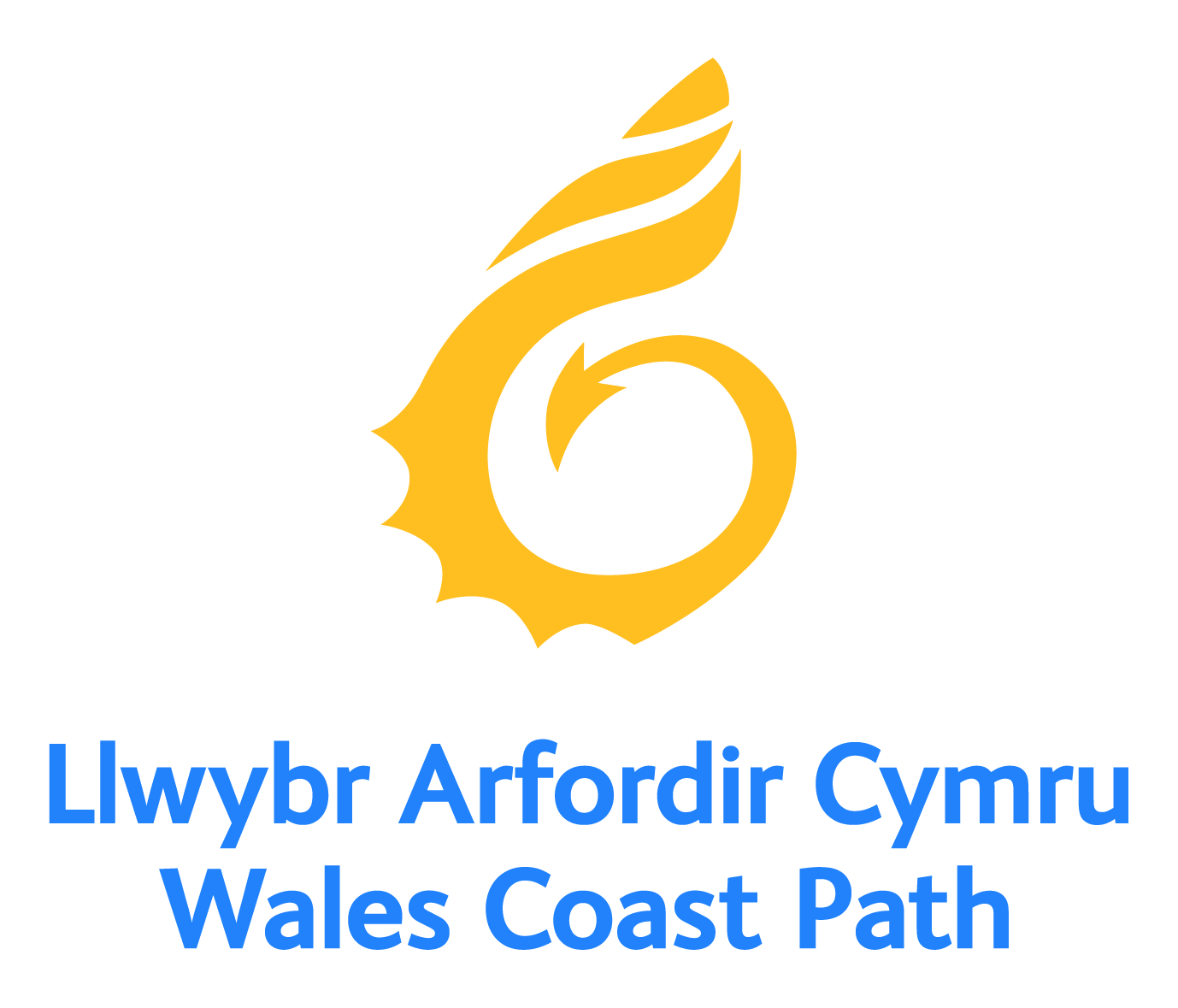 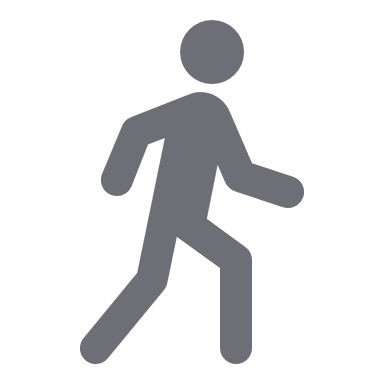 22
Planning a day visit to the Wales Coast Path
Gradient and elevation of your walk
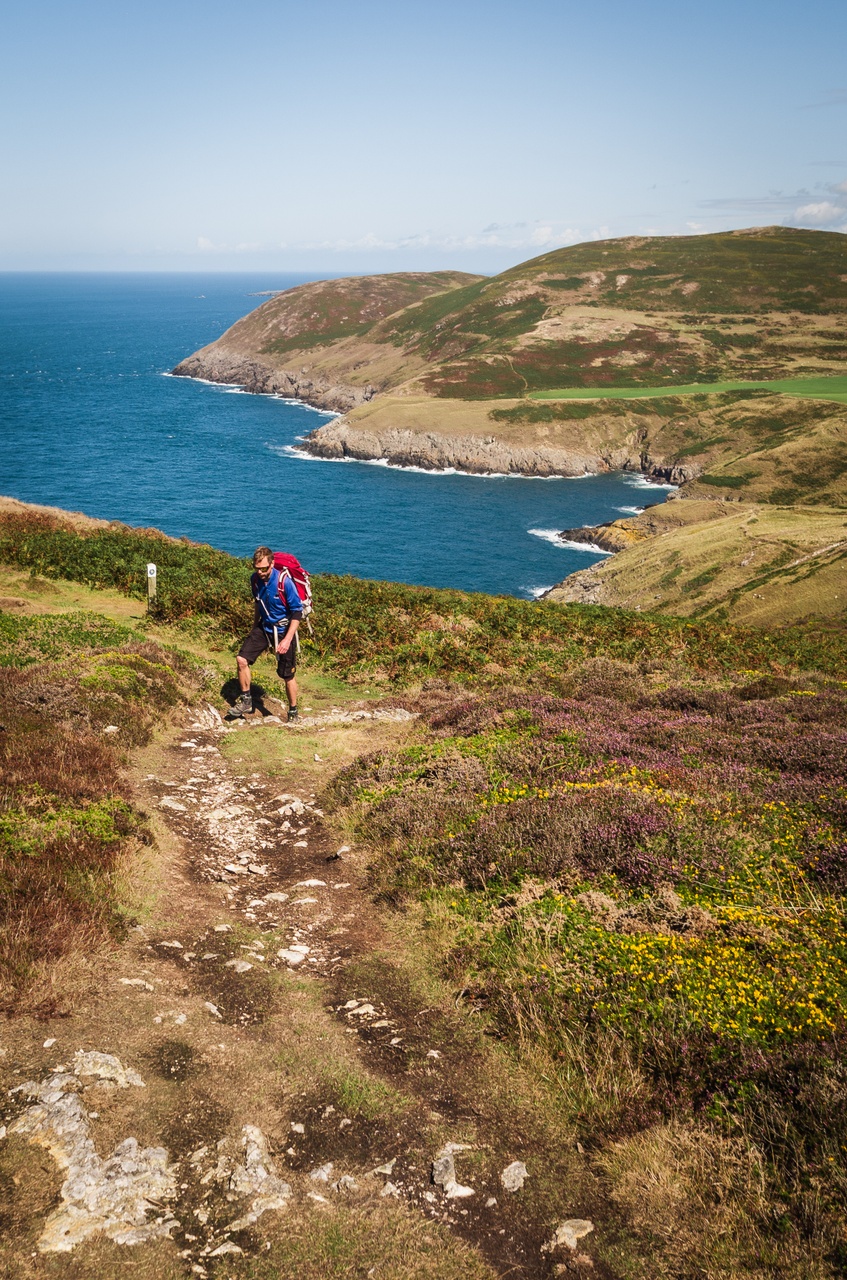 Elevation is a measurement of distance above sea level.
Gradient is a measure of how steep a slope is. The greater the gradient the steeper a slope is.
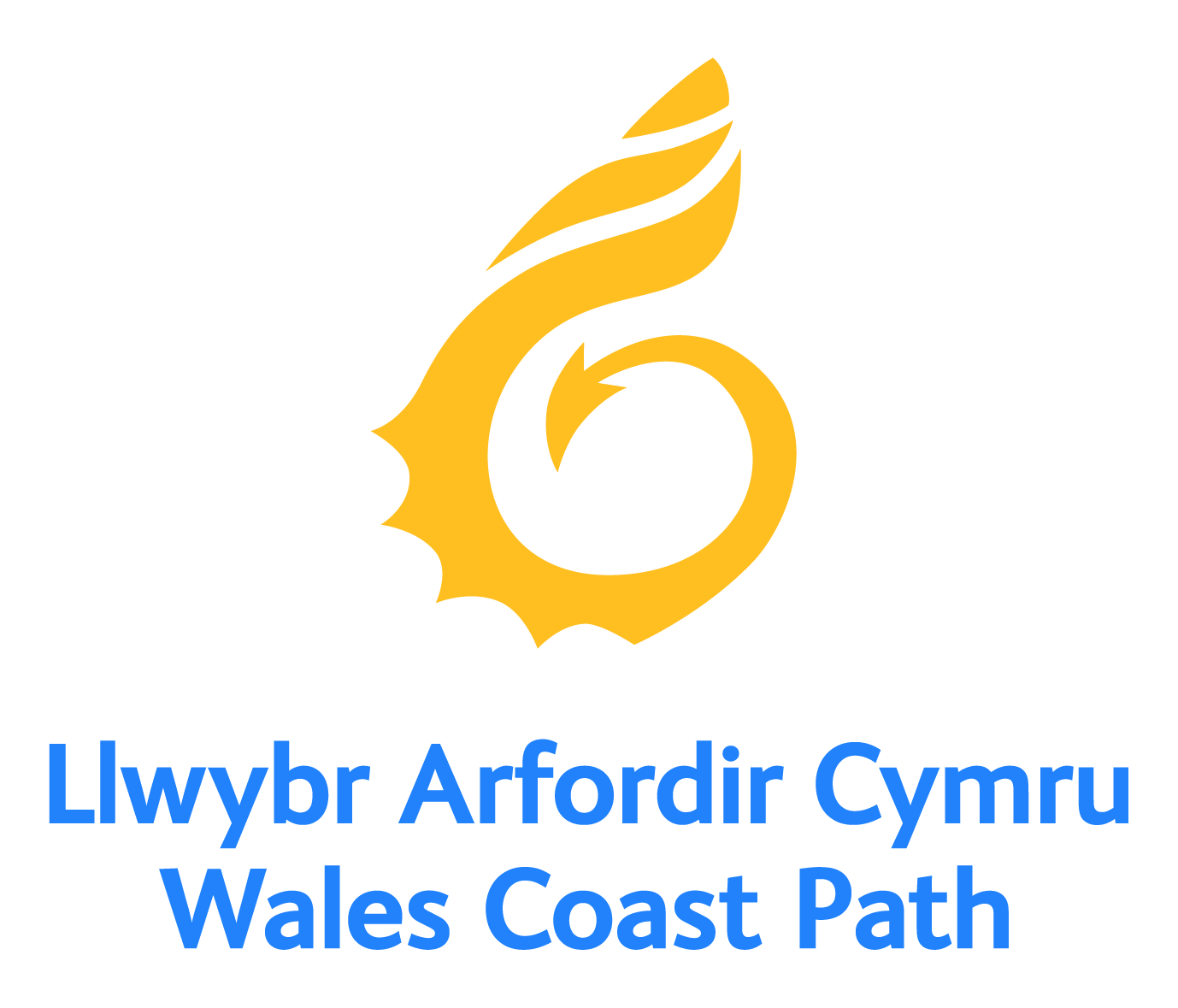 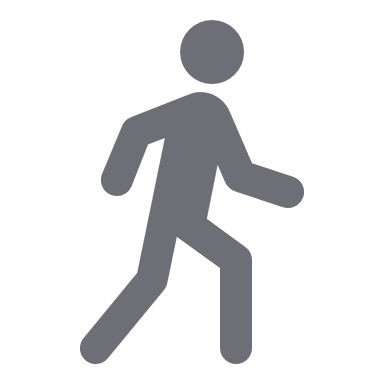 23
Planning a day visit to the Wales Coast Path
Gradient matters!
The landscape along the Welsh coast constantly changes, which means the gradient also changes.
Will your walk be a casual stroll along a flat area of coast, or will it involve an incline that will challenge muscles and boost walkers heart rates? 
Gradient affects progress. From a slog uphill to even walking downhill, regardless of how fit your group members are, dealing with gradient can be tiring. 
Investigating the gradient of your walk beforehand will help ensure there won’t be a steep surprise on the day of your walk and will help you ensure your walk is suitable for everybody.
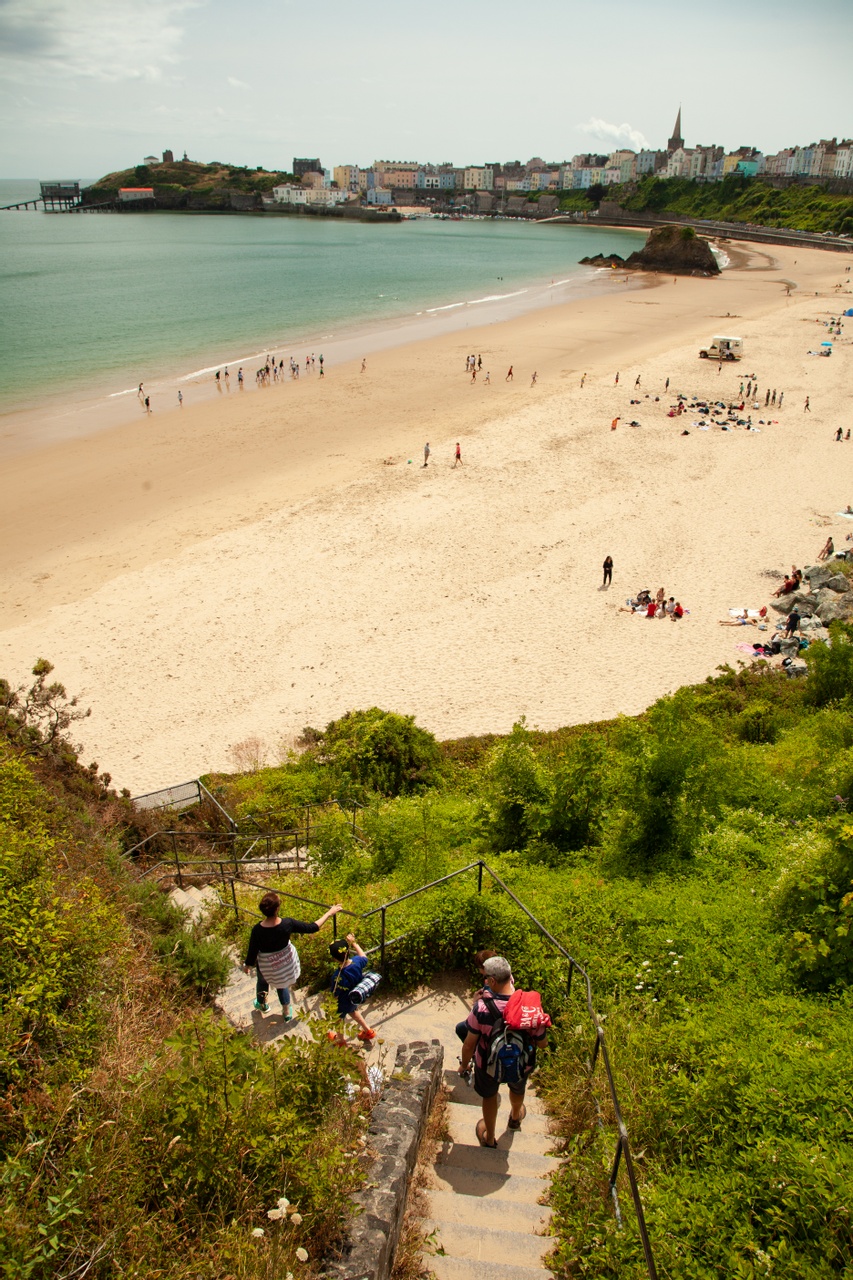 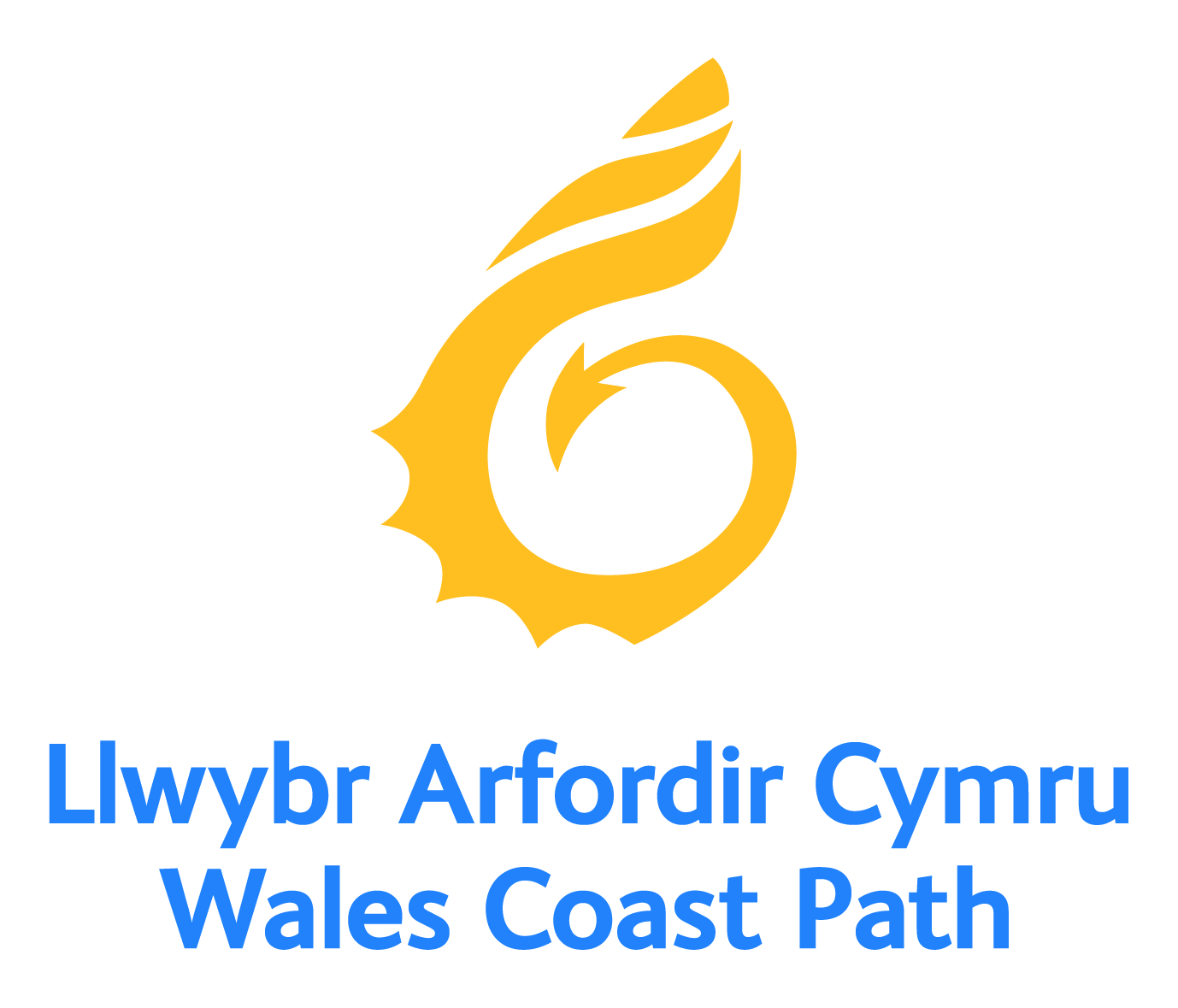 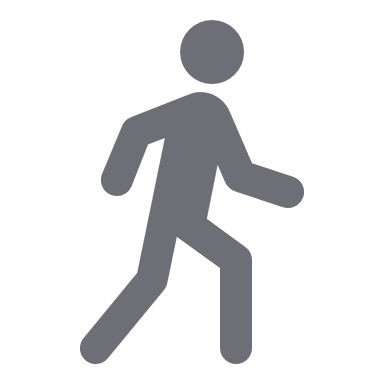 24
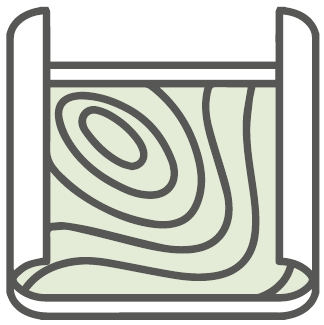 Planning a day visit to the Wales Coast Path
Elevation
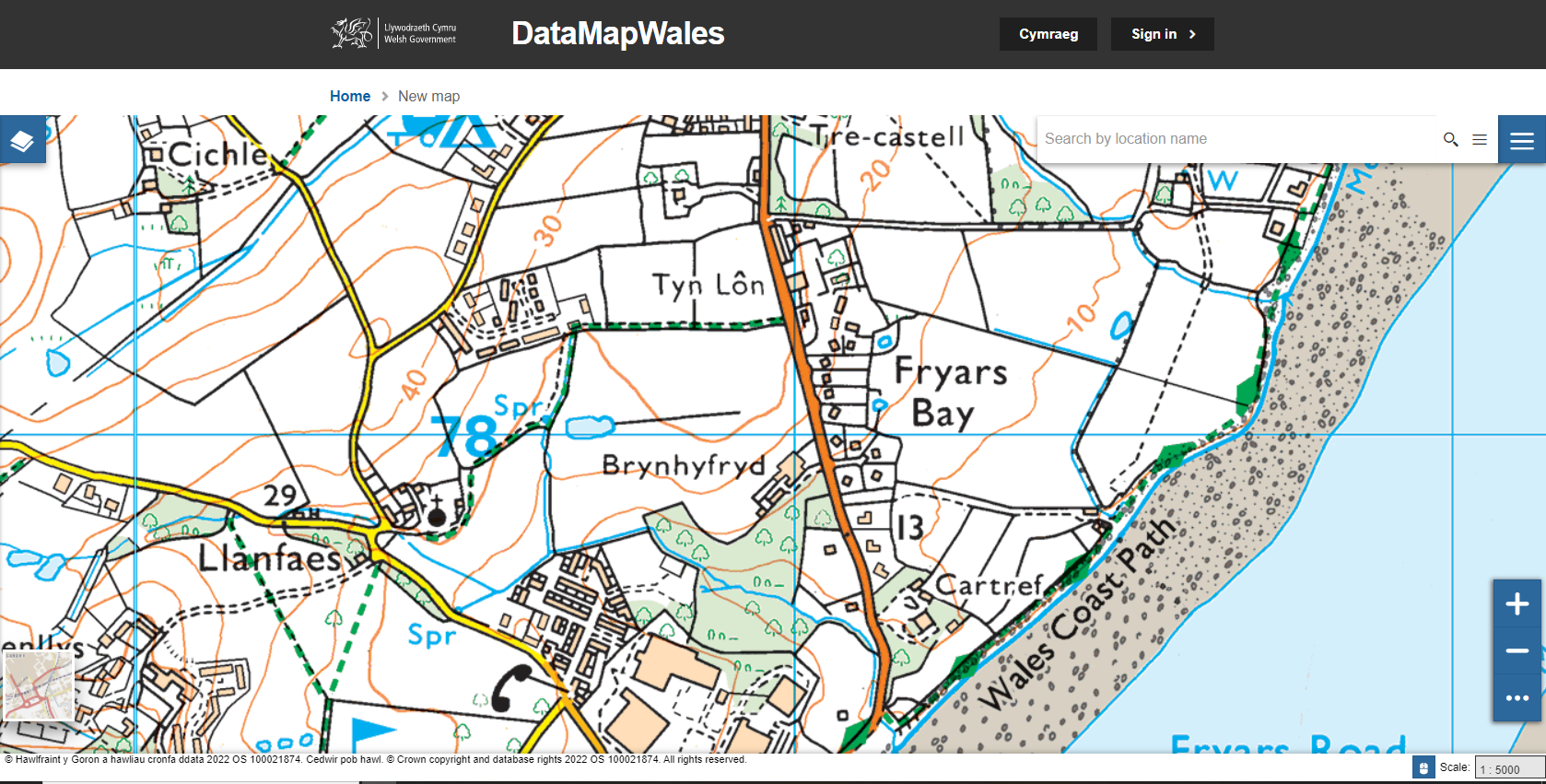 Your can get an indication of the elevation of your walk by studying the contour lines on a map. 

Contour lines are pictorial depictions of the topography of the land and show the shape of the terrain and its elevation (height of the land).
Contour lines are the faint red-brown lines drawn on a map with numbers on them. The number tells you the height above sea level of that line.
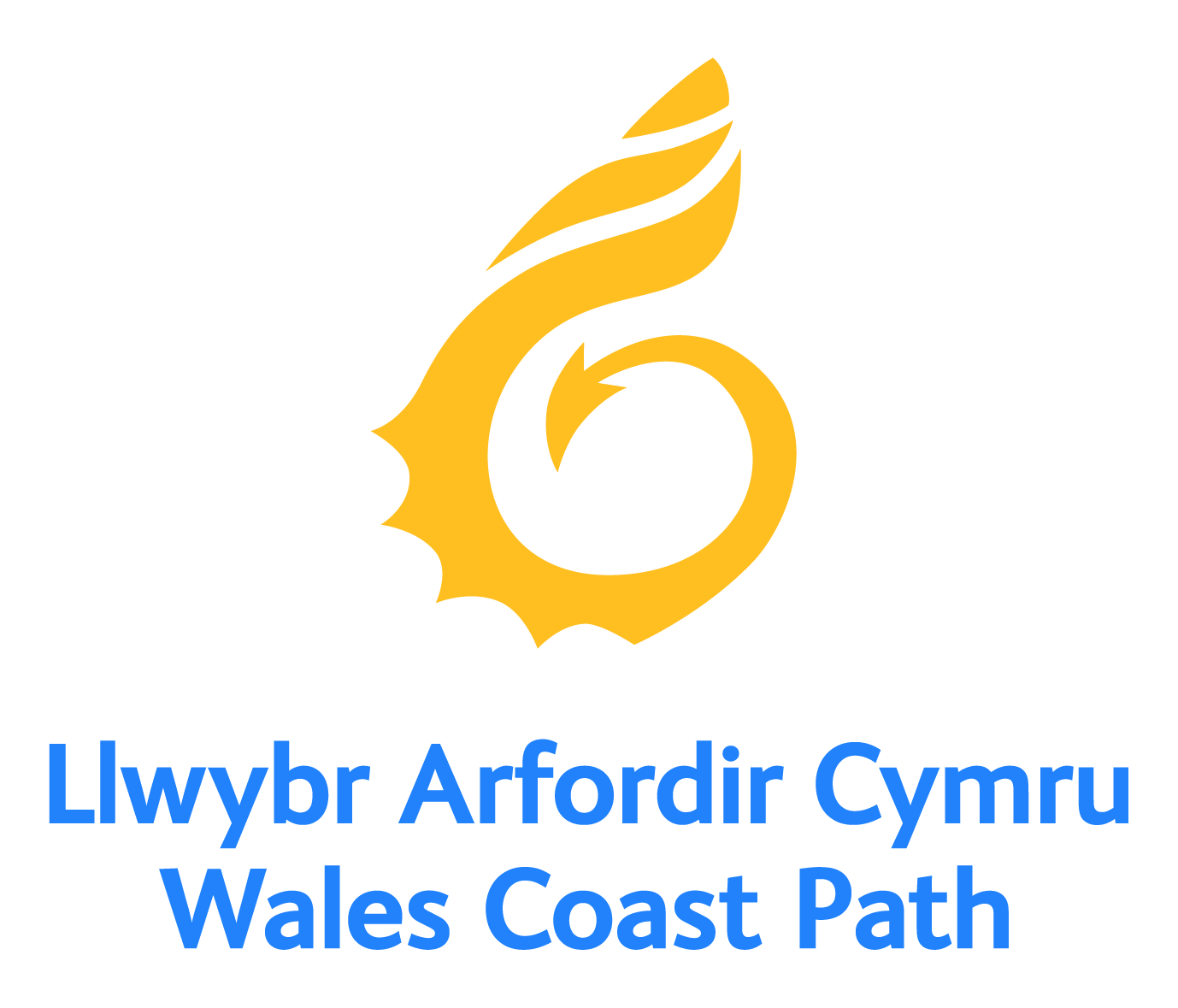 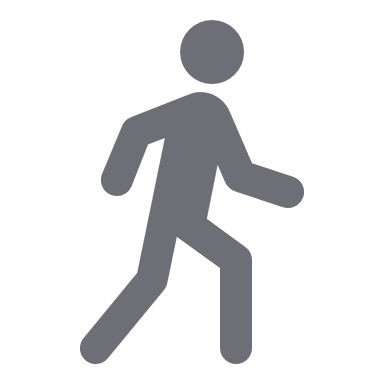 25
Planning a day visit to the Wales Coast Path
Elevation
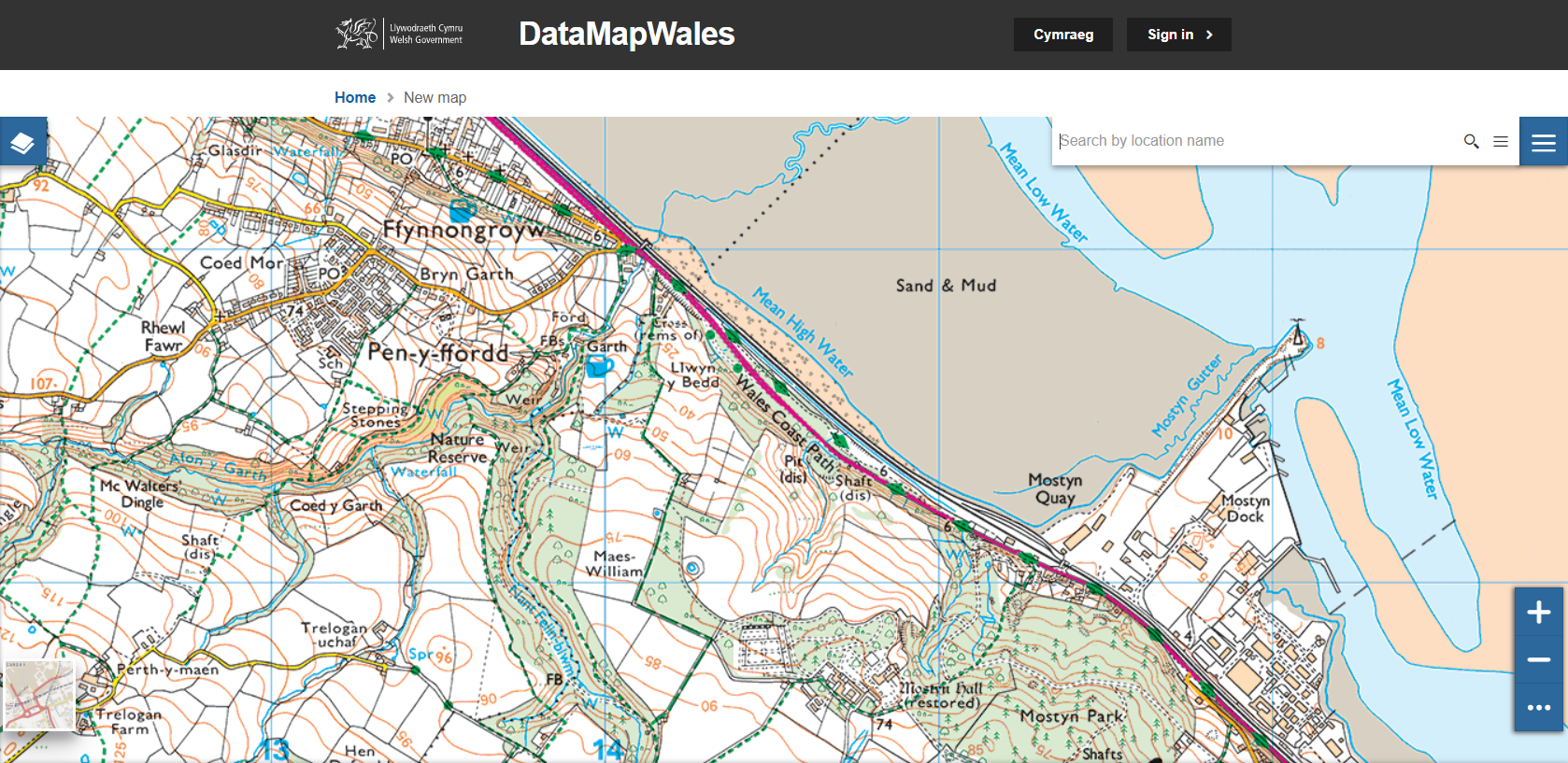 A contour line is drawn between points of the same height, so any single contour line will be at the same height all the way along its length. 

The interval between contours is usually ten meters. The closer together contour lines appear, the steeper the slope is.
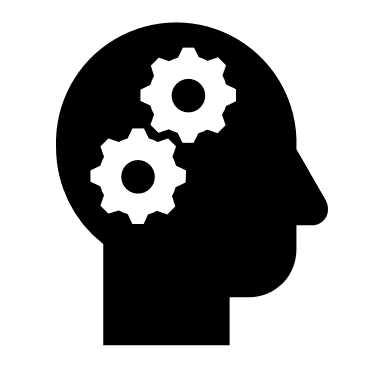 For further information on contour lines visit the Ordnance Survey website.
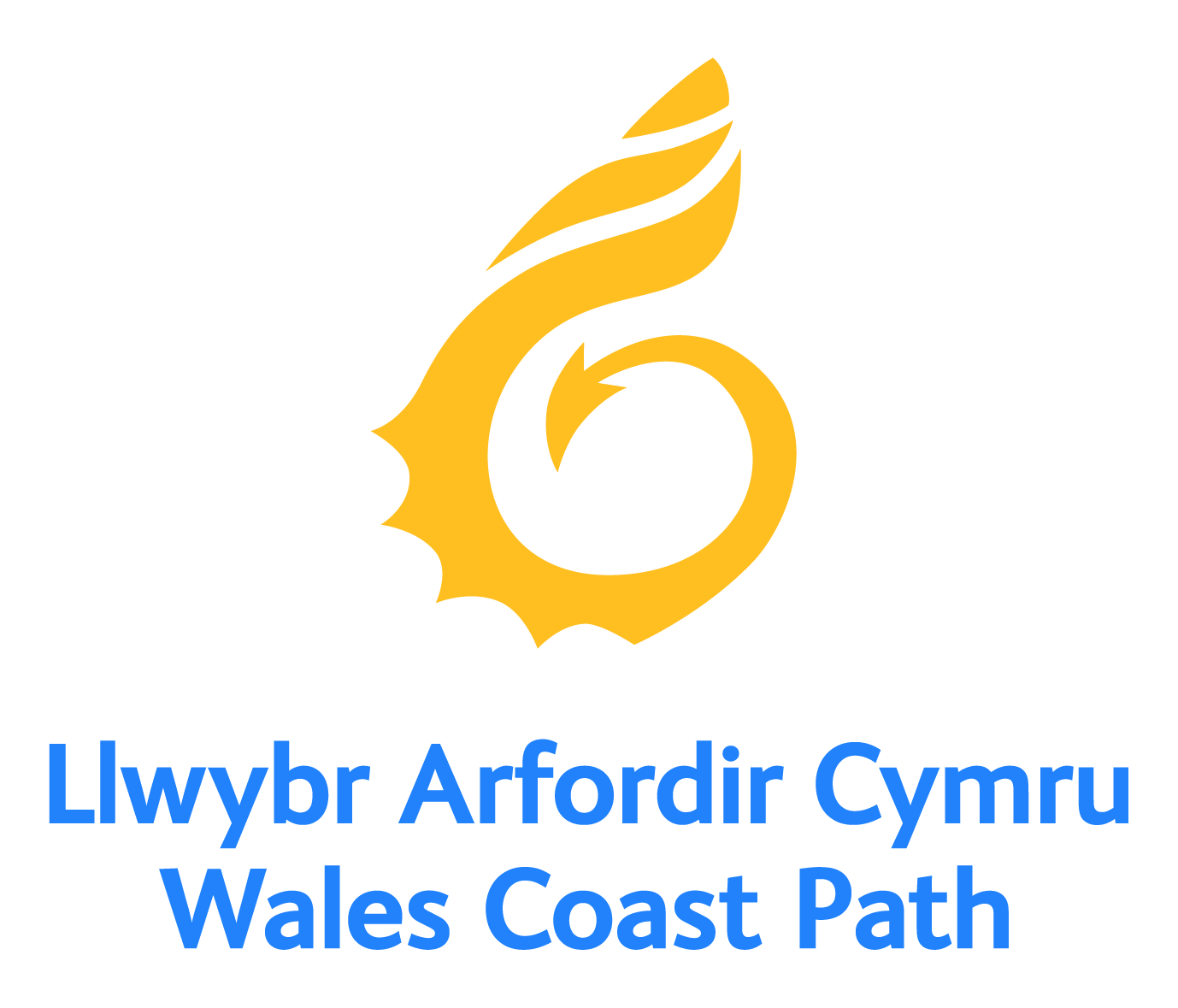 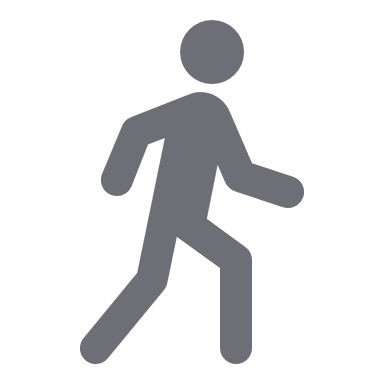 26
Planning a day visit to the Wales Coast Path
What’s your elevation?
From studying the contour lines on a map:

Can your identify the highest point of elevation on your walk? 

What’s the lowest point of elevation? 

Can you plot the elevation of your walk on a map and provide a visual guide for walkers?
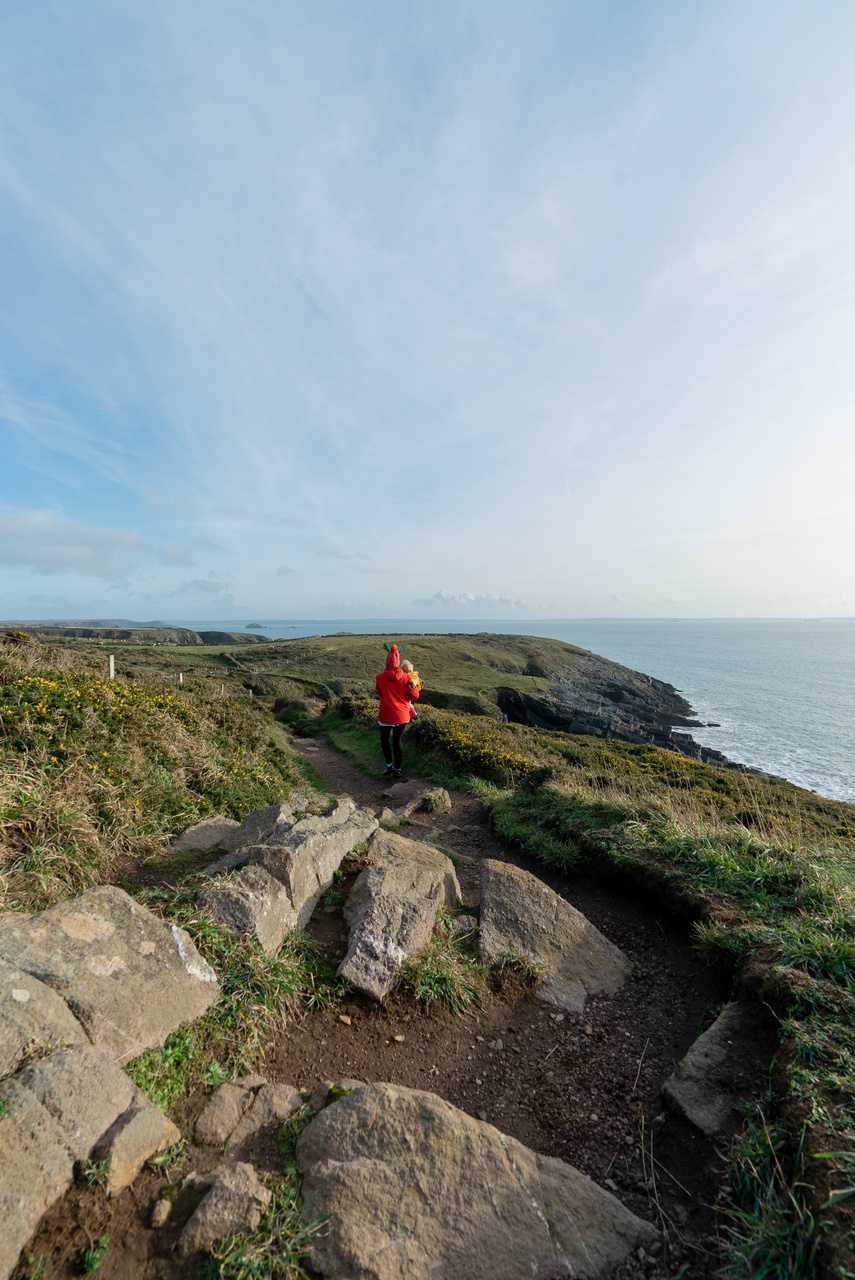 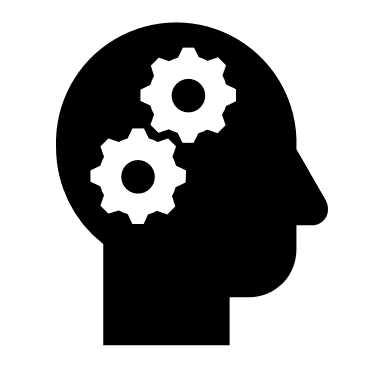 Websites which might be of use: 
OS Maps and Elevation Finder.
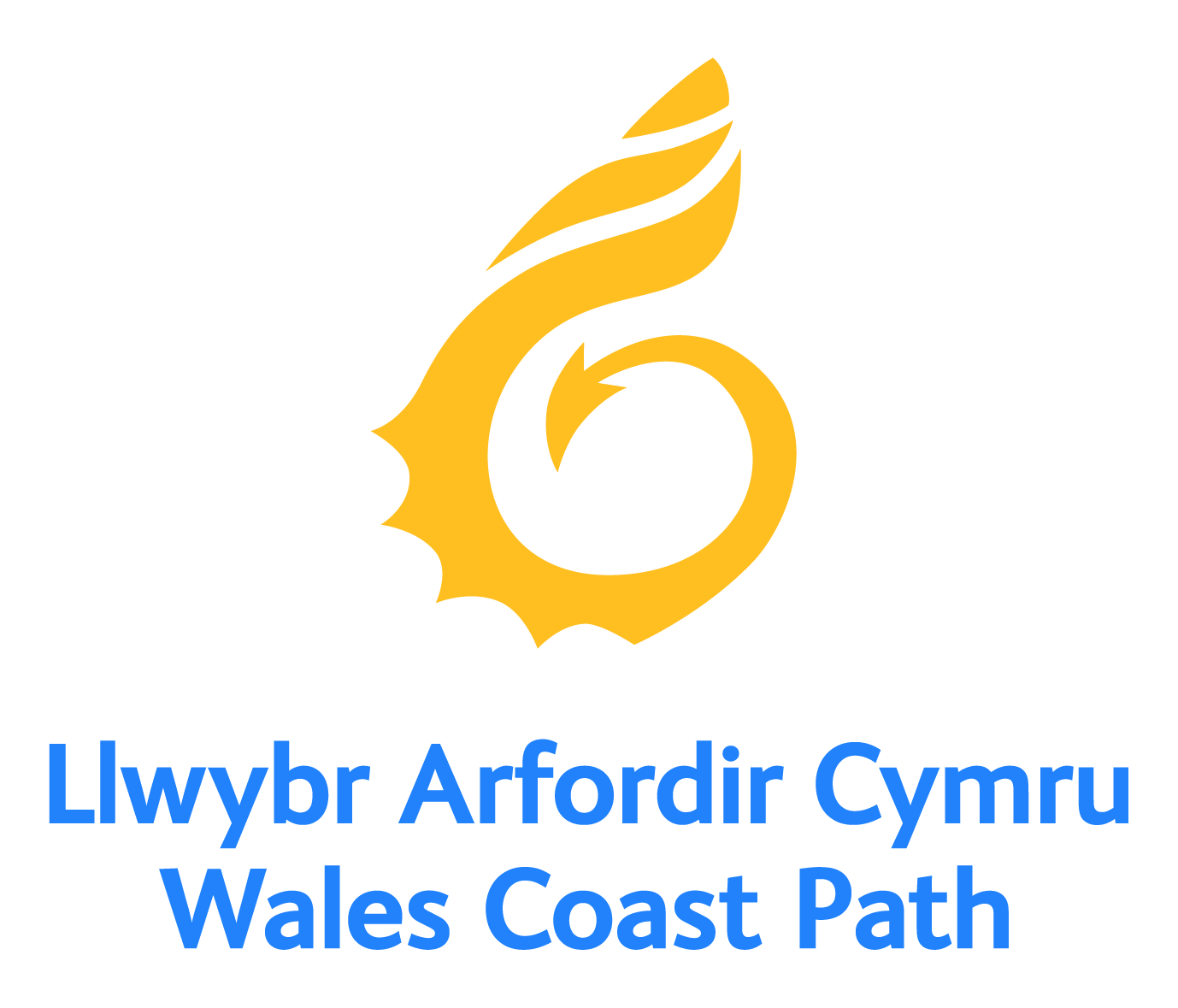 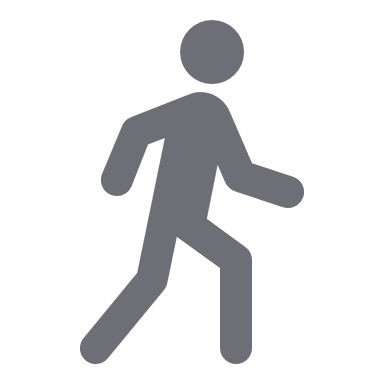 27
Planning a day visit to the Wales Coast Path
What’s your gradient?
Can you calculate the gradient of an incline along your walk? 

Gradient can be calculated by dividing the vertical height by the horizontal distance.
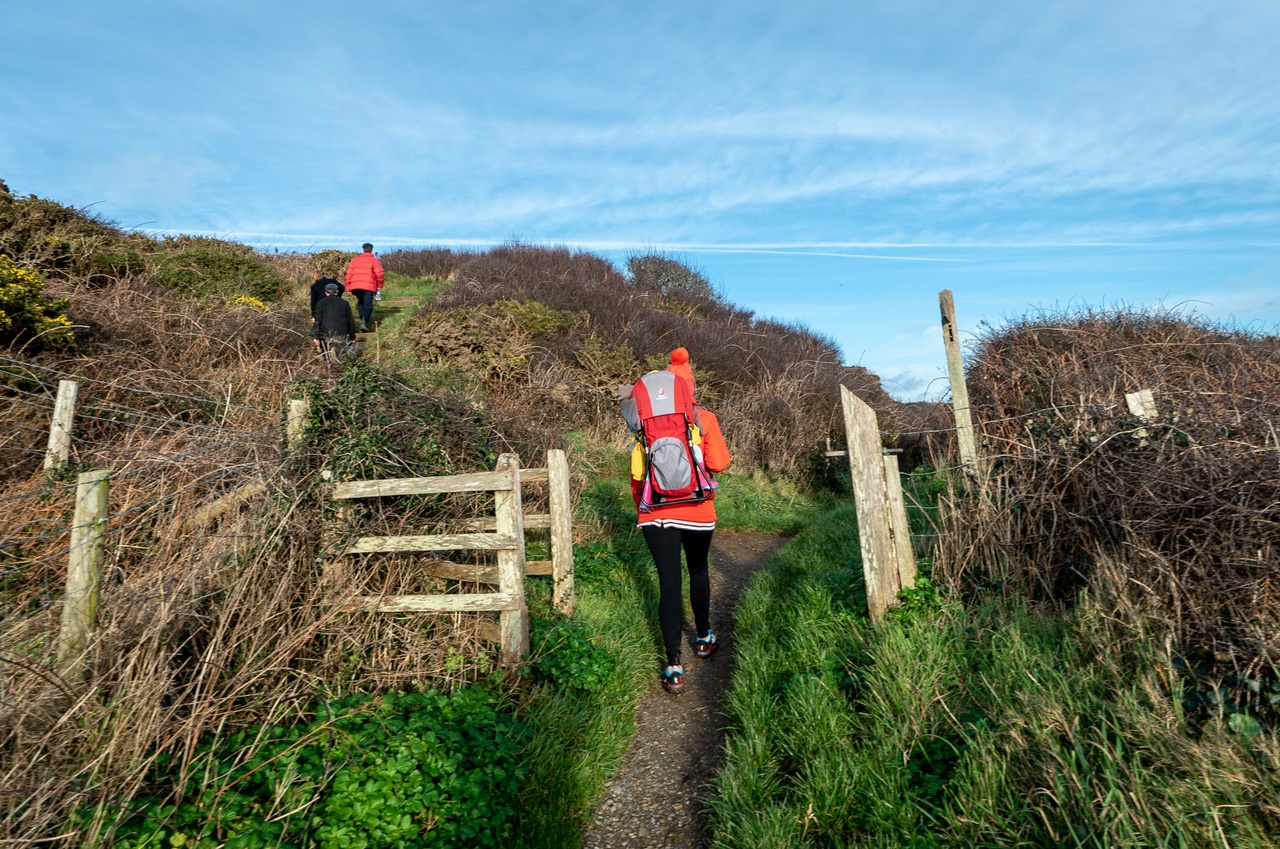 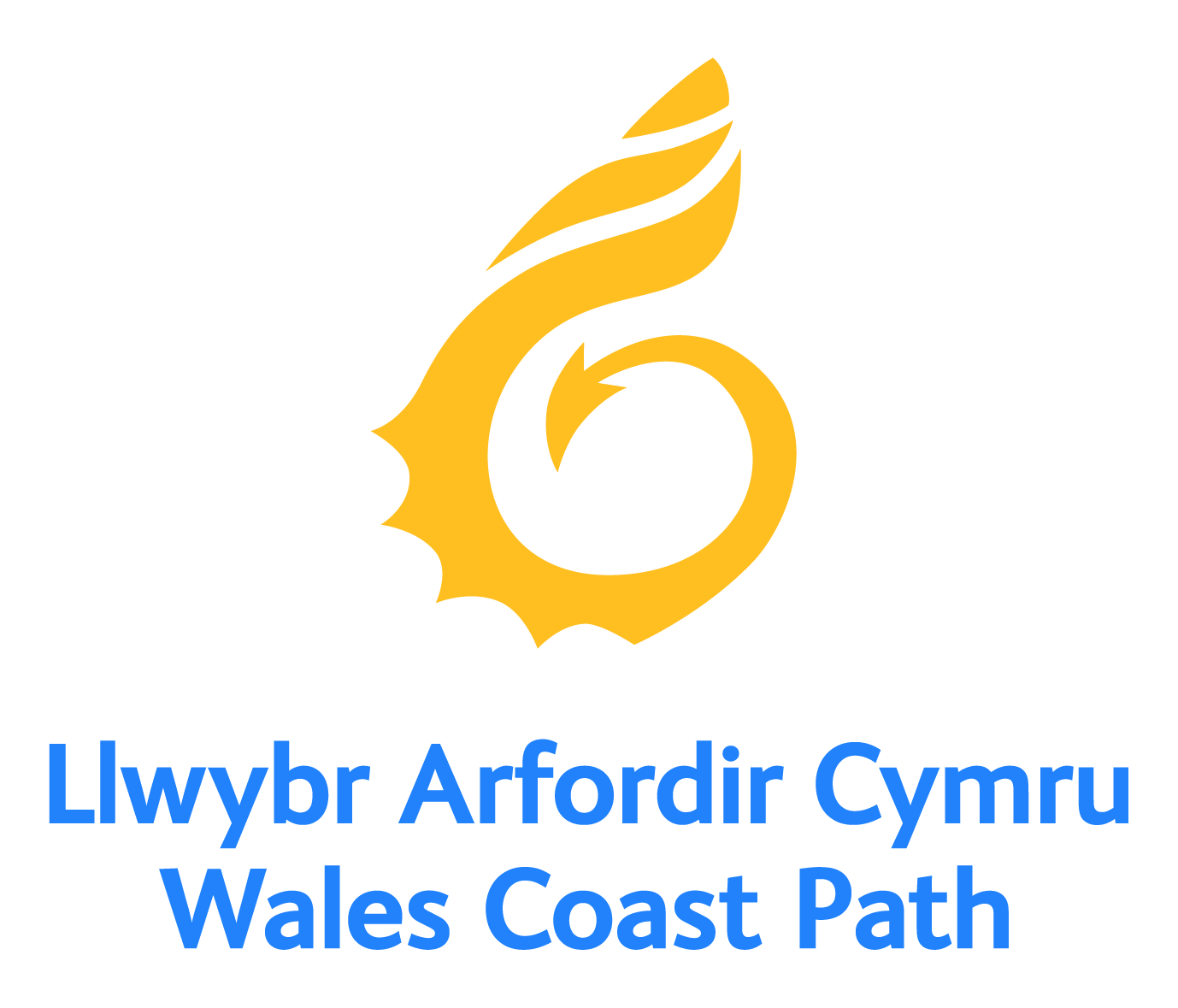 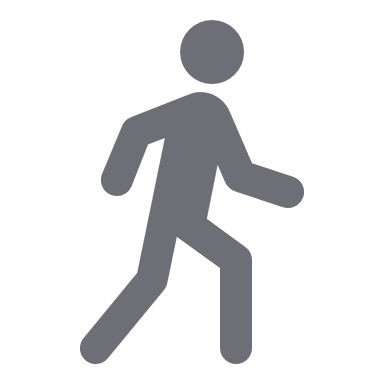 28
Planning a day visit to the Wales Coast Path
Grade your walk
Consider the trail surface, gradient and level of fitness needed for your walk.

Can you come up with a trail grade to give walkers an indication of its difficulty? 

For examples of how trails are graded, visit the Natural Resources Wales walking trails guide webpage.

Will you need to advise group members to bring trekking poles? Should extra water and chocolate be carried to hydrate and replenish energy levels?
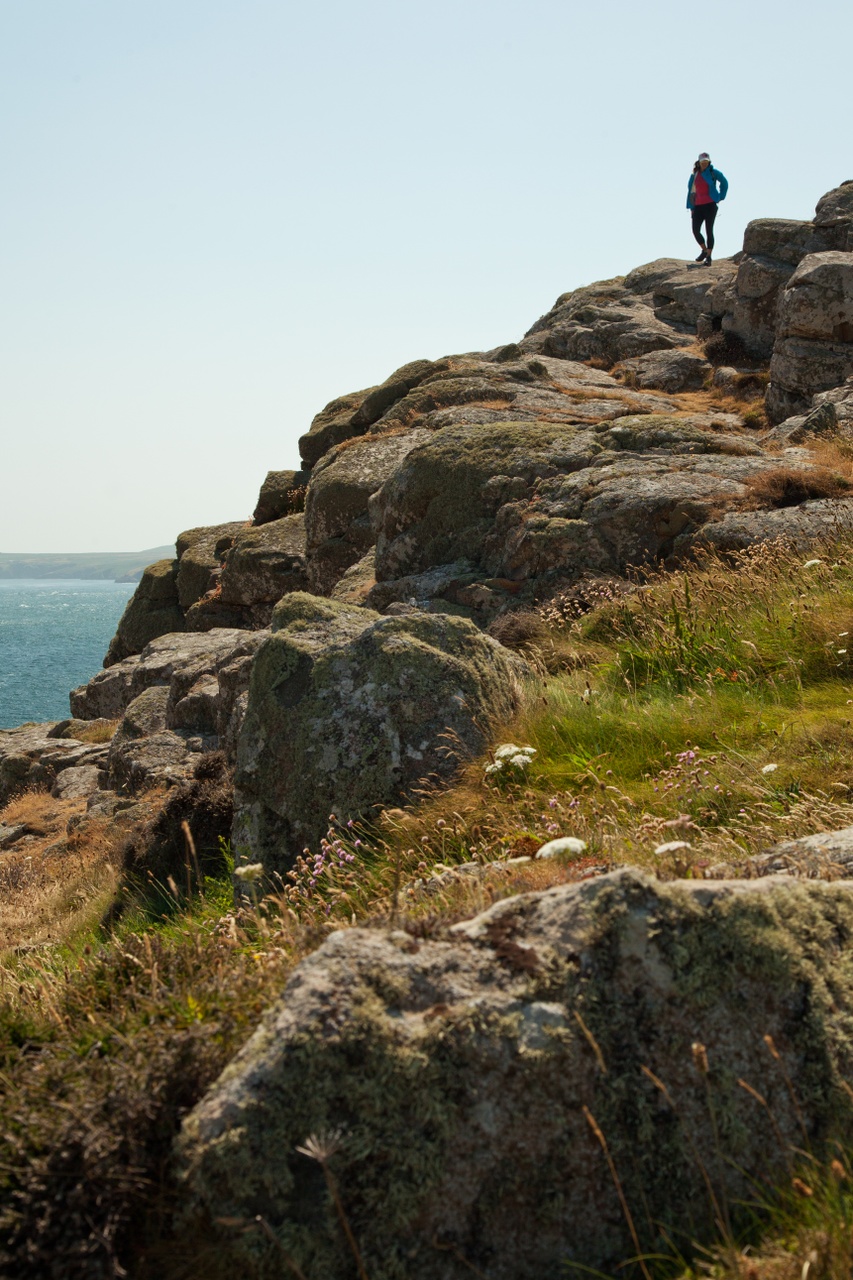 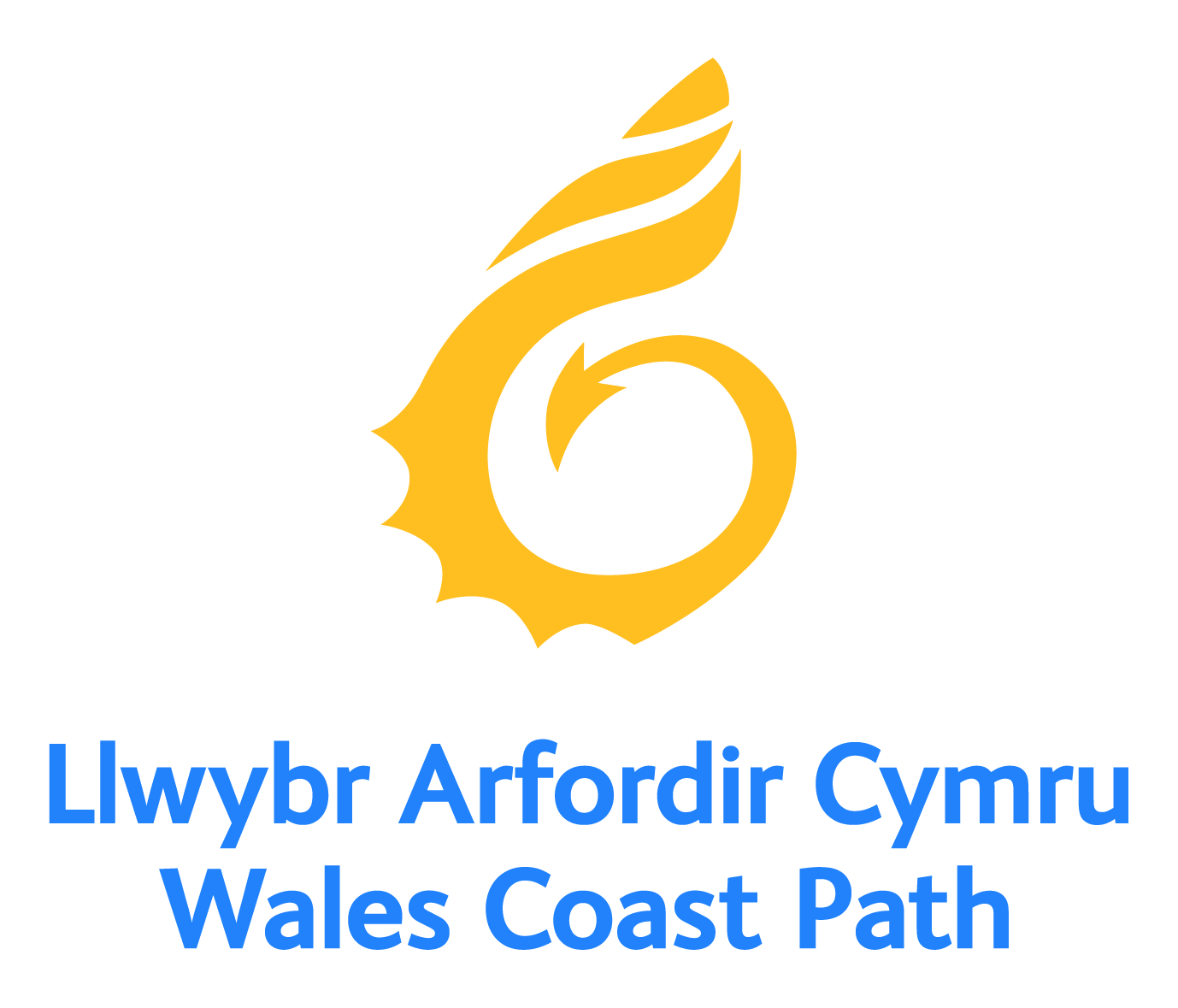 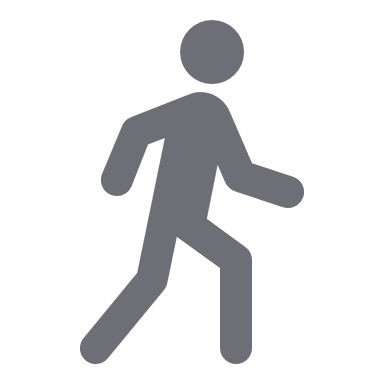 29
Planning a day visit to the Wales Coast Path
When will your walk finish?
Factoring in how long you have estimated it will take you to walk a section of the Wales Coast Path, what time will your transport need to pick them up at the end of your walk? Or at what time will you need to make sure you are at the bus or train station to travel back? 

If your setting is some distance away, do you need to consider factoring in an overnight stay?  Will parents need to fetch their children later than normal?
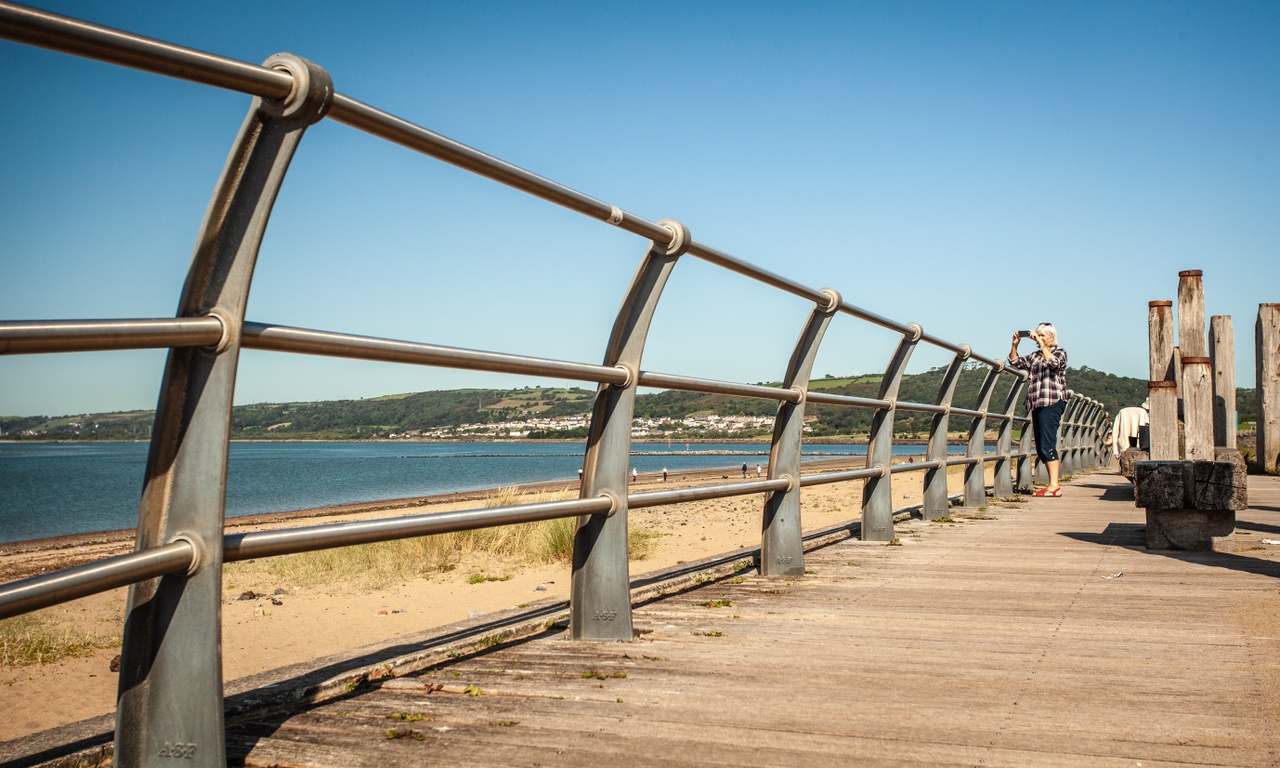 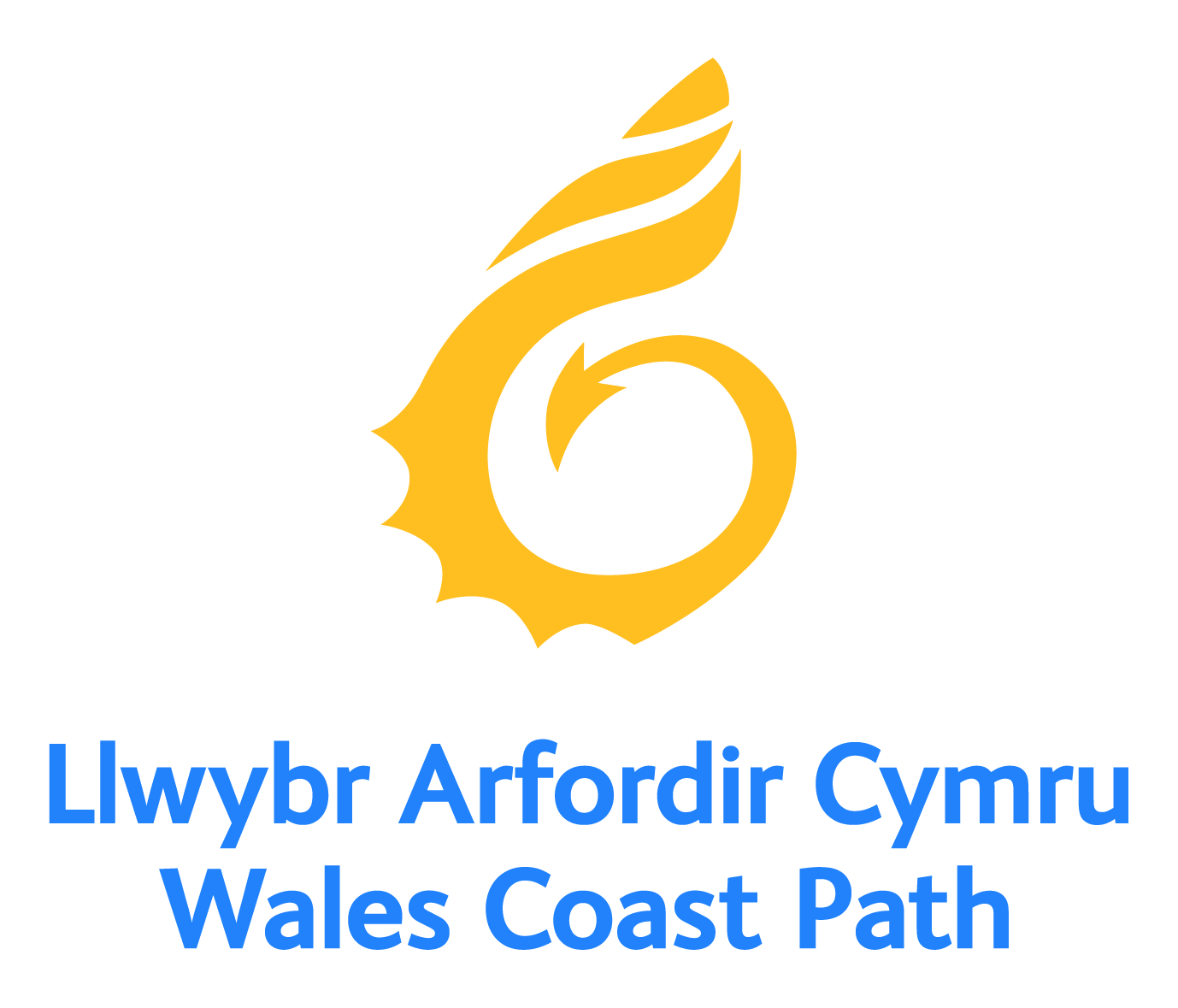 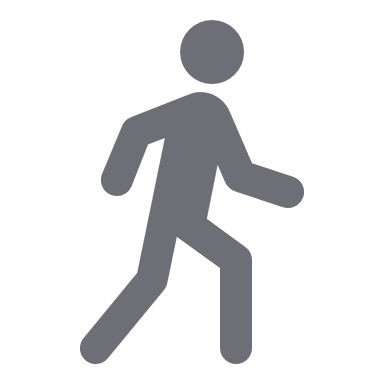 30
Planning a day visit to the Wales Coast Path
Stopping for refreshments and comfort breaks
Will you stop somewhere for group members to buy lunch or will you ask them to bring sandwiches? 

How long will you stop for lunch?

Will there be time for group members to stop off and buy a souvenir? 

Will you need to factor some extra time in?
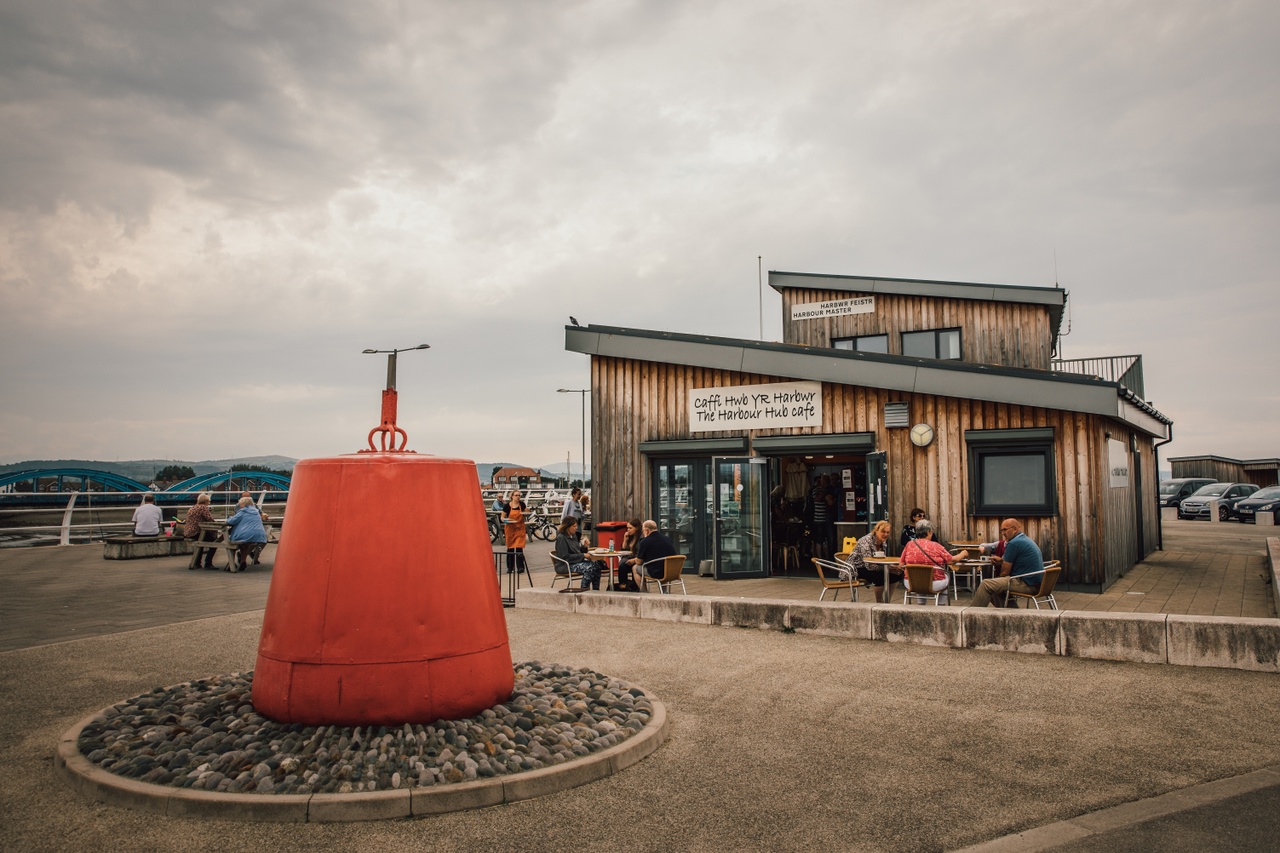 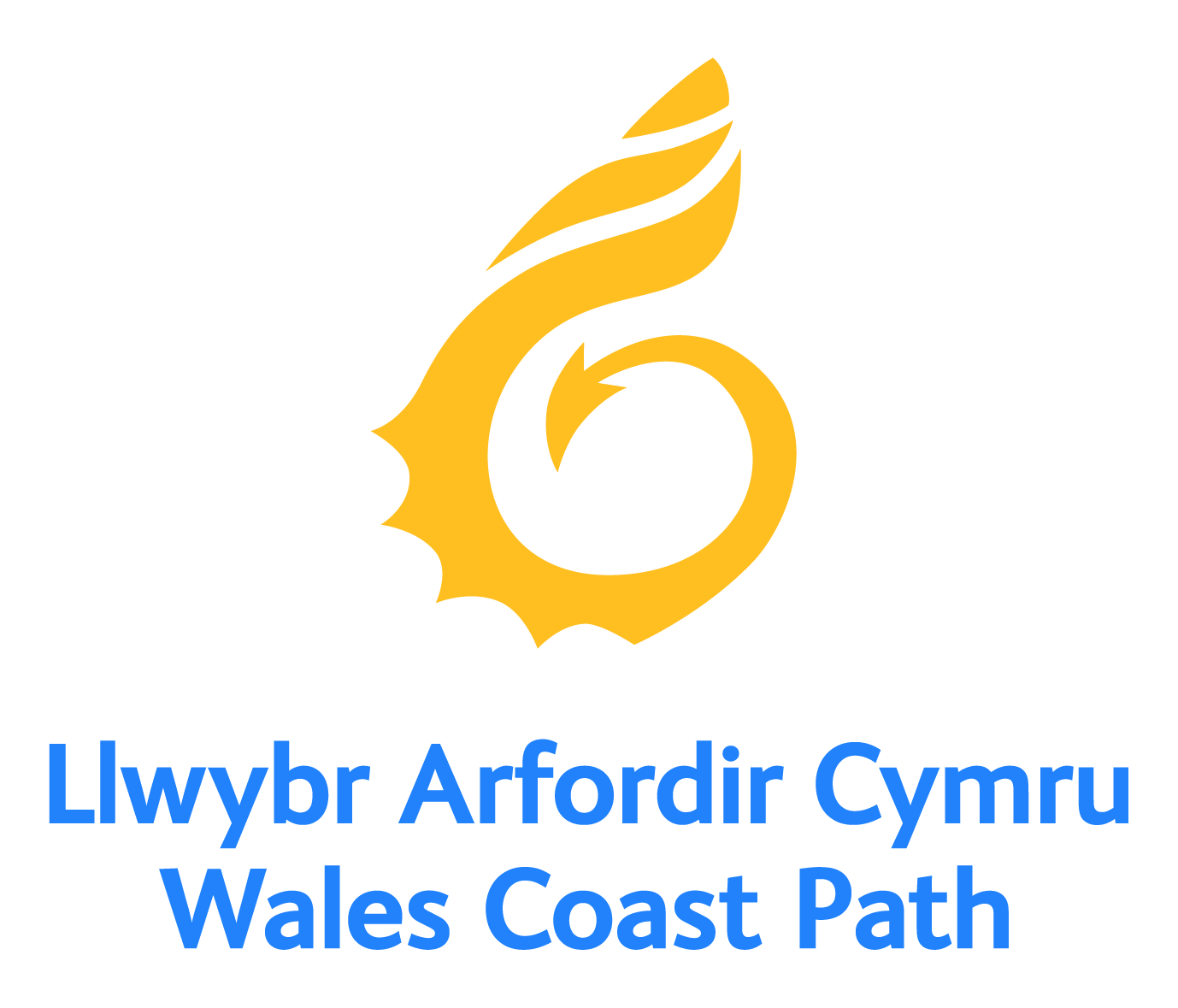 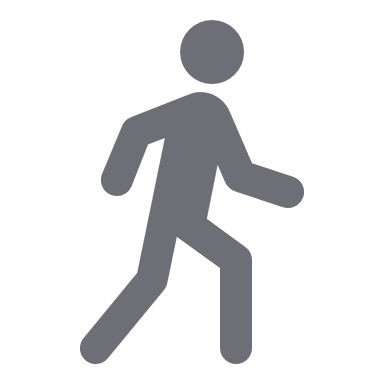 31
Planning a day visit to the Wales Coast Path
Toilet breaks!
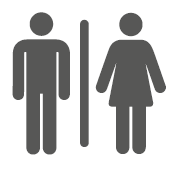 Using the spatial data layers feature on DataMapWales, you can view the location of public toilets on a map.  Will there be a loo available on your walk?
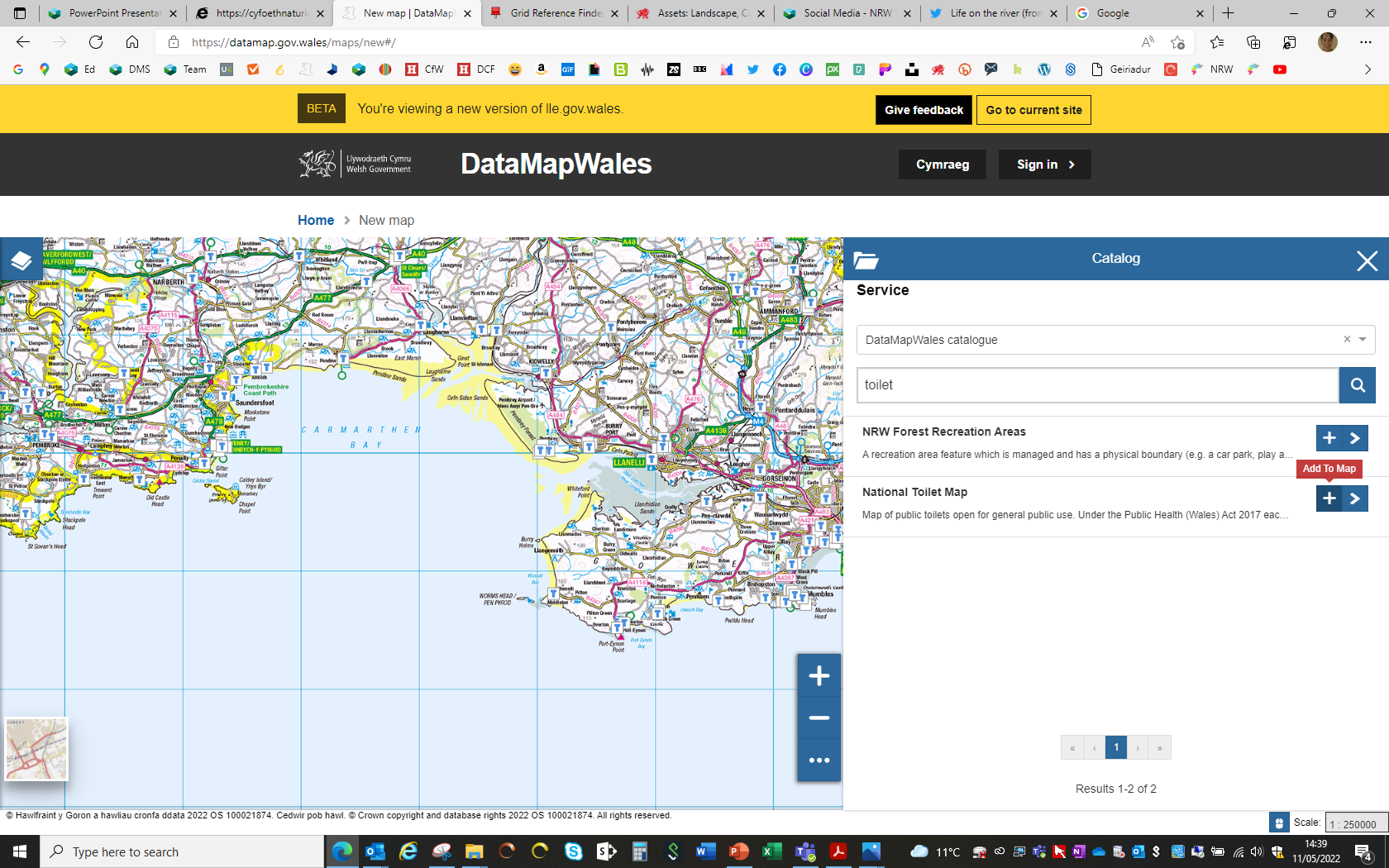 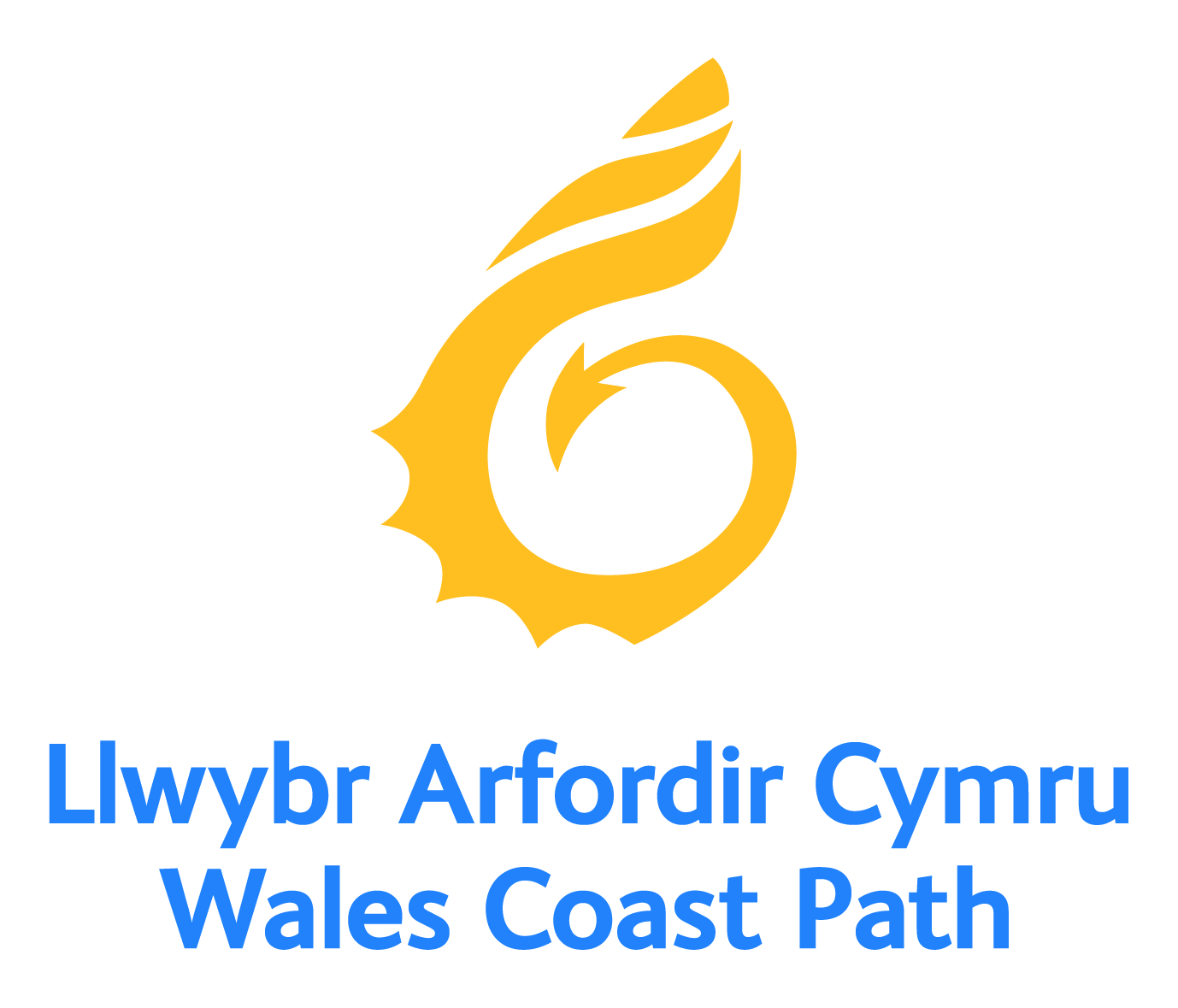 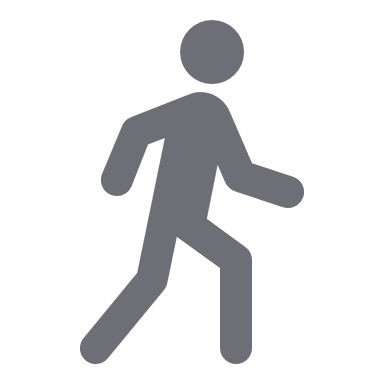 32
Planning a day visit to the Wales Coast Path
Tide times
Being aware of the tide times while walking on the Wales Coast Path is very important as parts of the Path can become inaccessible during very high tides.

Check the Met Office website for tide times.
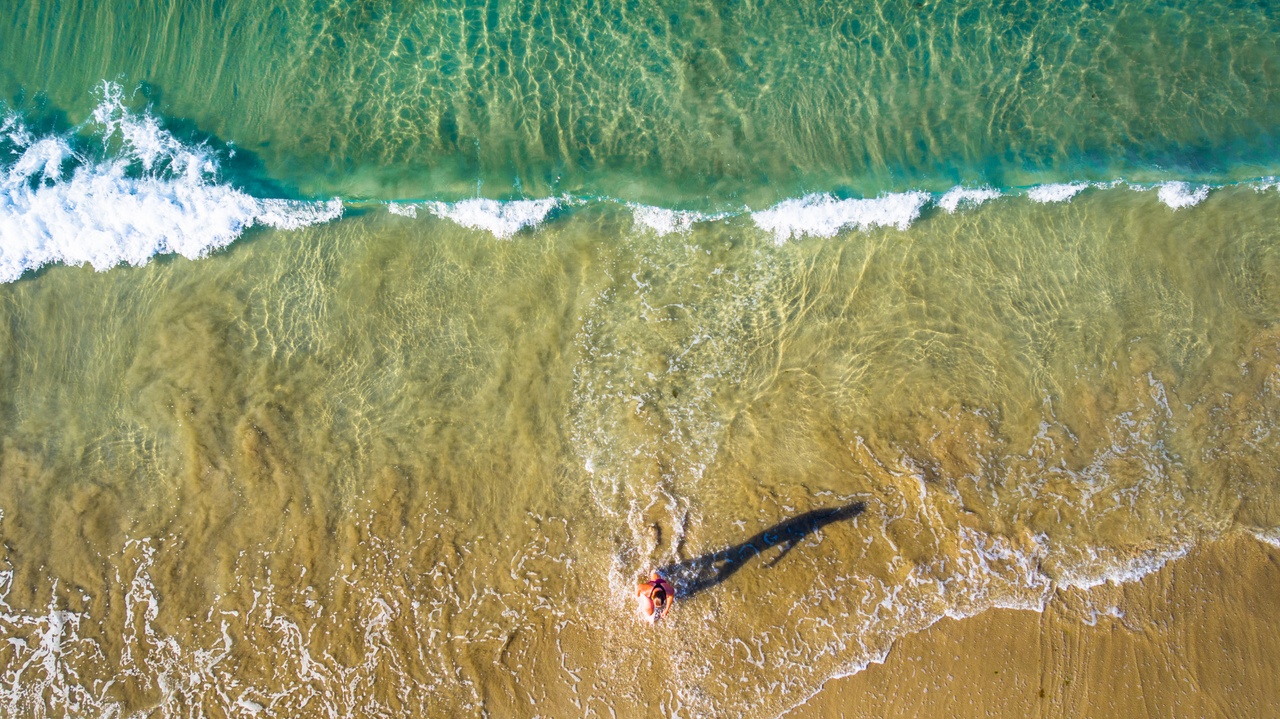 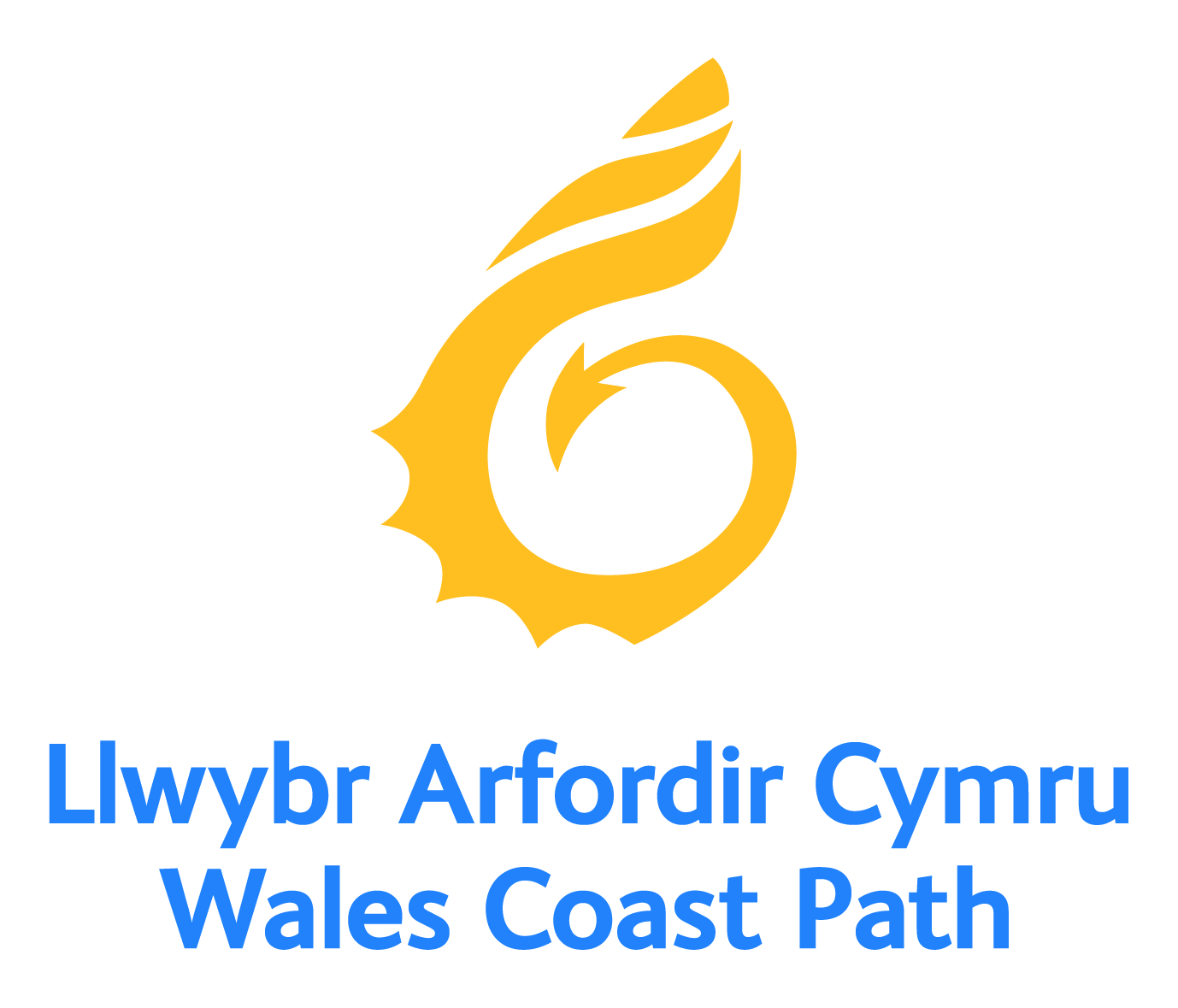 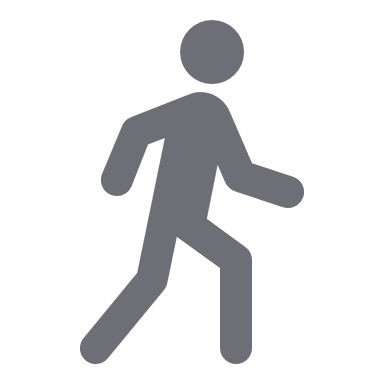 33
Planning a day visit to the Wales Coast Path
Itinerary
Now that your have given some consideration to the finer details of your walk you can turn your attention to writing an itinerary.  Use the ‘Worksheet - Writing a walk itinerary’ as an example to guide you.
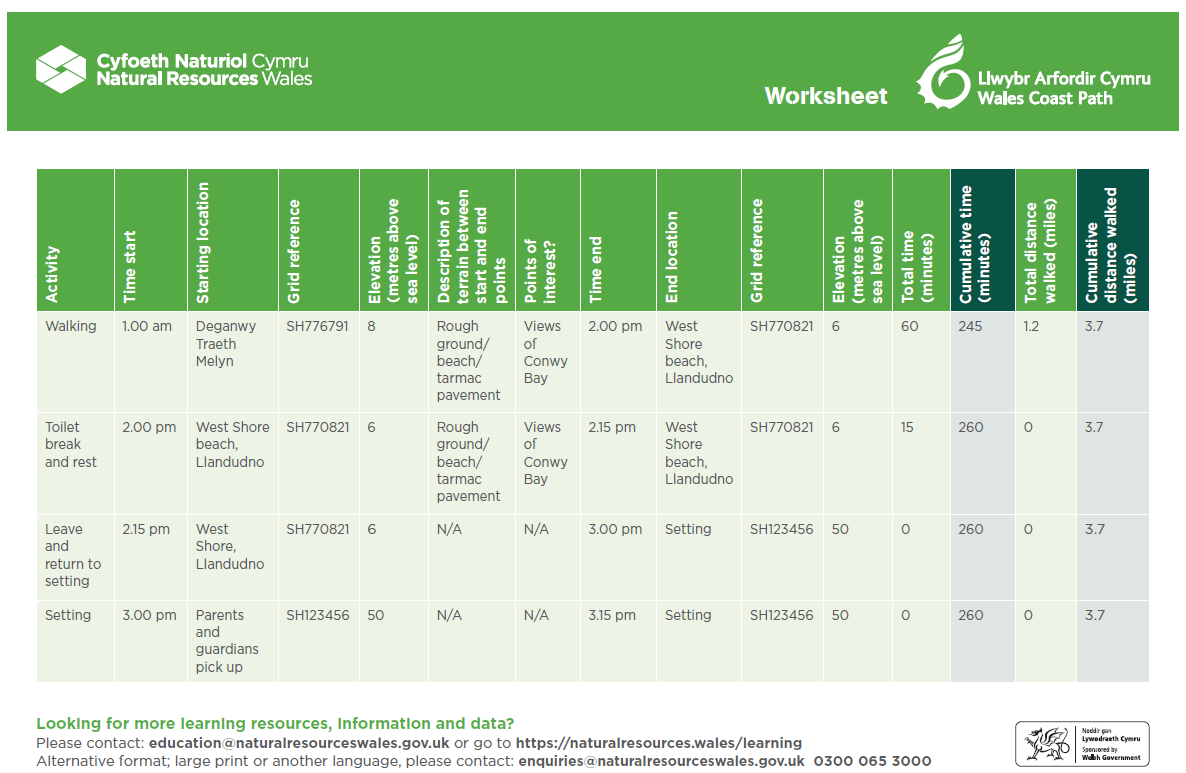 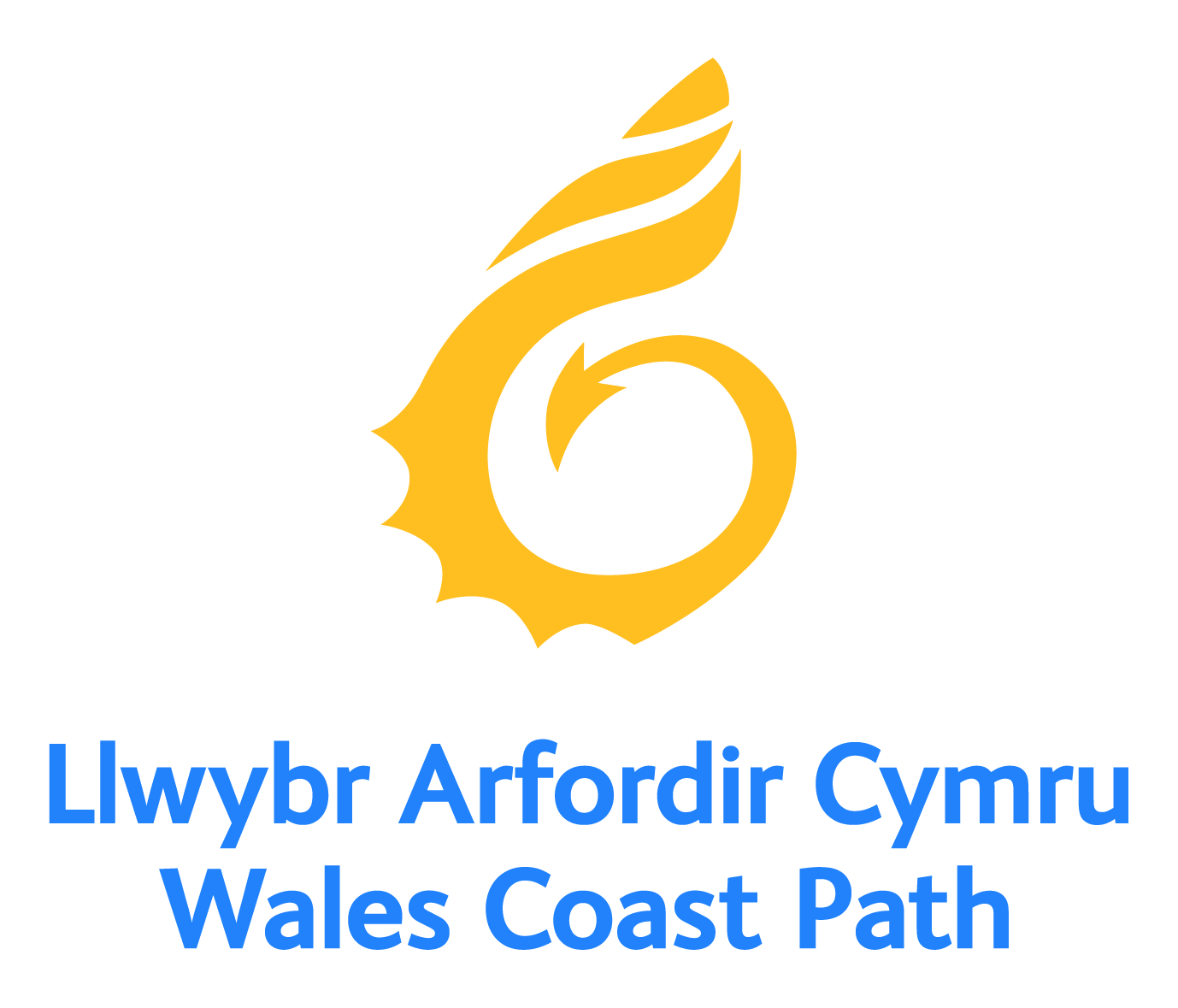 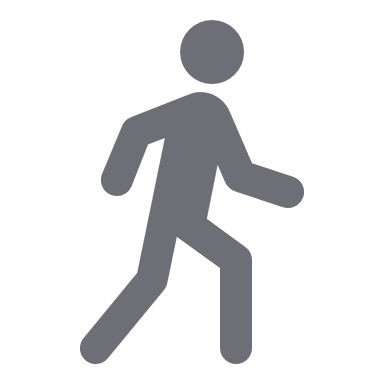 34
Planning a day visit to the Wales Coast Path
Travel arrangements
Once you have sorted your route, walking speed and itinerary, you can move on to plan the travel arrangements for your walk.
How many people in total will be coming? 
How many buses will you need to transport everyone? 
Have you got sufficient budget to buy train tickets for everyone? 
Ask for a quote or carry out some research online to get prices. 
Once you have this information, work out the price per head for travel. 
Is there a cheaper, alternative mode of travel available?
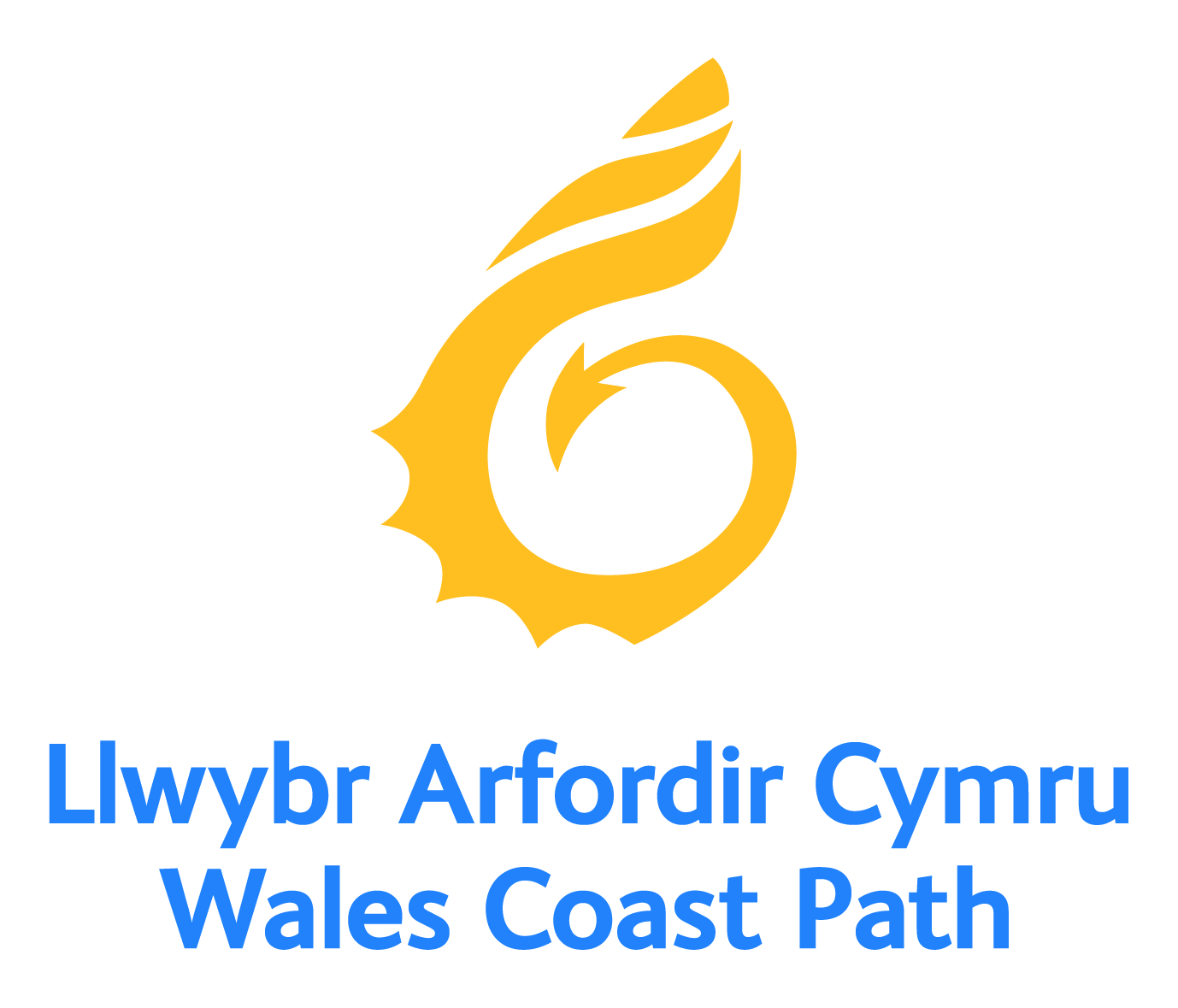 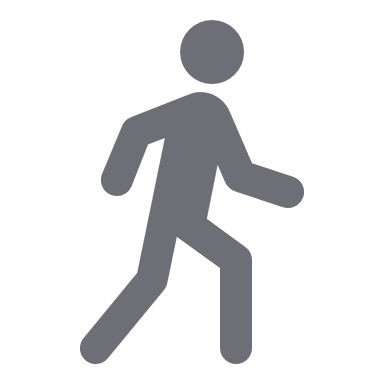 35
Planning a day visit to the Wales Coast Path
Enjoy your walk!
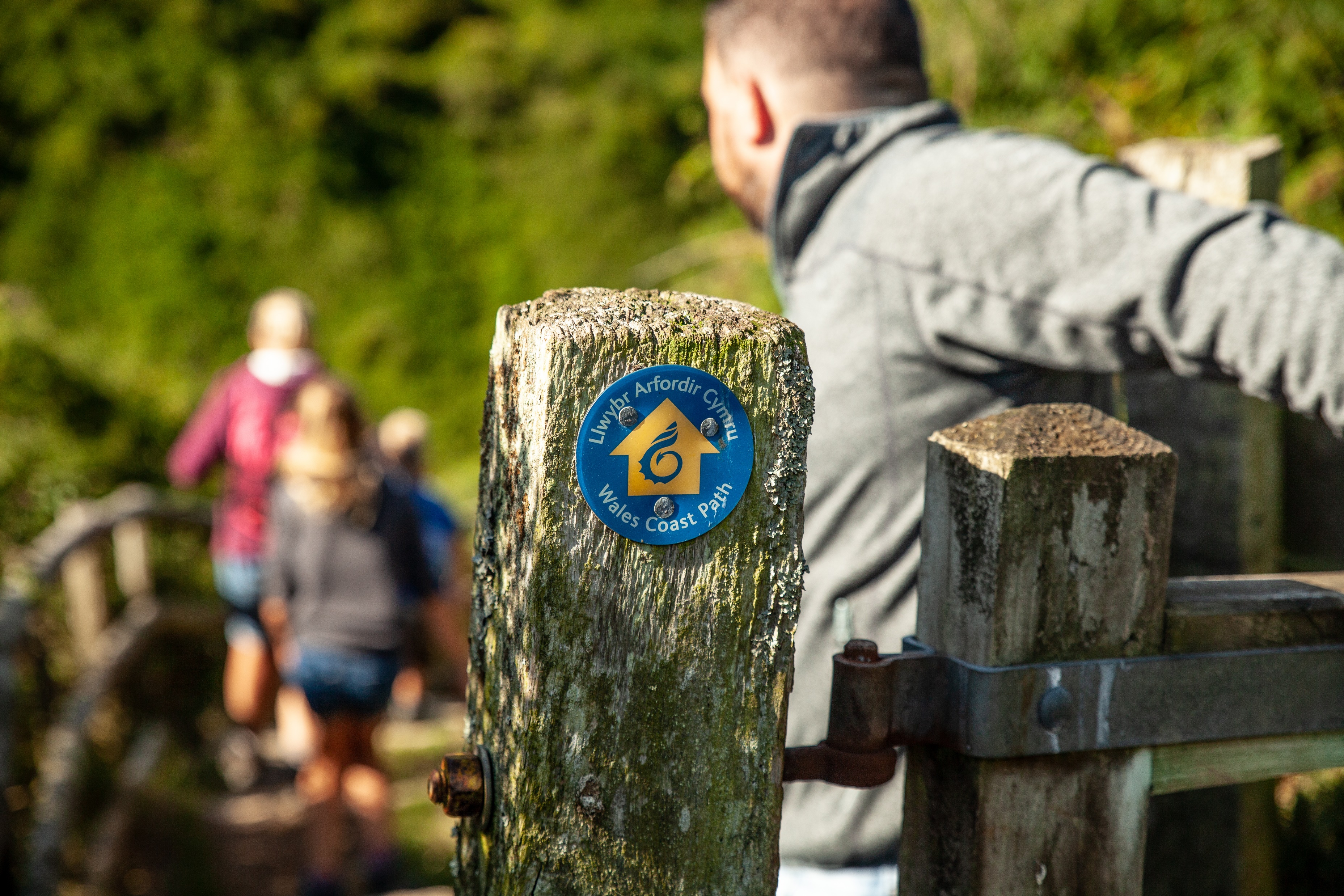 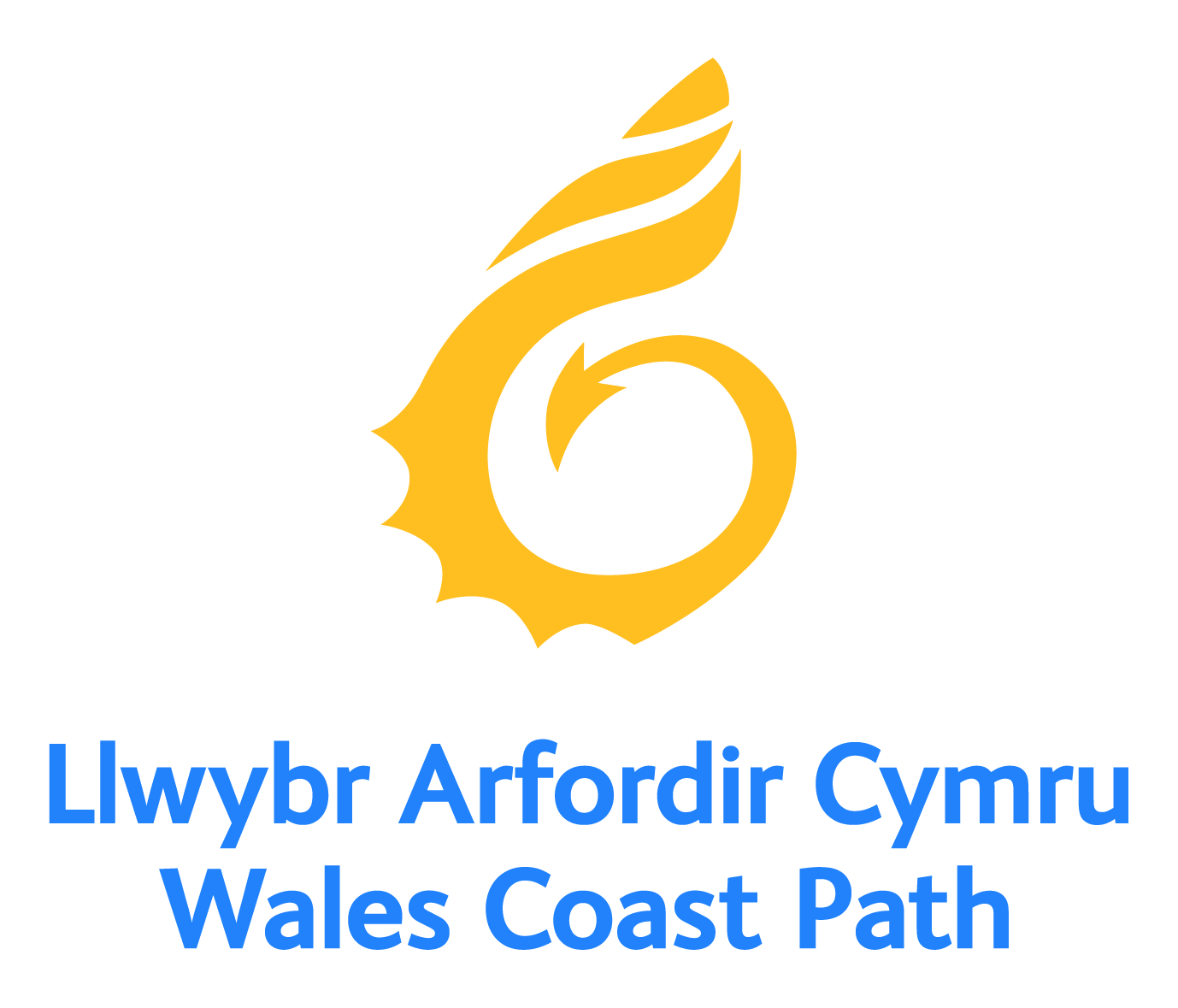 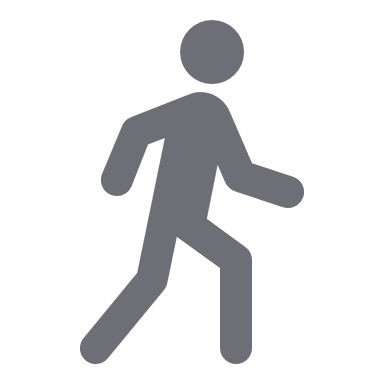 36